Save a copy
Lesson 7: 
Bubble sort
KS4 - Algorithms
[Speaker Notes: Last updated: 07-08-20

This resource is available online at ncce.io/algo-7-s. Resources are updated regularly — please check that you are using the latest version.

This resource is licensed under the Open Government Licence, version 3. For more information on this licence, see ncce.io/ogl.]
Starter
Define the  term Iteration.

The process of  looping through every item in a data structure.

2. State two features of a flow chart that indicates  iteration is used.

A backward pointing arrow to a  selection/if symbol.
Starter activity
Finding a surname
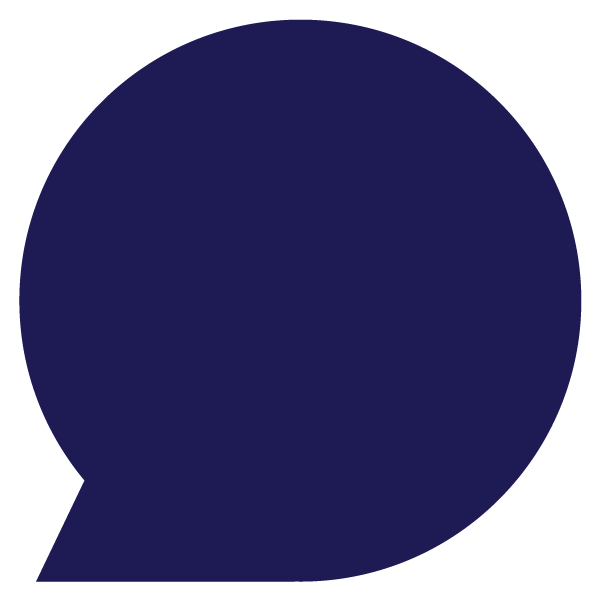 Given the two lists above, which list do you think it would be easier to find a surname in? Why do you think that? 

Think, write, pair, share.
3
Objectives
Lesson 7: Bubble sort
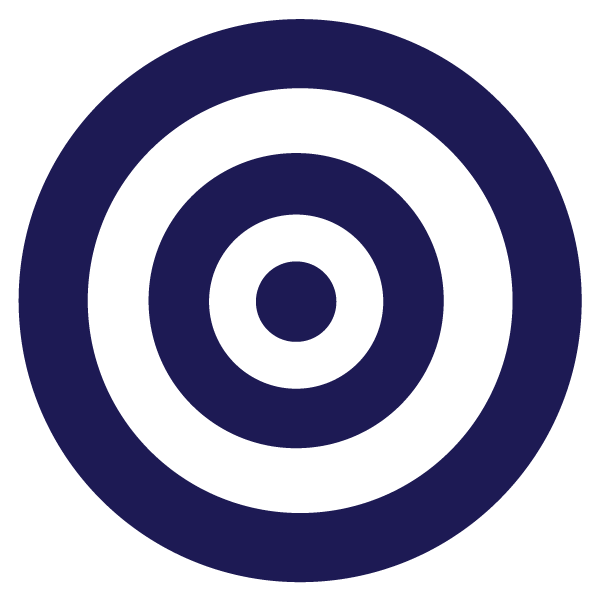 In this lesson, you will:
Identify why computers often need to sort data
Traverse a list of items, swapping the items that are out of order
Perform a bubble sort to order a list containing sample data
4
Activity 1
Why is sorting important?
Humans like to categorise and order things, to greater or lesser degrees.
In supermarkets, the fresh vegetables and fruit will have been placed together, bakery goods somewhere else in the shop, tinned goods in another aisle.

Think about any list of names: they will often be presented alphabetically to make it easier to find an individual.
Sorting is usually done to make searching faster.
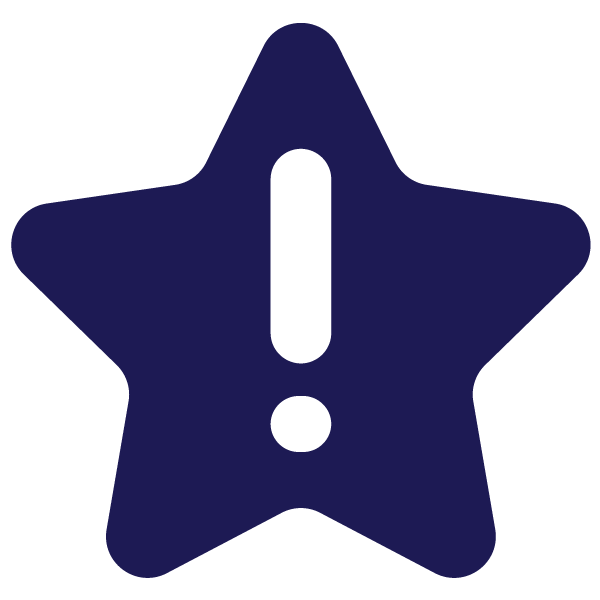 5
Activity 1
Why is sorting important?
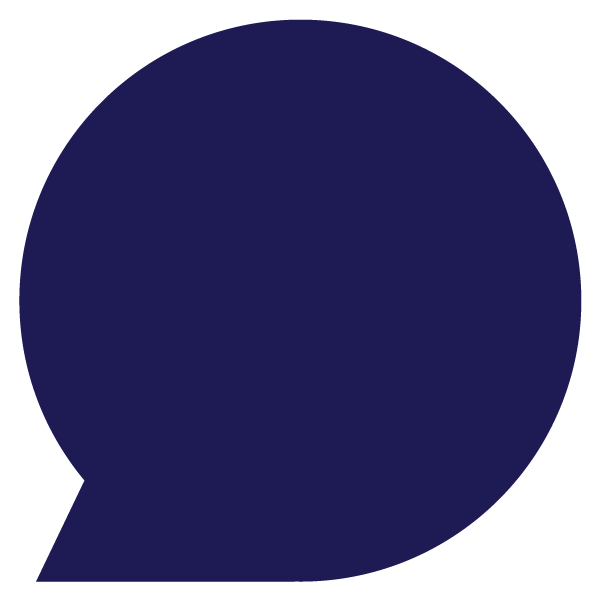 In computer science, sorting algorithms are used to arrange the items of a list in a particular order e.g. from lowest to highest.
Computers frequently need to sort large amounts of data based on a certain attribute.
Can you think of any examples when computers need to sort data?
6
[Speaker Notes: Example: when you are going on holiday and want to choose a hotel, you might want to sort the options in lots of different ways, such as price, proximity to the beach, or the ratings of other customers]
Activity 1
Why is sorting important?
Choosing which sorting algorithm to use depends on certain factors, such as how efficient it is on large sets of data or how easy it is to implement and test.
In this lesson, you will explore how to execute an algorithm called bubble sort.
7
Activity 2
Bubble sort
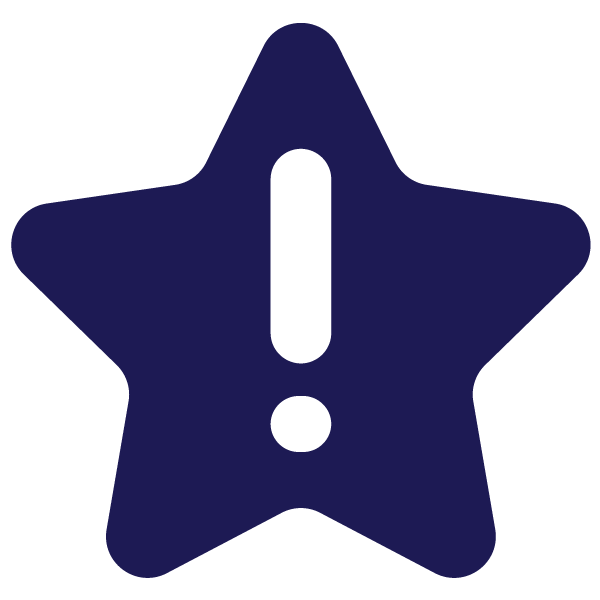 The bubble sort algorithm works by repeatedly going through a list, comparing adjacent items and swapping the items if they are in the wrong order.
Each time the algorithm goes through the list it is called a pass. The pass through the list is repeated until the list is sorted.

In the next slides, you will see how the algorithm swaps adjacent items that are in the wrong order during one pass of a bubble sort.
8
Activity 2
Bubble sort: one pass
Each number is hidden under a cup. The cups need to be sorted with the lowest value on the left.
Cup 1
Cup 2
Cup 3
Cup 4
Cup 5
Cup 6
Cup 7
Cup 8
Cup 9
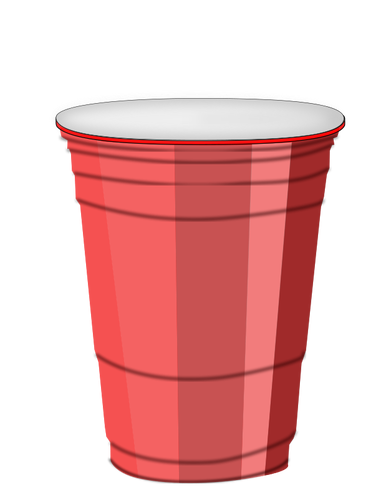 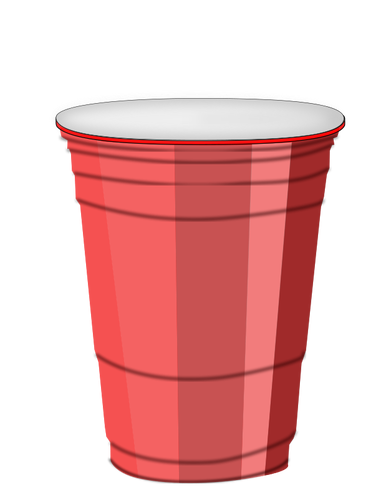 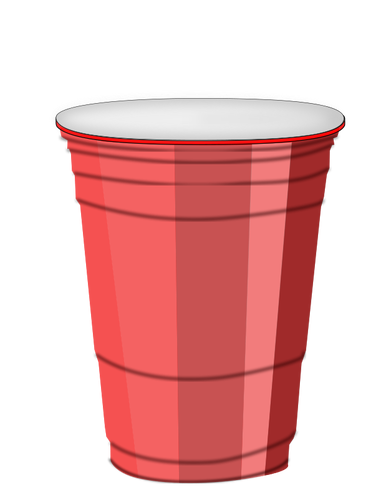 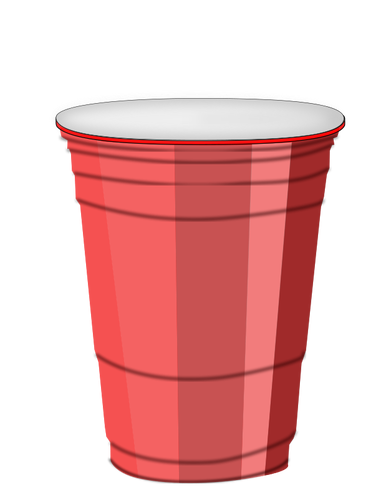 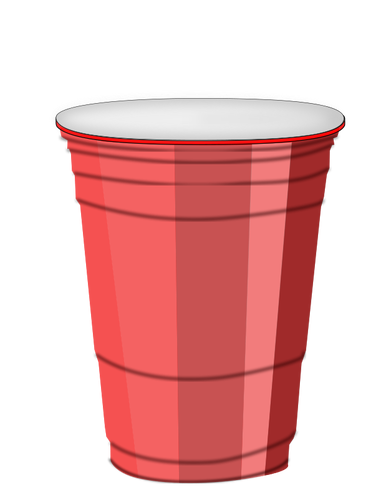 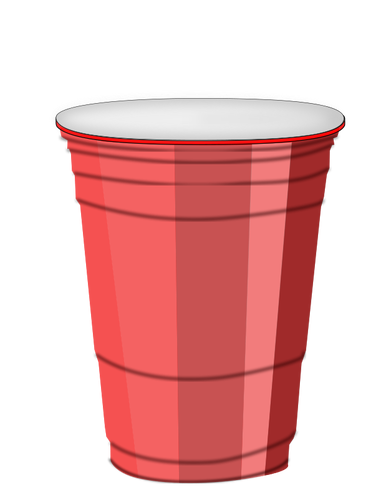 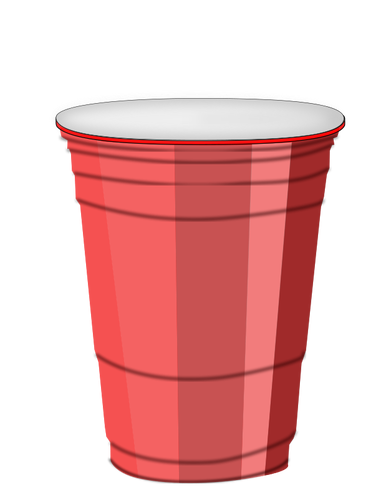 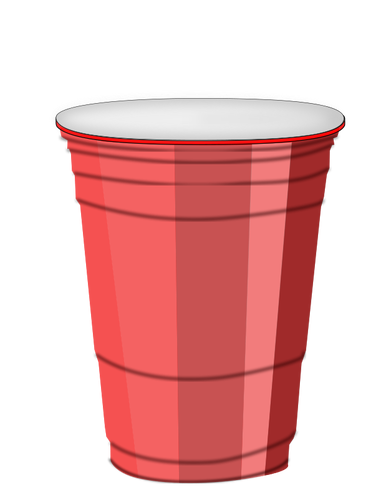 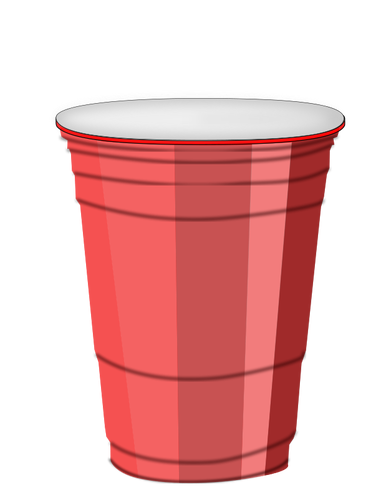 43
43
21
21
2
2
50
50
3
3
80
80
35
35
64
64
7
7
Take a list of data to be sorted.
9
[Speaker Notes: Image source: https://publicdomainvectors.org/en/free-clipart/Plastic-cup-vector-drawing/8998.html]
Activity 2
Bubble sort: one pass
Each number is hidden under a cup. The cups need to be sorted with the lowest value on the left.
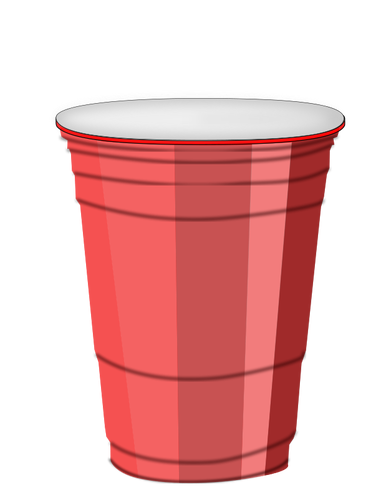 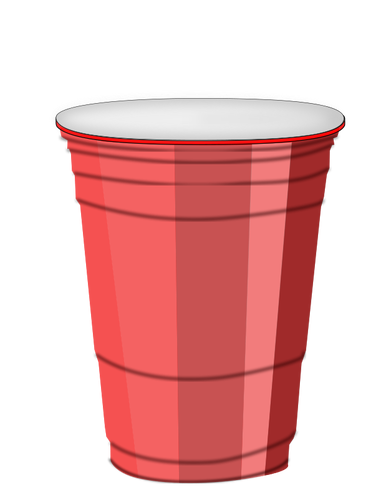 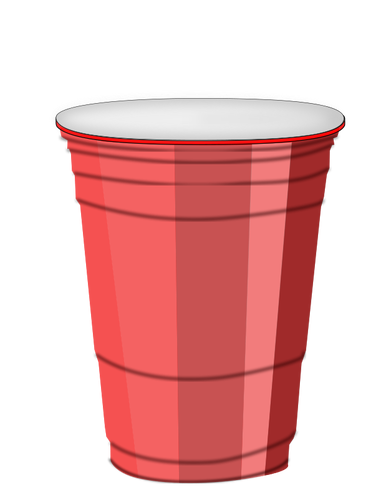 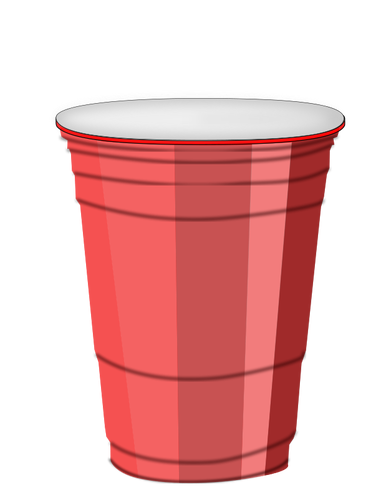 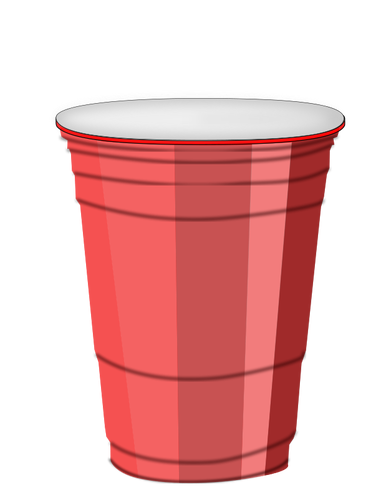 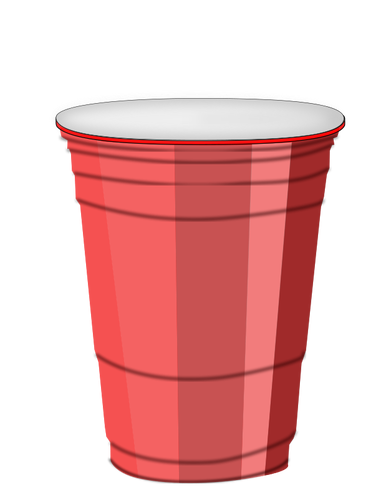 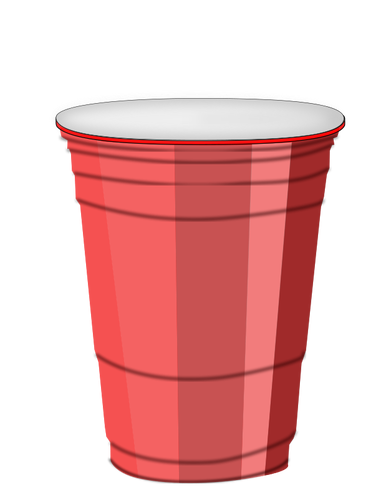 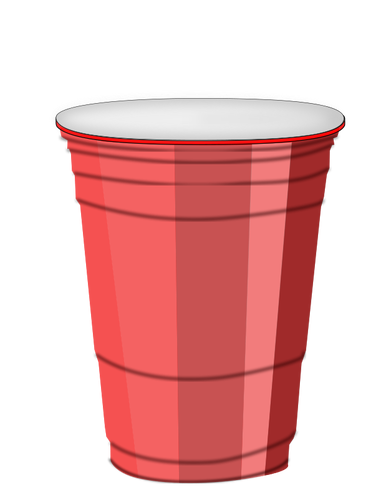 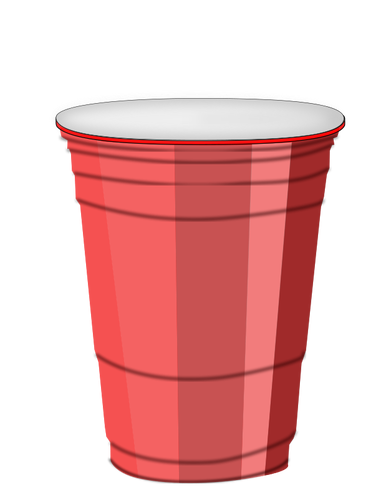 43
43
21
21
2
2
50
50
3
3
80
80
35
35
64
64
7
7
Here is the initial order of the cups. However, when you are executing a bubble sort you will only be comparing two items at a time.
10
[Speaker Notes: Image source: https://publicdomainvectors.org/en/free-clipart/Plastic-cup-vector-drawing/8998.html]
Activity 2
Bubble sort: one pass
Each number is hidden under a cup. The cups need to be sorted with the lowest value on the left.
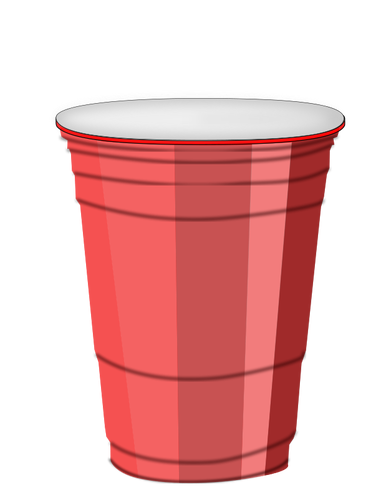 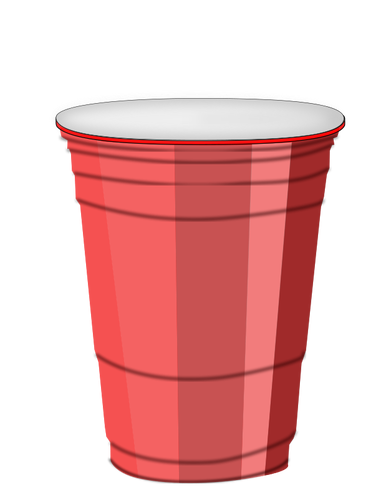 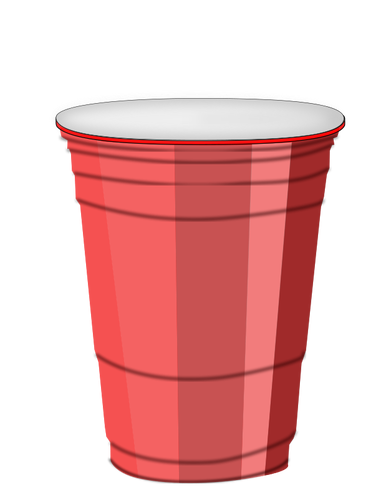 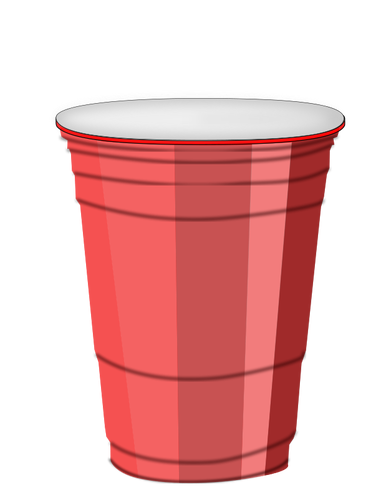 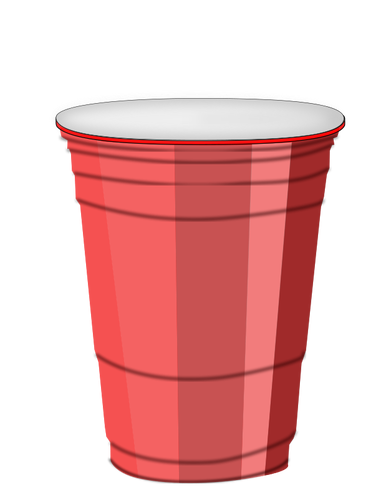 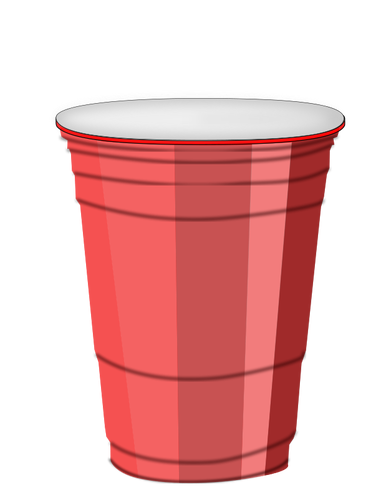 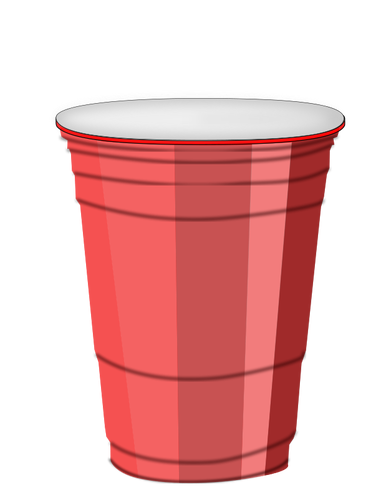 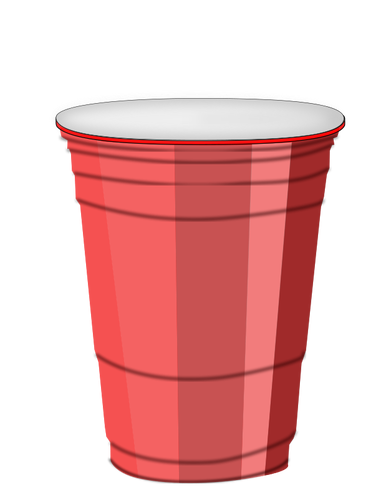 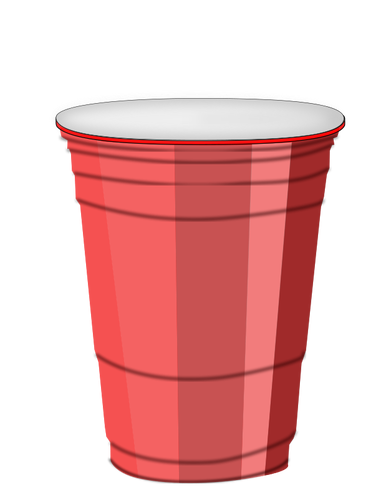 43
43
21
21
2
2
50
50
3
3
80
80
35
35
64
64
7
7
current
Start from the first item in the list.
11
[Speaker Notes: Image source: https://publicdomainvectors.org/en/free-clipart/Plastic-cup-vector-drawing/8998.html]
Activity 2
Bubble sort: one pass
Each number is hidden under a cup. The cups need to be sorted with the lowest value on the left.
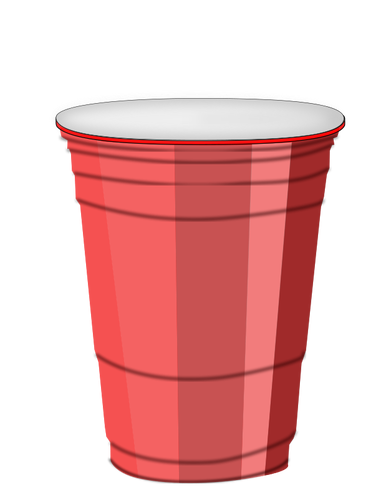 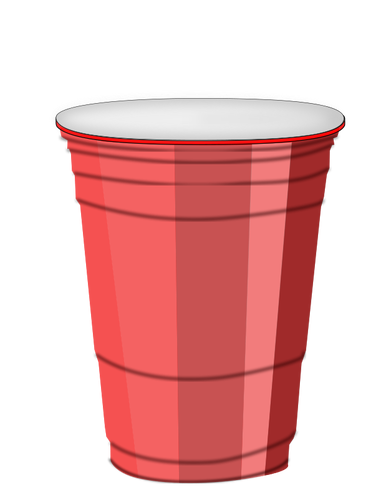 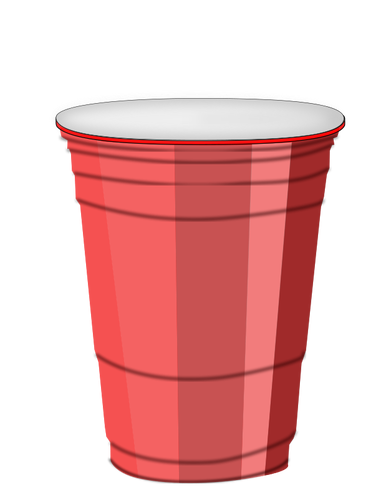 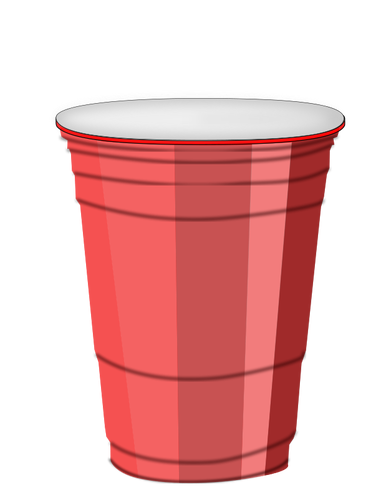 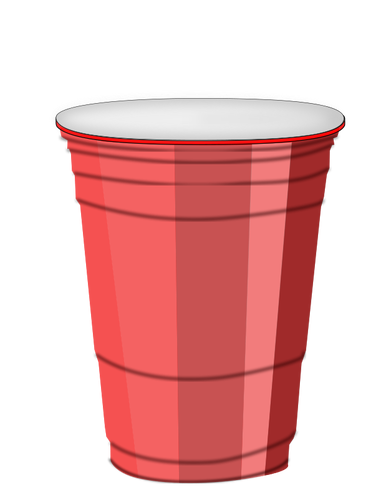 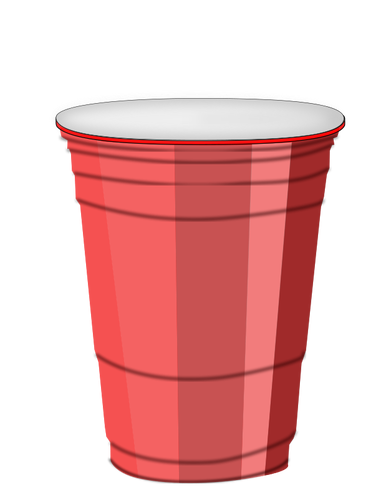 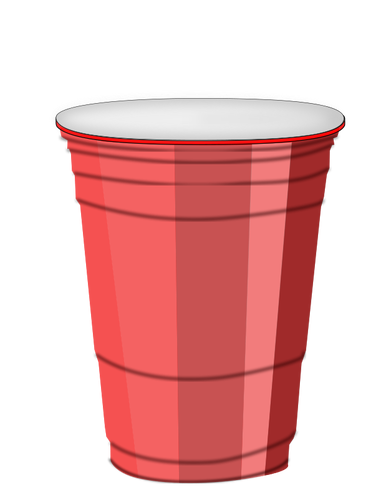 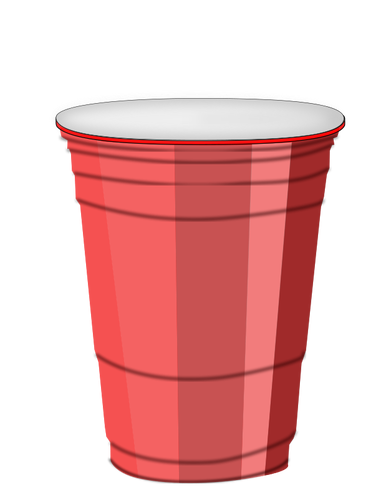 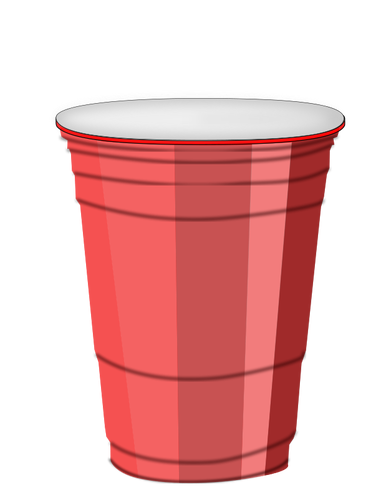 43
43
21
21
2
2
50
50
3
3
80
80
35
35
64
64
7
7
current
Compare the item at the current position to the one next to it.
12
[Speaker Notes: Image source: https://publicdomainvectors.org/en/free-clipart/Plastic-cup-vector-drawing/8998.html]
Activity 2
Bubble sort: one pass
Each number is hidden under a cup. The cups need to be sorted with the lowest value on the left.
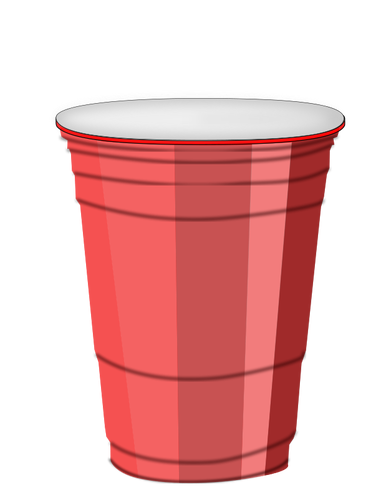 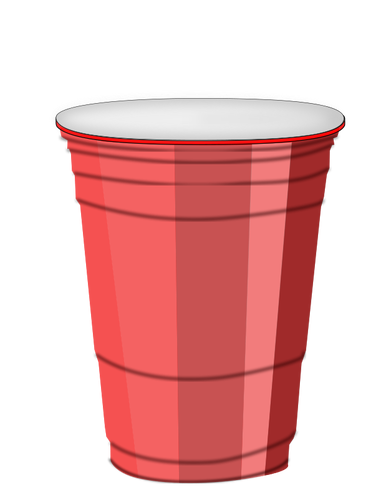 Cup 1
Cup 2
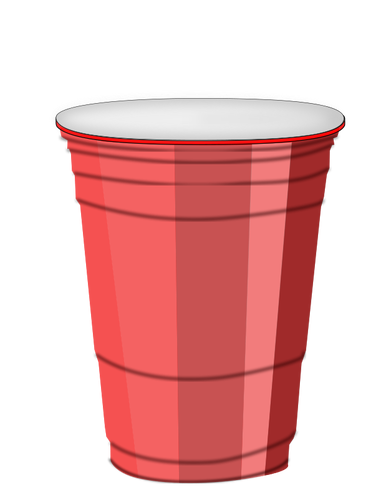 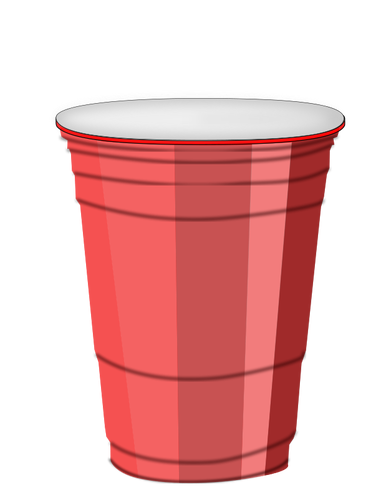 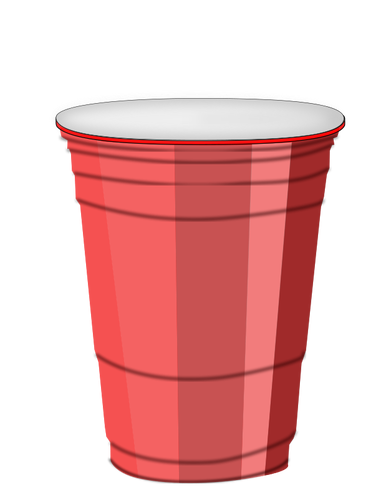 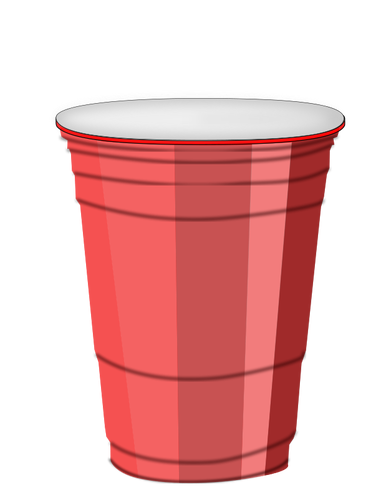 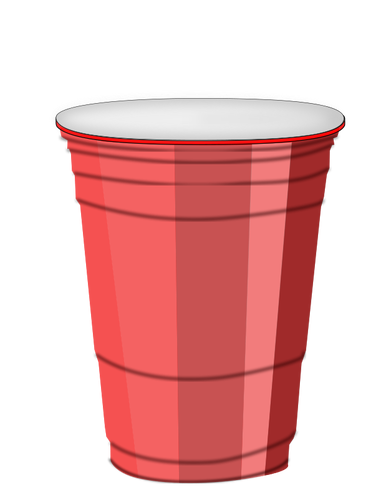 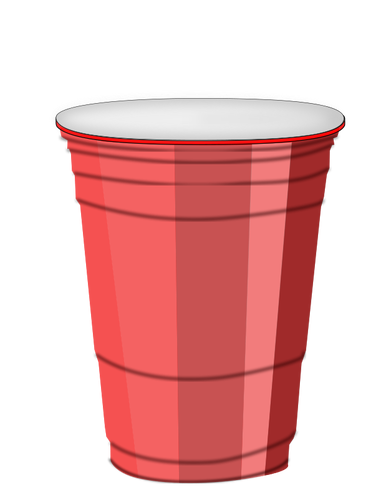 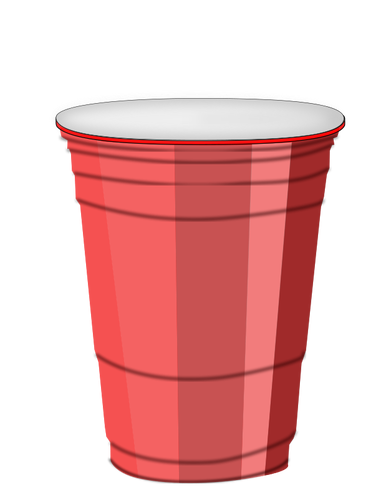 43
21
2
2
50
50
3
3
80
80
35
35
64
64
7
7
current
If the item at the current position is greater than the one next to it,
swap the items within the list.
13
[Speaker Notes: Image source: https://publicdomainvectors.org/en/free-clipart/Plastic-cup-vector-drawing/8998.html]
Activity 2
Bubble sort: one pass
Each number is hidden under a cup. The cups need to be sorted with the lowest value on the left.
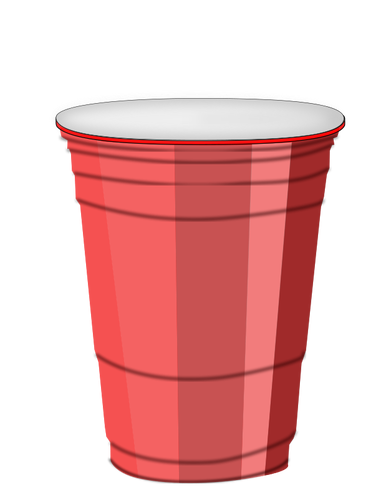 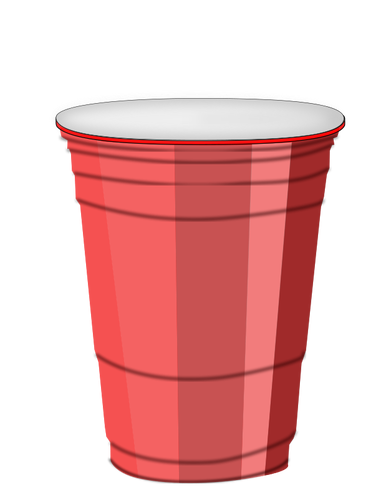 Cup 1
Cup 2
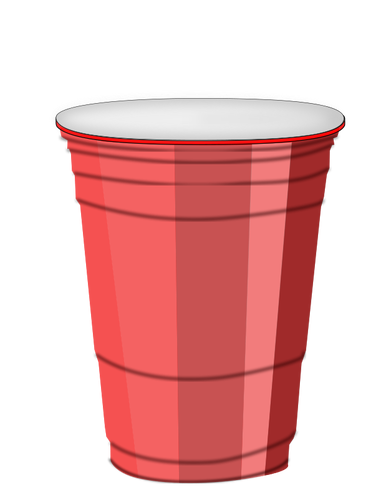 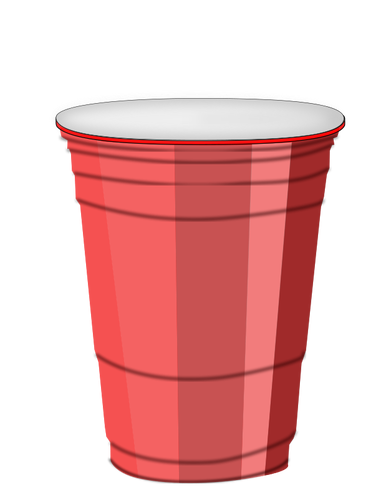 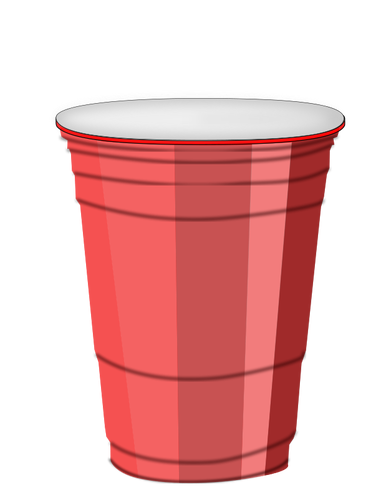 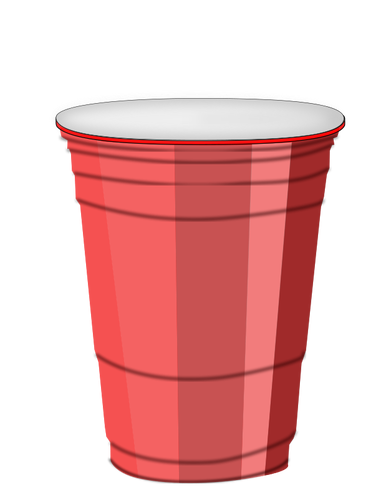 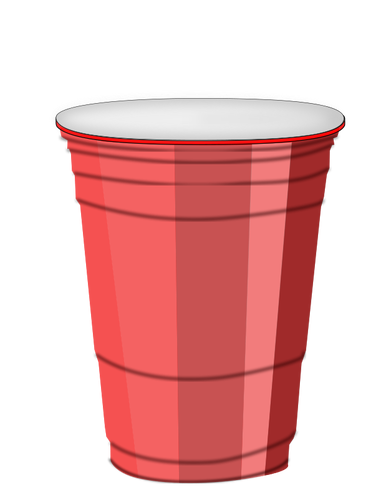 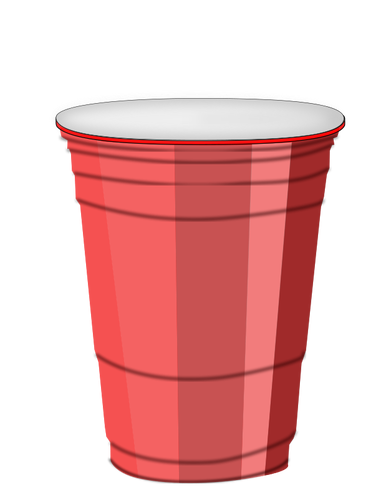 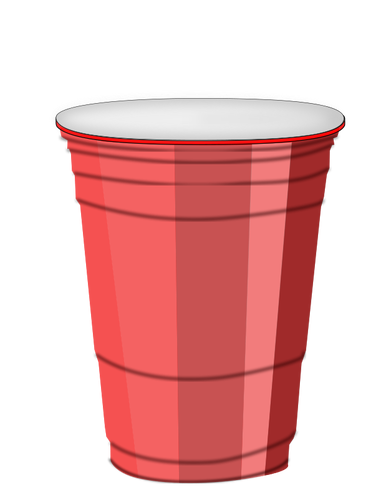 21
43
2
2
50
50
3
3
80
80
35
35
64
64
7
7
current
If the item at the current position is greater than the one next to it,
swap the items within the list.
14
[Speaker Notes: Image source: https://publicdomainvectors.org/en/free-clipart/Plastic-cup-vector-drawing/8998.html]
Activity 2
Bubble sort: one pass
Each number is hidden under a cup. The cups need to be sorted with the lowest value on the left.
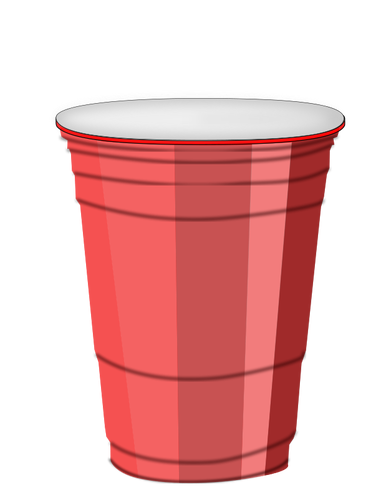 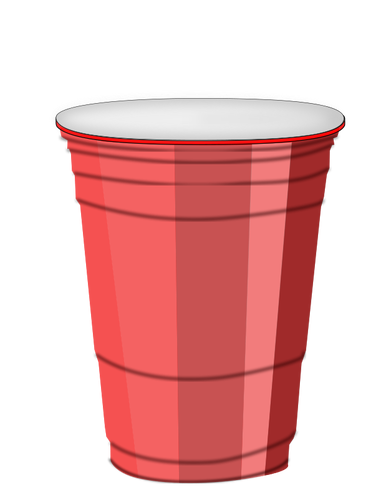 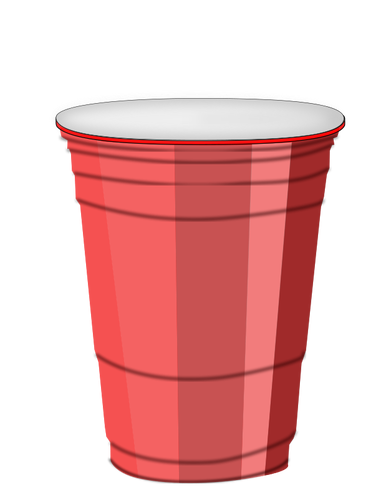 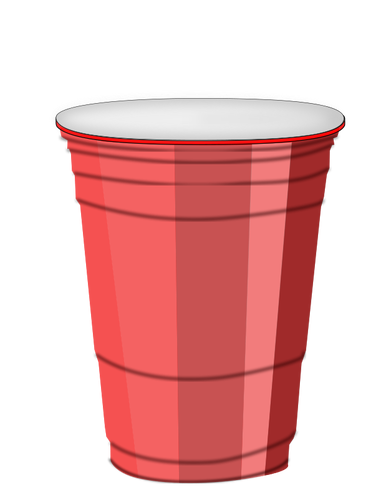 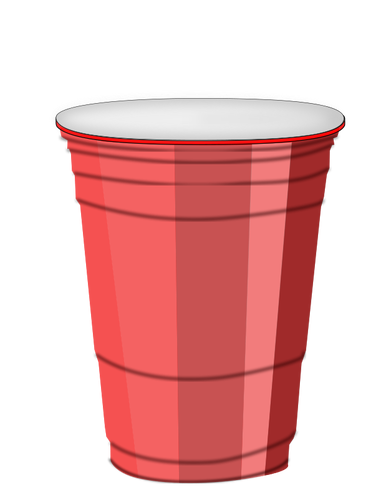 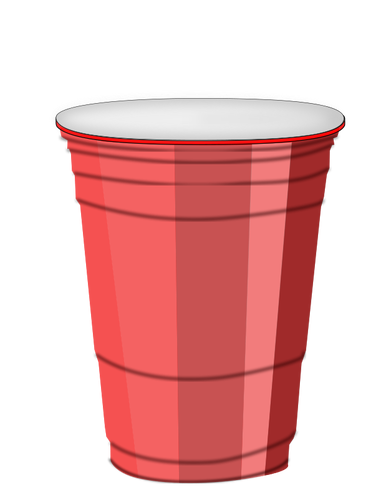 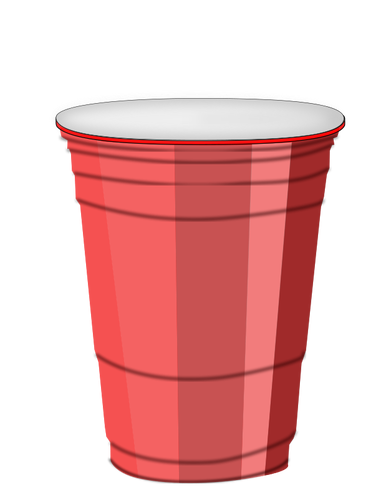 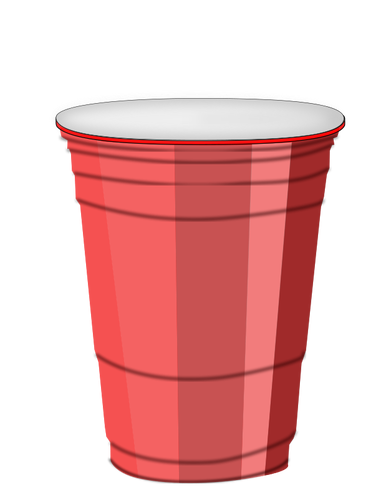 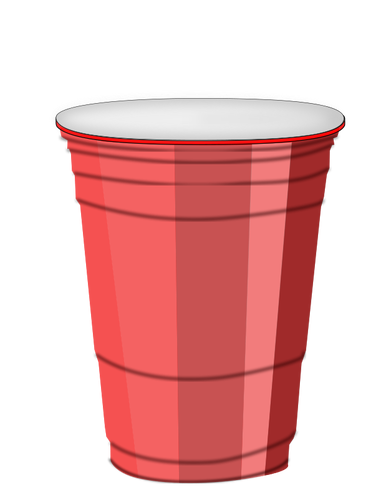 21
43
2
50
3
80
35
64
7
current
Go to the next item in the list.
15
[Speaker Notes: Image source: https://publicdomainvectors.org/en/free-clipart/Plastic-cup-vector-drawing/8998.html]
Activity 2
Bubble sort: one pass
Each number is hidden under a cup. The cups need to be sorted with the lowest value on the left.
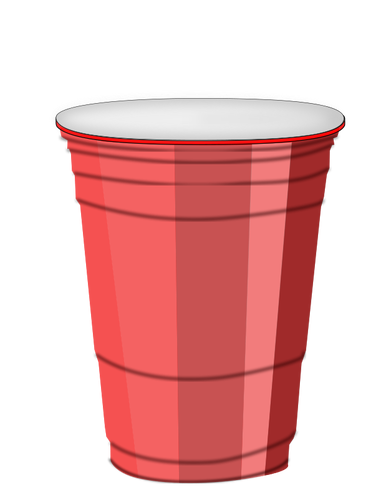 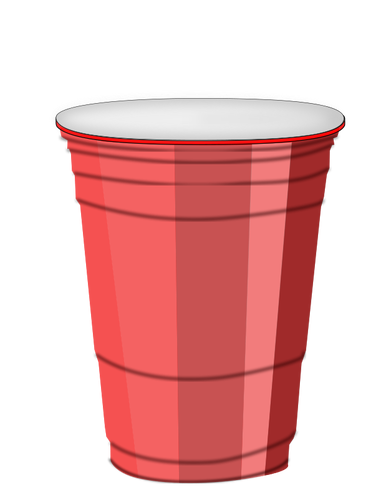 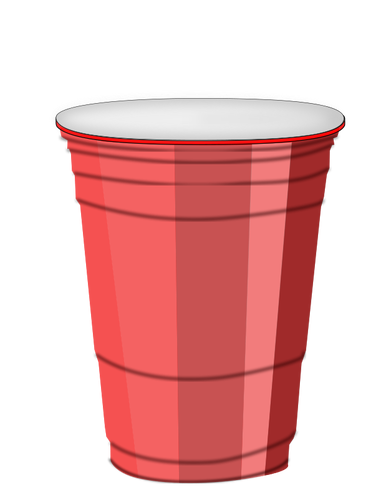 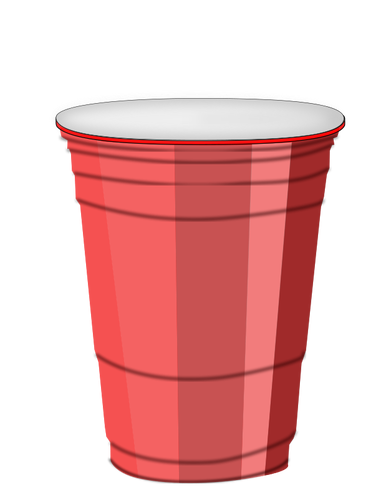 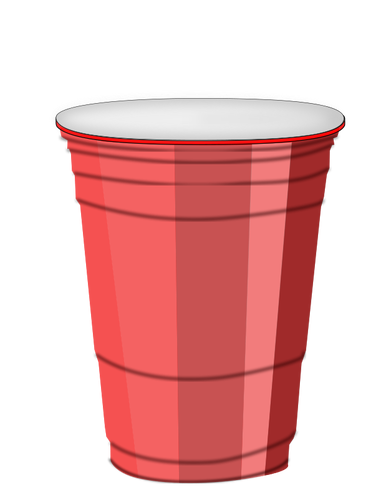 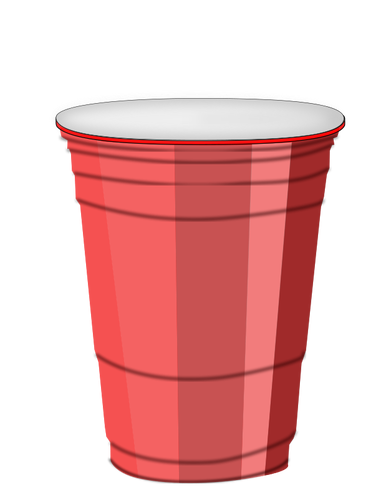 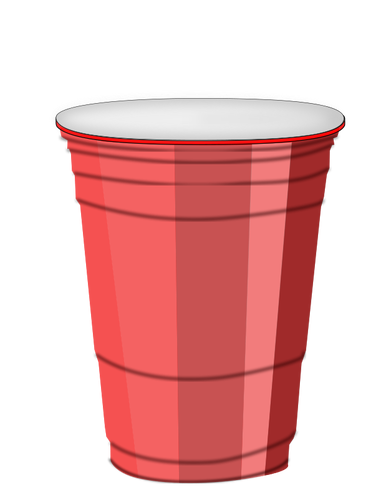 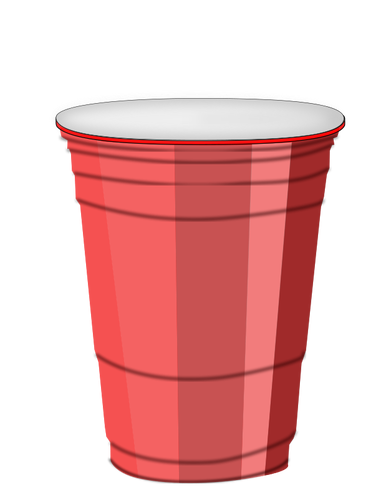 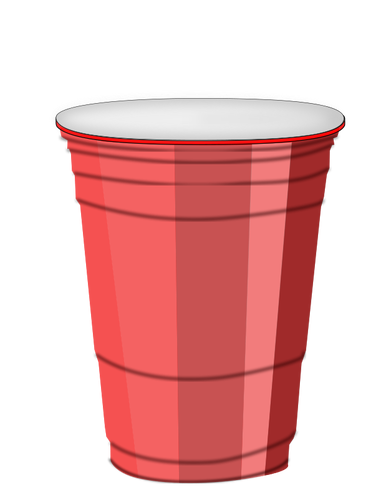 21
43
2
50
3
80
35
64
7
current
Compare the item at the current position to the one next to it.
16
[Speaker Notes: Image source: https://publicdomainvectors.org/en/free-clipart/Plastic-cup-vector-drawing/8998.html]
Activity 2
Bubble sort: one pass
Each number is hidden under a cup. The cups need to be sorted with the lowest value on the left.
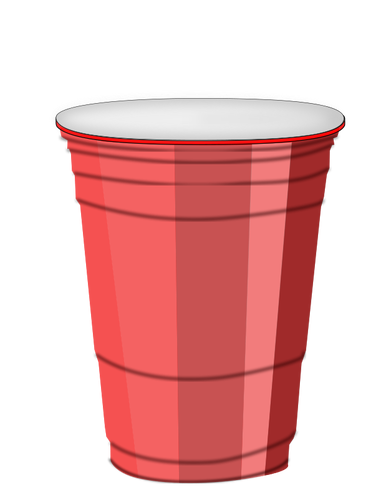 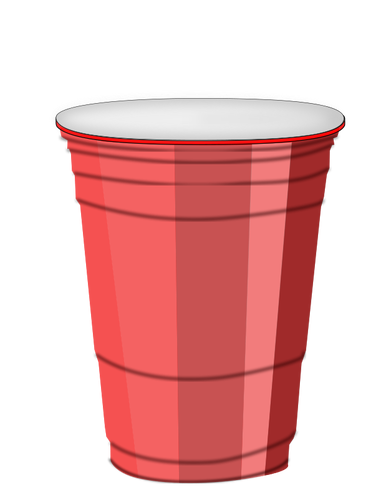 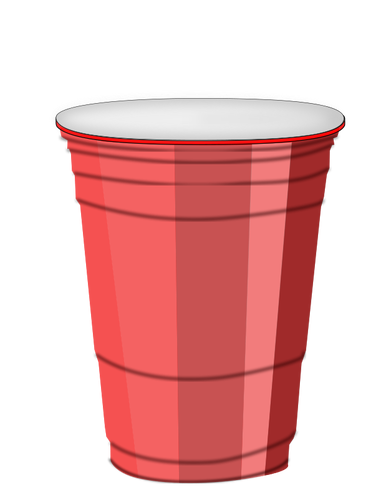 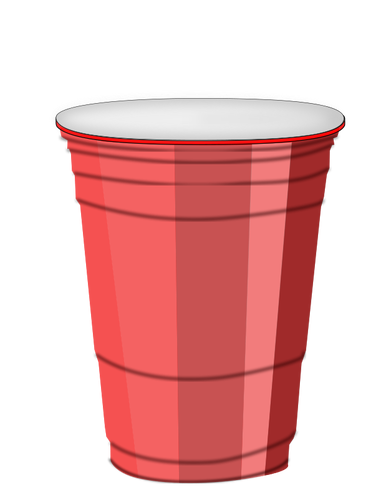 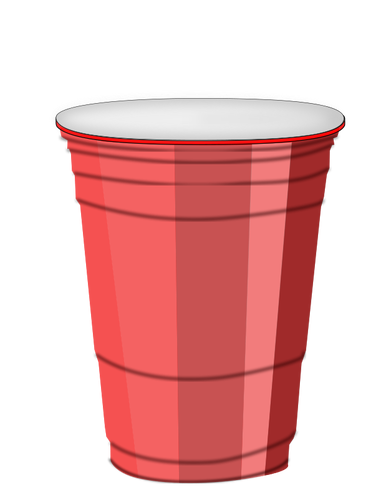 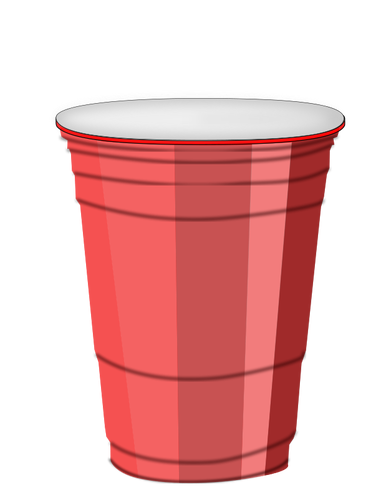 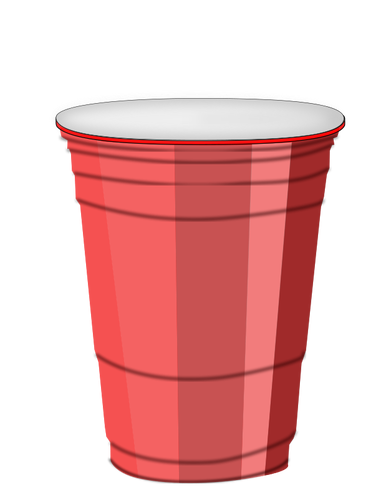 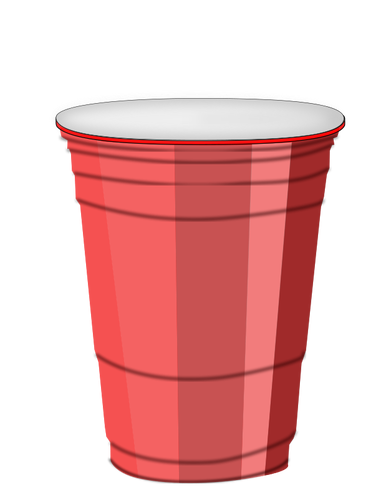 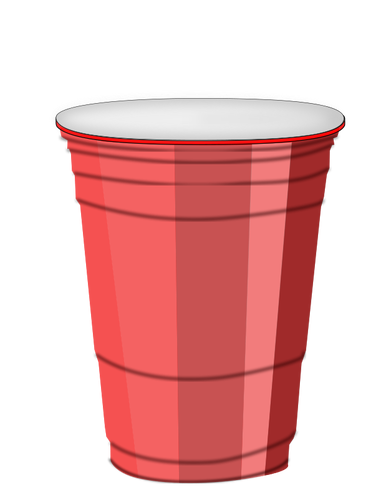 21
43
2
50
3
80
35
64
7
current
If the item at the current position is greater than the one next to it,
swap the items within the list.
17
[Speaker Notes: Image source: https://publicdomainvectors.org/en/free-clipart/Plastic-cup-vector-drawing/8998.html]
Activity 2
Bubble sort: one pass
Each number is hidden under a cup. The cups need to be sorted with the lowest value on the left.
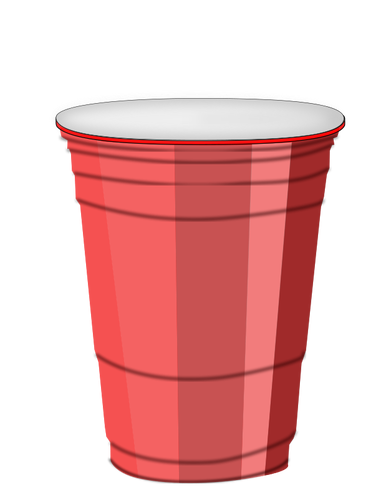 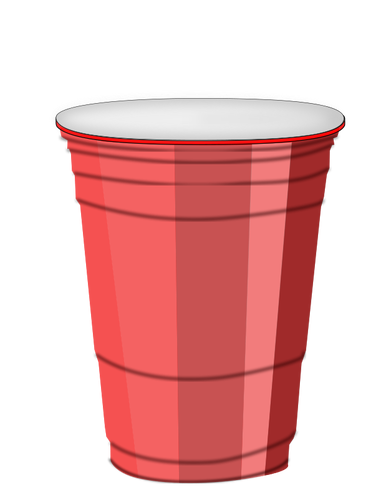 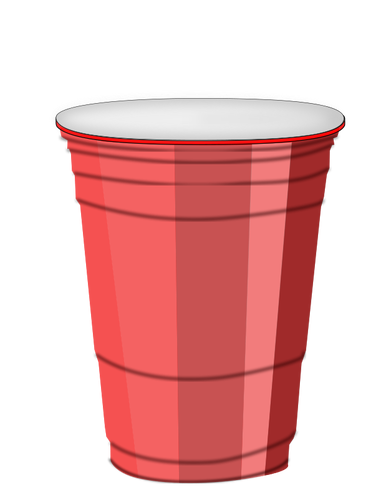 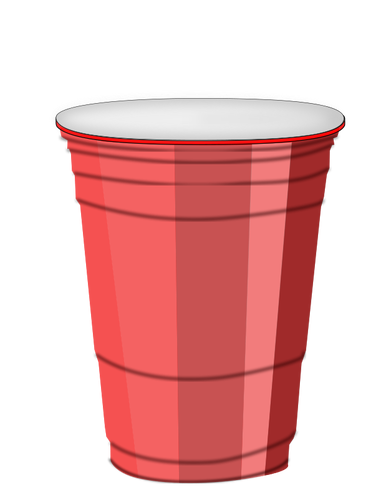 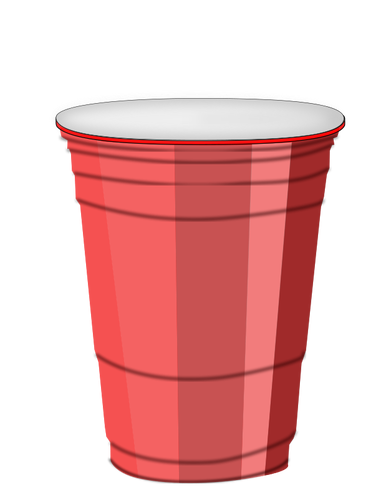 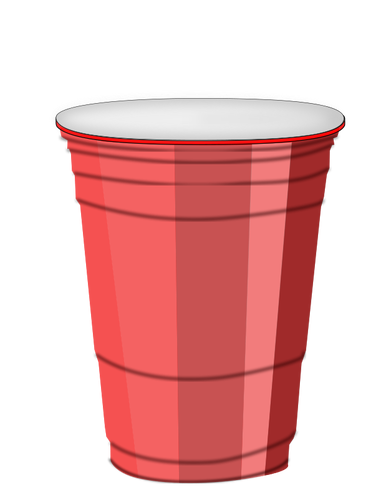 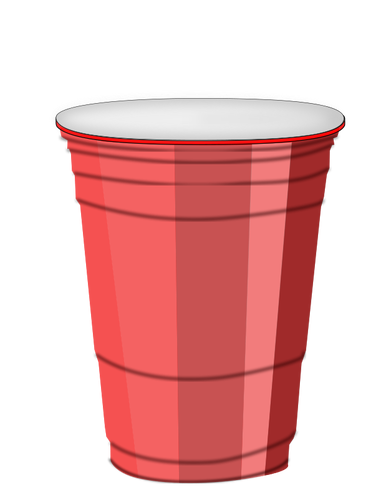 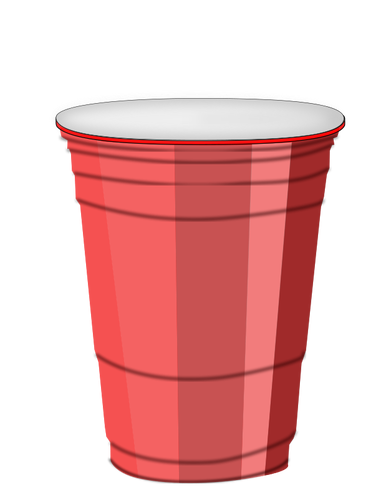 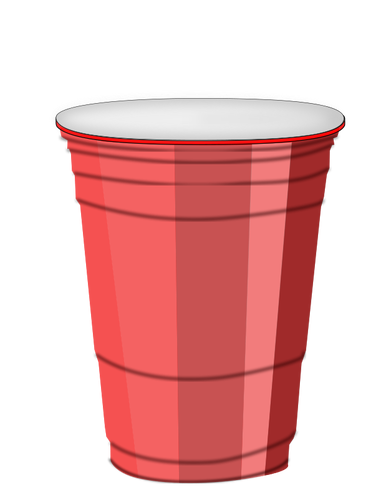 21
2
43
50
3
80
35
64
7
current
If the item at the current position is greater than the one next to it,
swap the items within the list.
18
[Speaker Notes: Image source: https://publicdomainvectors.org/en/free-clipart/Plastic-cup-vector-drawing/8998.html]
Activity 2
Bubble sort: one pass
Each number is hidden under a cup. The cups need to be sorted with the lowest value on the left.
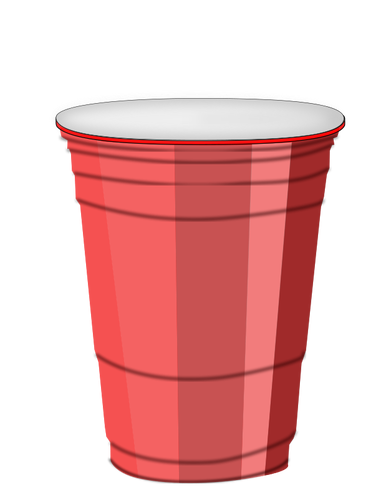 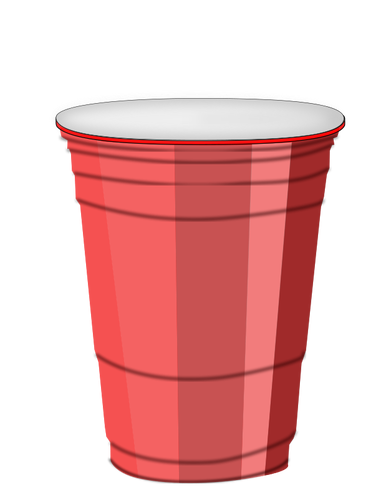 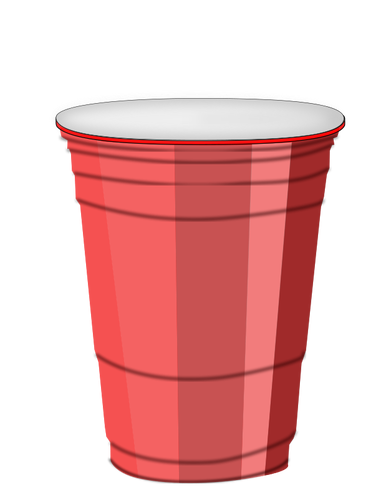 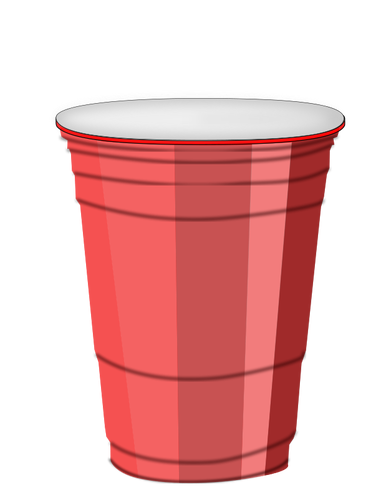 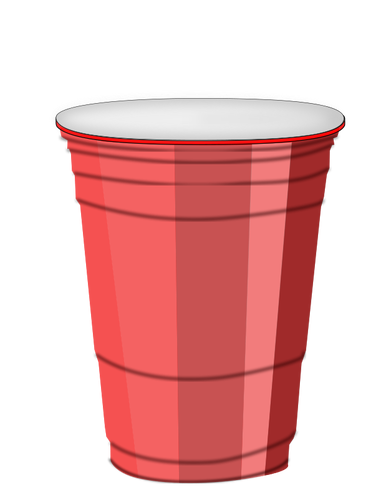 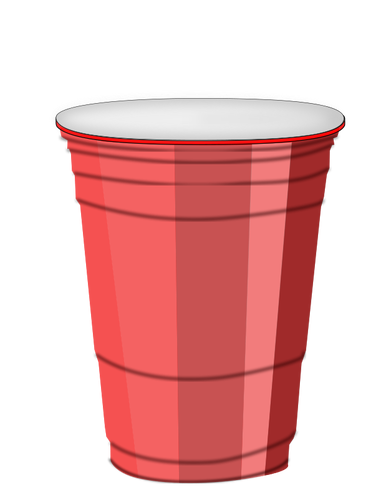 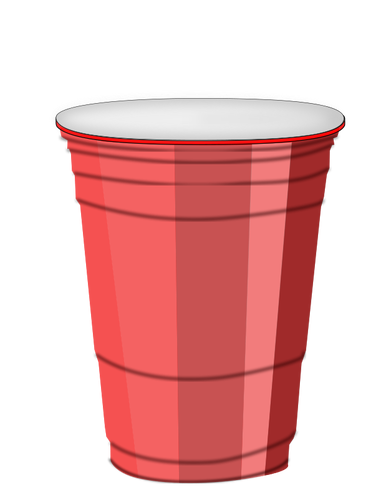 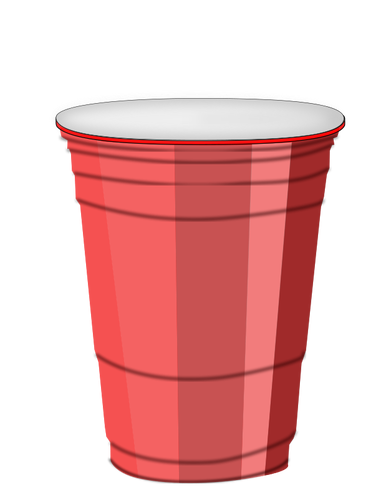 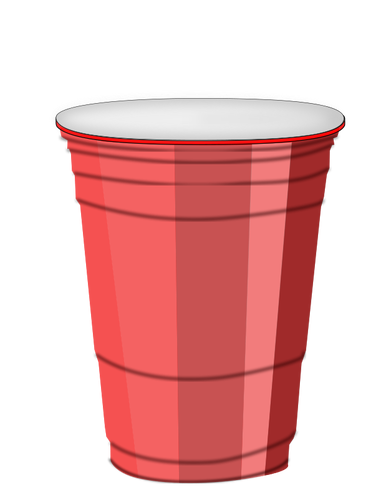 21
2
43
50
3
80
35
64
7
current
Go to the next item in the list.
19
[Speaker Notes: Image source: https://publicdomainvectors.org/en/free-clipart/Plastic-cup-vector-drawing/8998.html]
Activity 2
Bubble sort: one pass
Each number is hidden under a cup. The cups need to be sorted with the lowest value on the left.
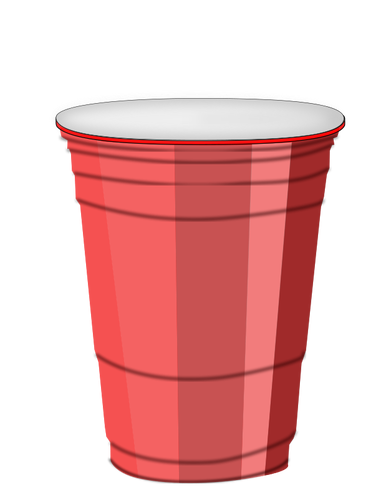 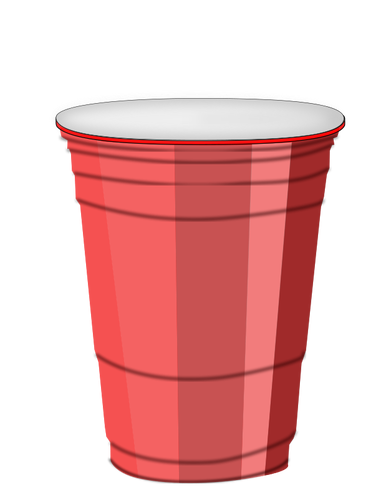 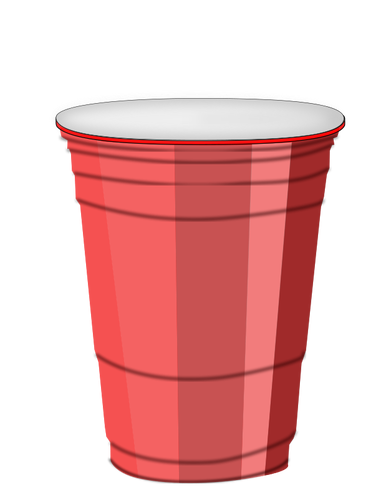 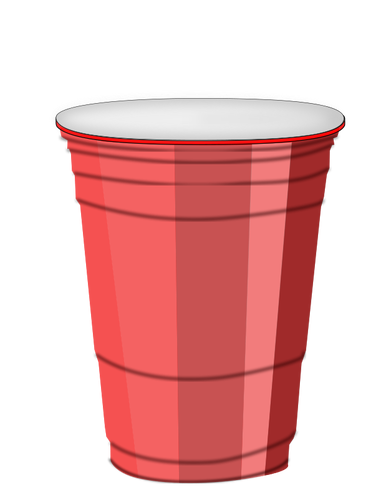 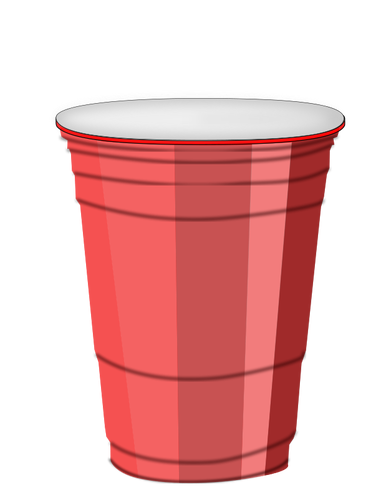 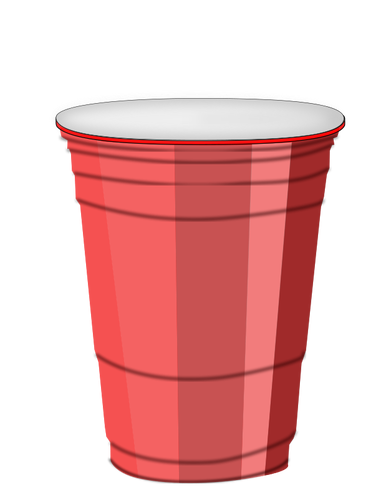 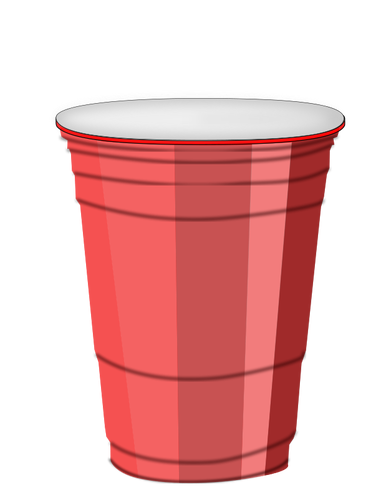 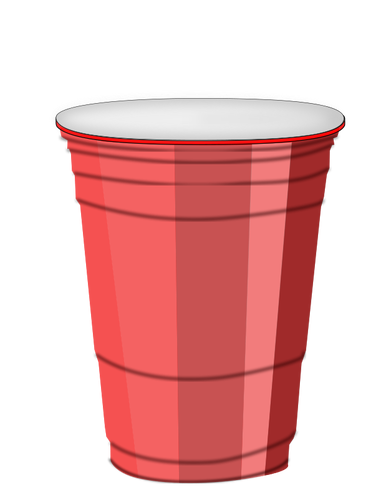 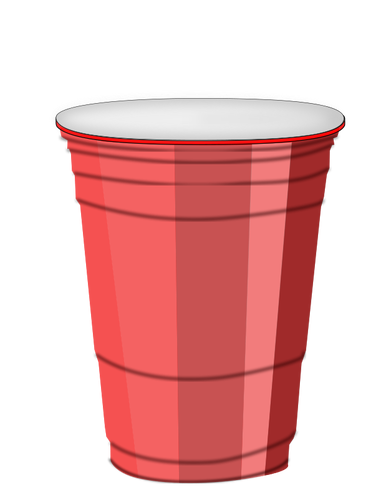 21
2
43
50
3
80
35
64
7
current
Compare the item at the current position to the one next to it.
20
[Speaker Notes: Image source: https://publicdomainvectors.org/en/free-clipart/Plastic-cup-vector-drawing/8998.html]
Activity 2
Bubble sort: one pass
Each number is hidden under a cup. The cups need to be sorted with the lowest value on the left.
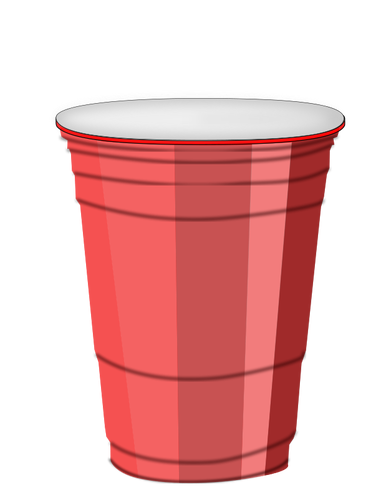 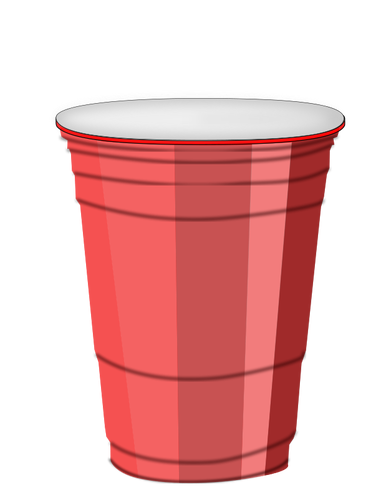 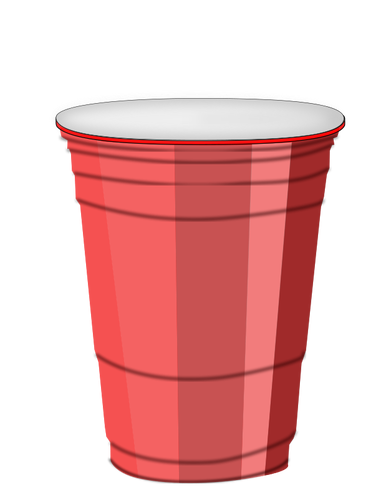 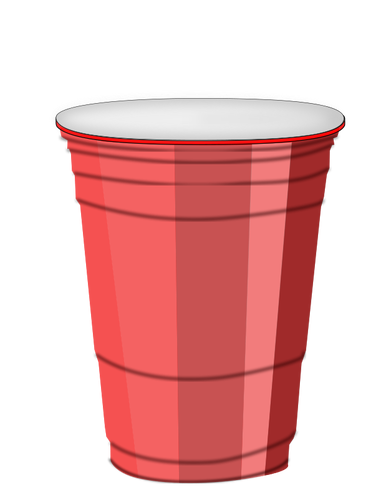 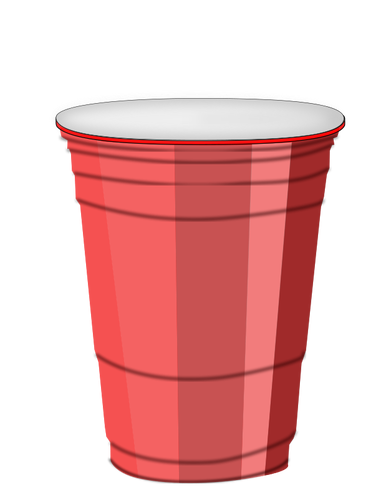 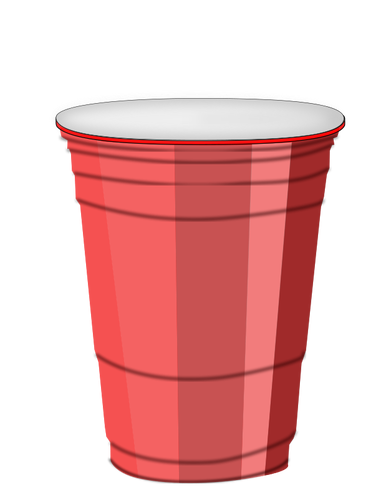 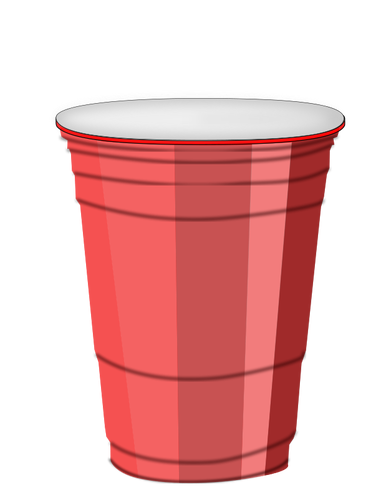 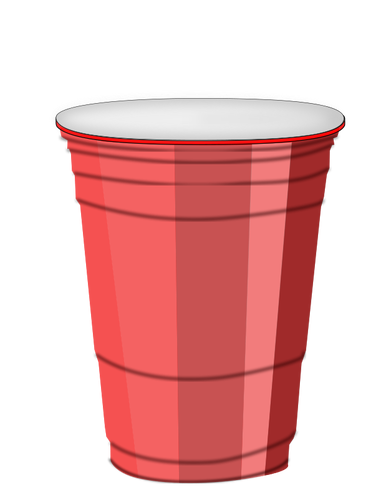 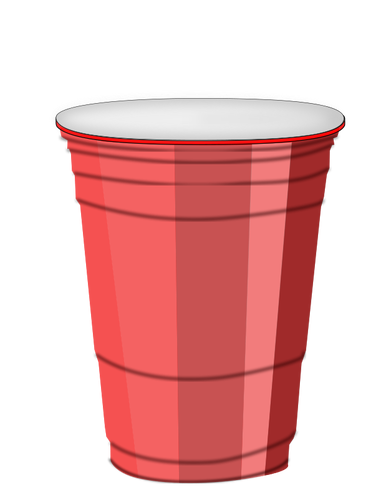 21
2
43
50
3
80
35
64
7
current
If the item at the current position is greater than the one next to it,
swap the items within the list.
21
[Speaker Notes: Image source: https://publicdomainvectors.org/en/free-clipart/Plastic-cup-vector-drawing/8998.html]
Activity 2
Bubble sort: one pass
Each number is hidden under a cup. The cups need to be sorted with the lowest value on the left.
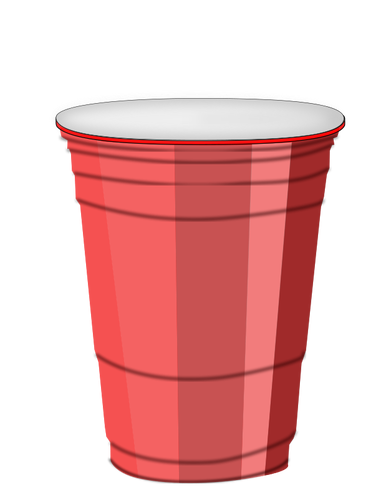 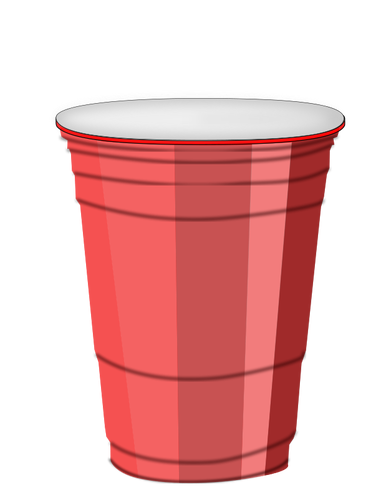 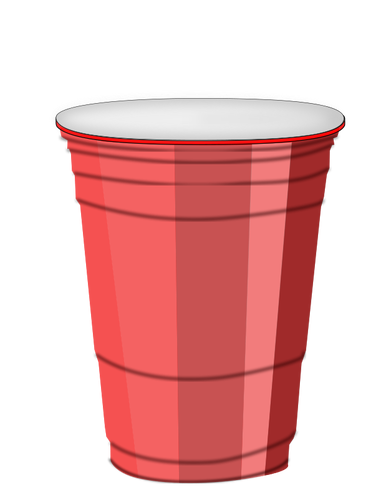 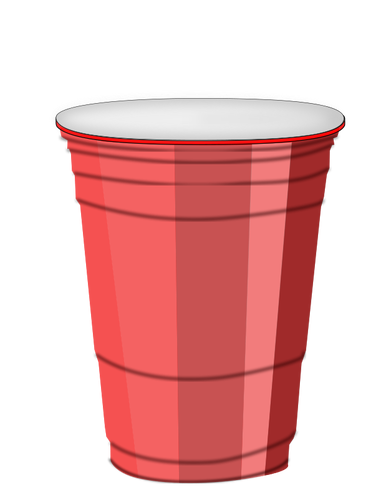 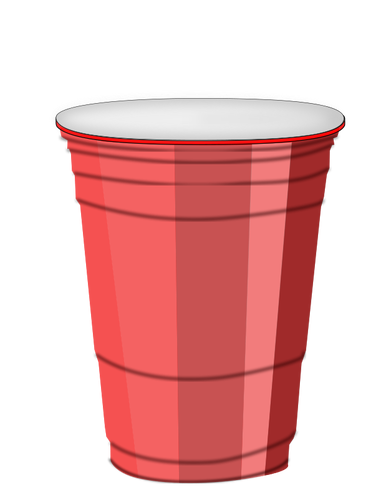 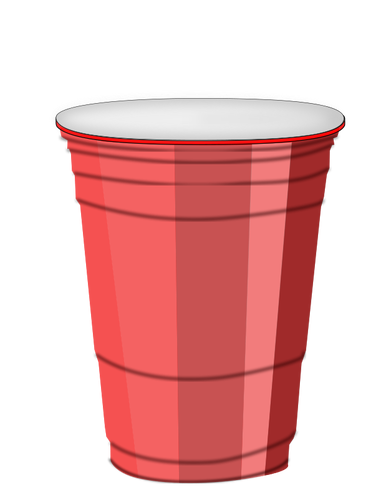 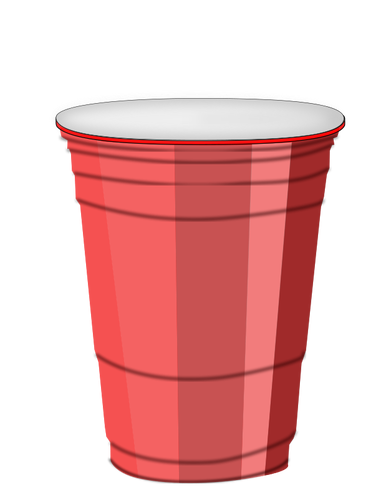 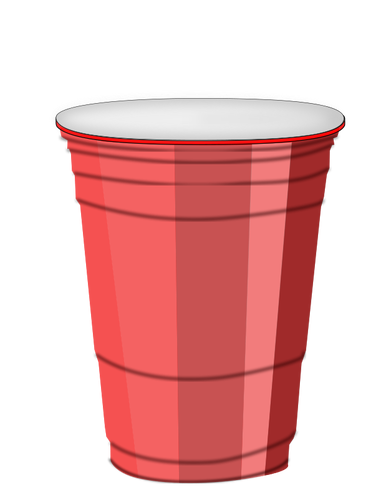 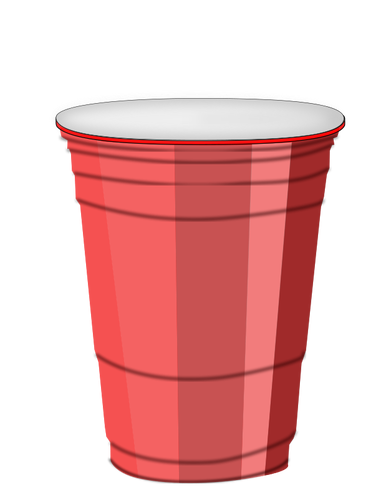 21
2
43
50
3
80
35
64
7
current
Go to the next item in the list.
22
[Speaker Notes: Image source: https://publicdomainvectors.org/en/free-clipart/Plastic-cup-vector-drawing/8998.html]
Activity 2
Bubble sort: one pass
Each number is hidden under a cup. The cups need to be sorted with the lowest value on the left.
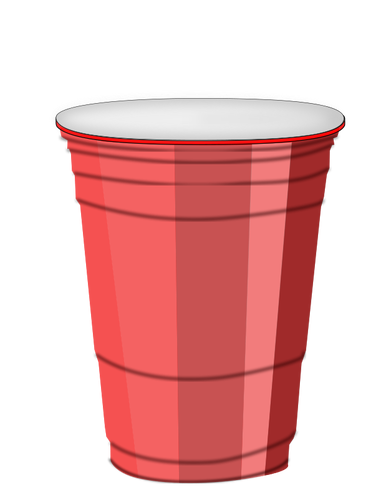 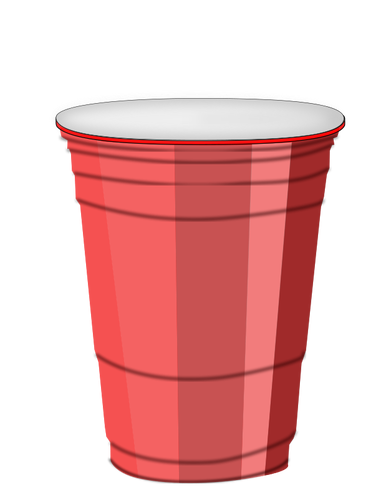 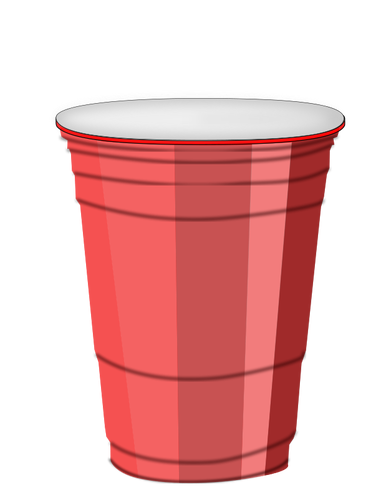 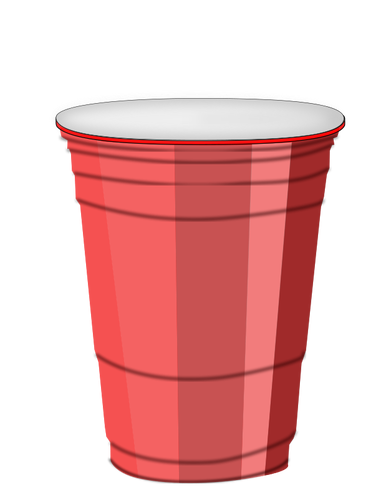 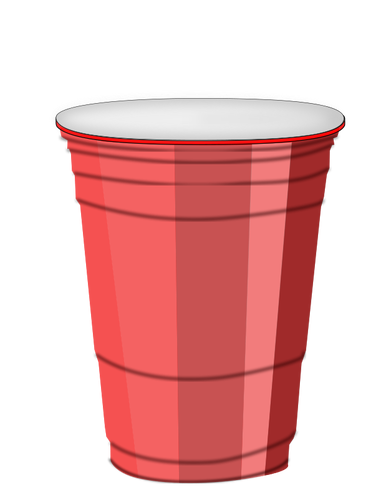 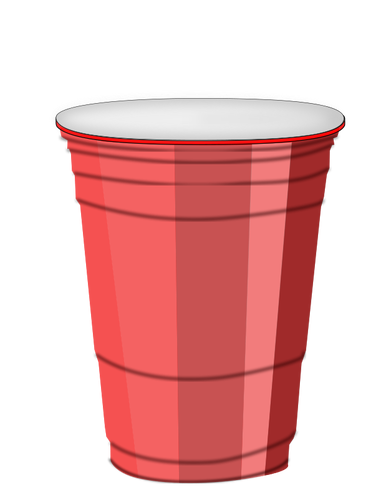 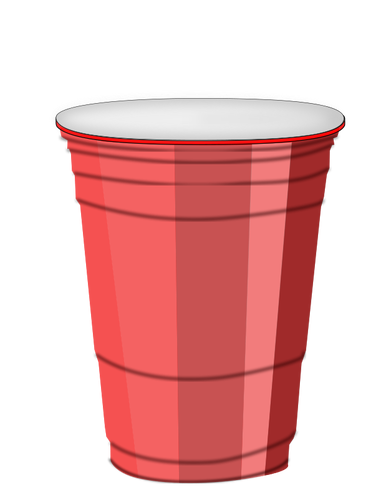 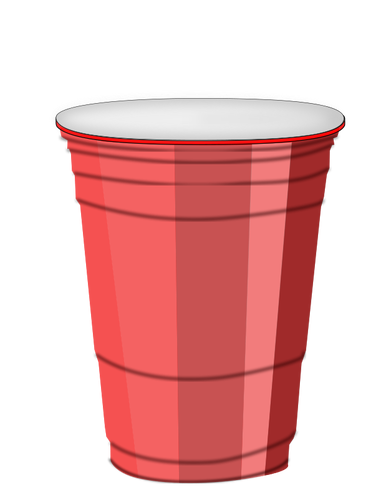 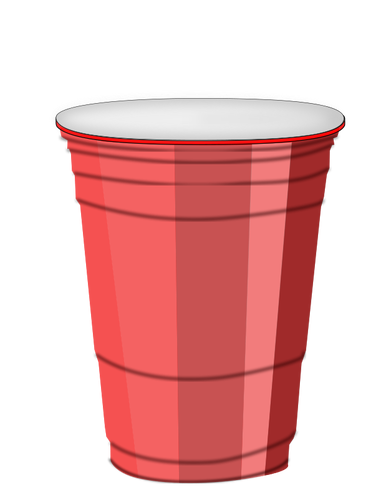 21
2
43
50
3
80
35
64
7
current
Compare the item at the current position to the one next to it.
23
[Speaker Notes: Image source: https://publicdomainvectors.org/en/free-clipart/Plastic-cup-vector-drawing/8998.html]
Activity 2
Bubble sort: one pass
Each number is hidden under a cup. The cups need to be sorted with the lowest value on the left.
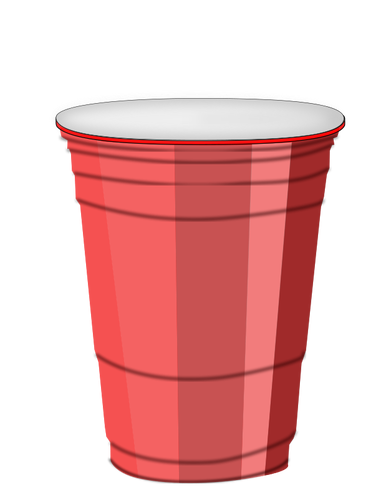 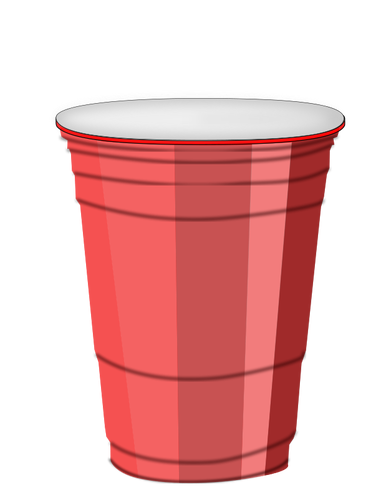 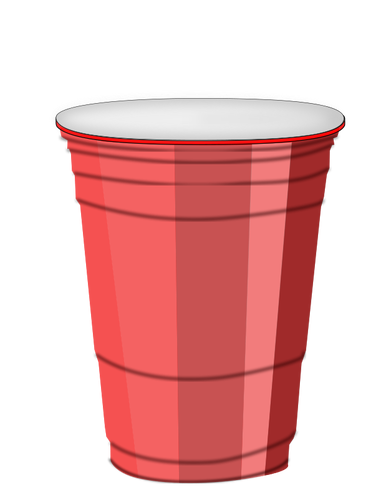 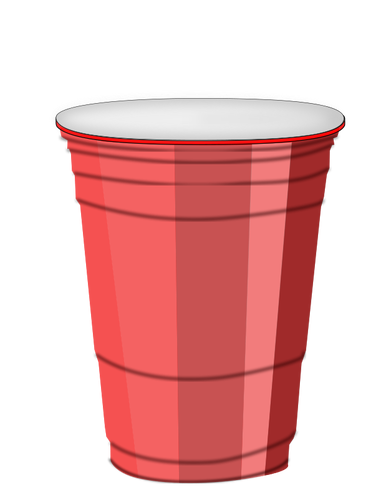 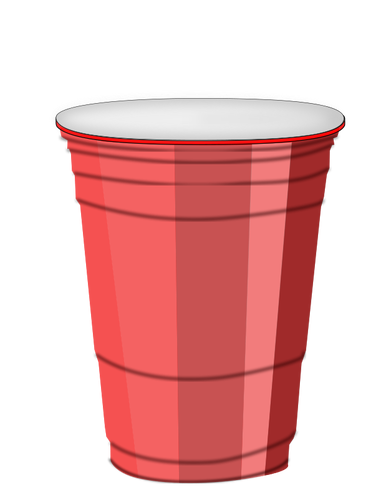 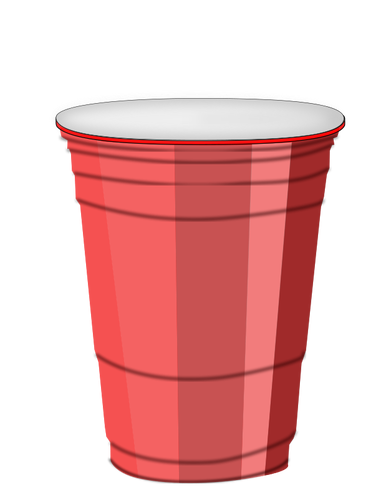 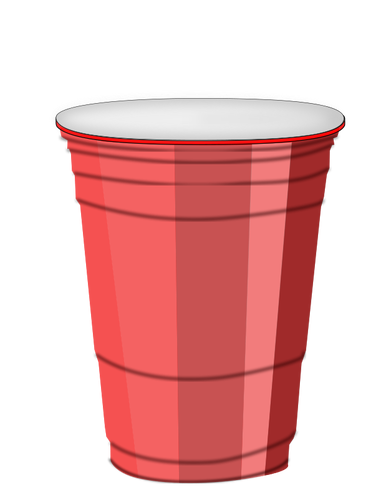 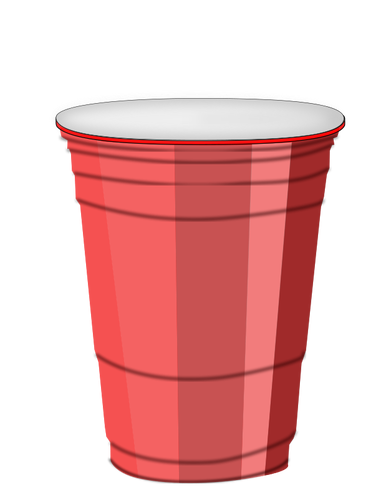 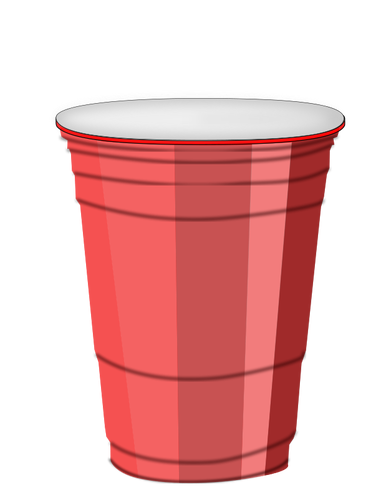 21
2
43
50
3
80
35
64
7
current
If the item at the current position is greater than the one next to it,
swap the items within the list.
24
[Speaker Notes: Image source: https://publicdomainvectors.org/en/free-clipart/Plastic-cup-vector-drawing/8998.html]
Activity 2
Bubble sort: one pass
Each number is hidden under a cup. The cups need to be sorted with the lowest value on the left.
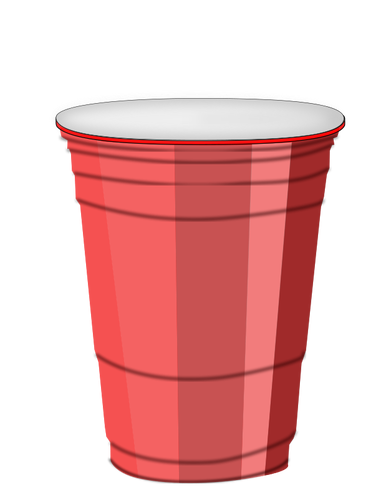 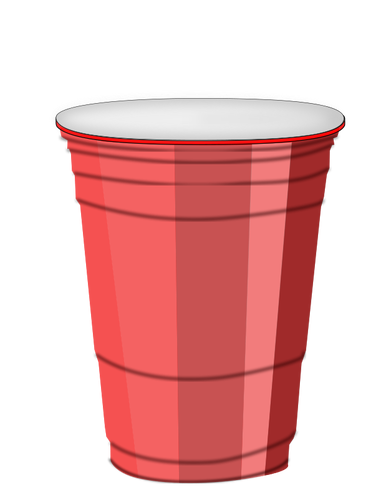 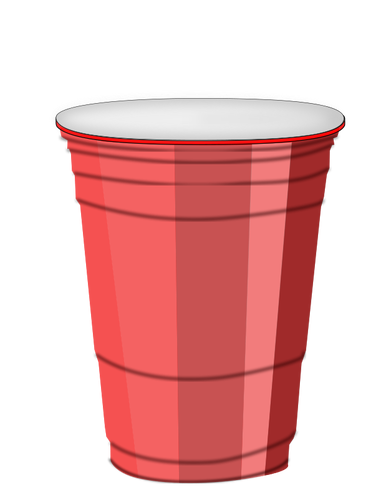 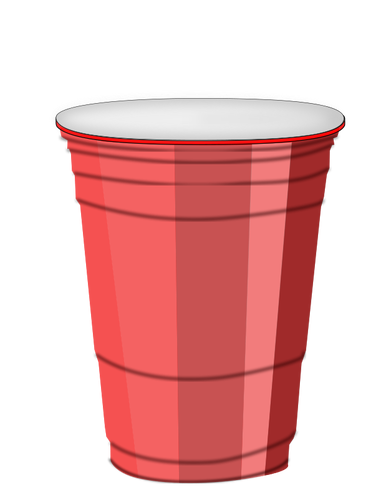 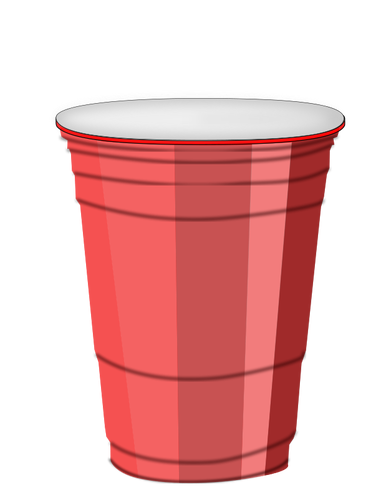 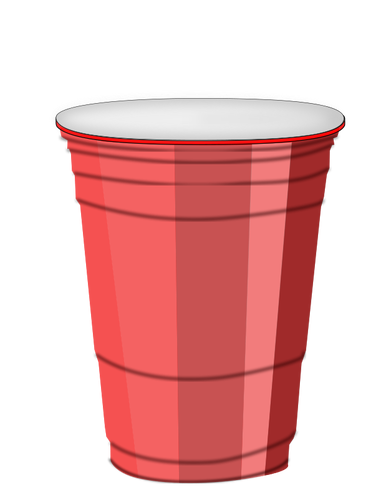 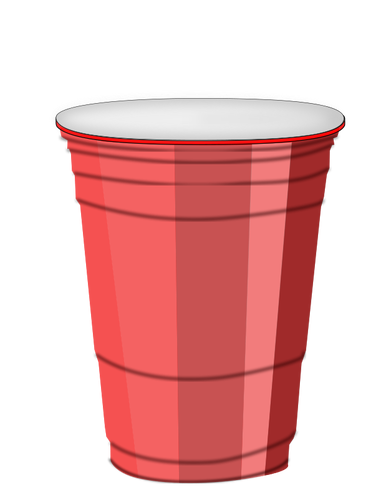 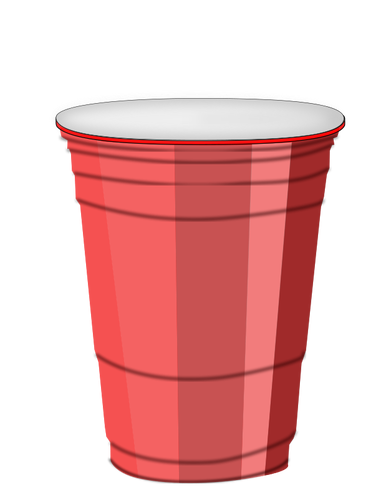 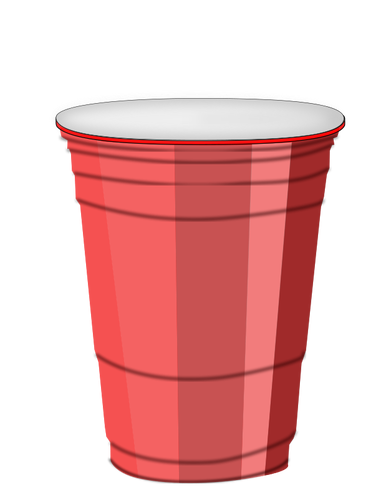 21
2
43
3
50
80
35
64
7
current
If the item at the current position is greater than the one next to it,
swap the items within the list.
25
[Speaker Notes: Image source: https://publicdomainvectors.org/en/free-clipart/Plastic-cup-vector-drawing/8998.html]
Activity 2
Bubble sort: one pass
Each number is hidden under a cup. The cups need to be sorted with the lowest value on the left.
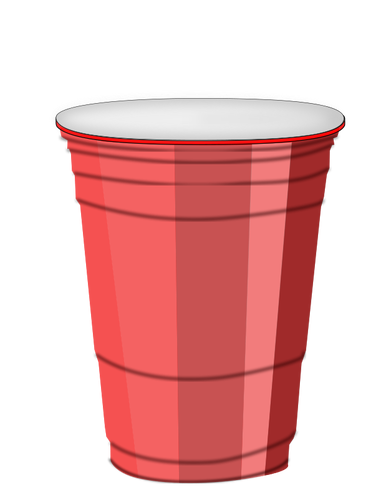 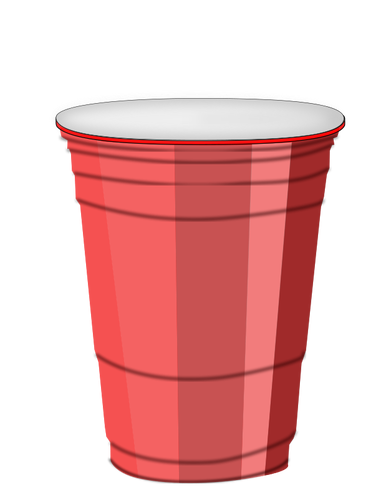 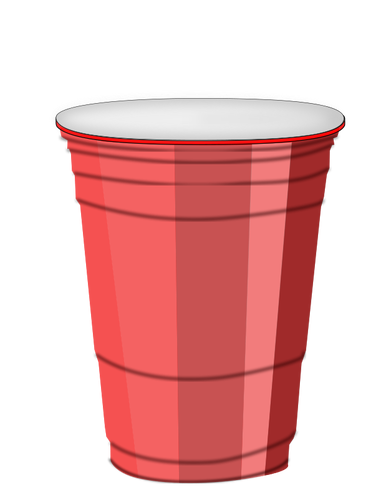 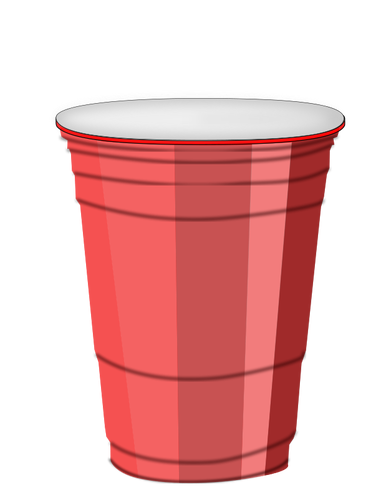 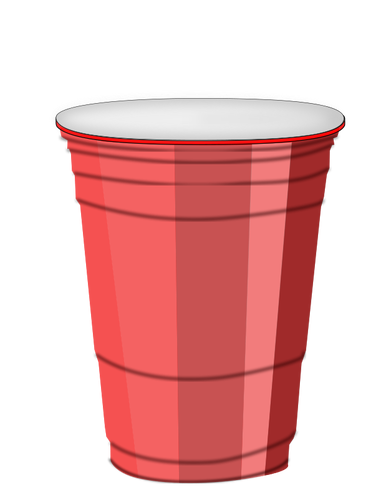 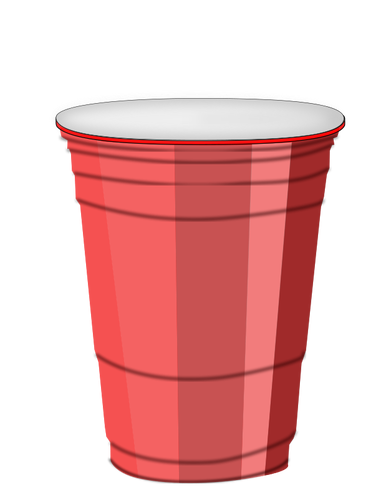 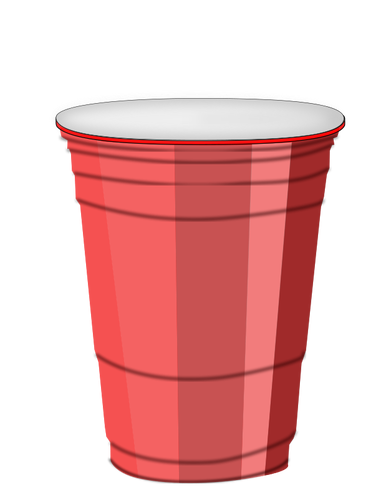 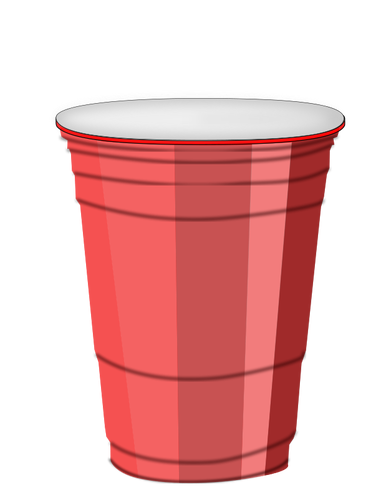 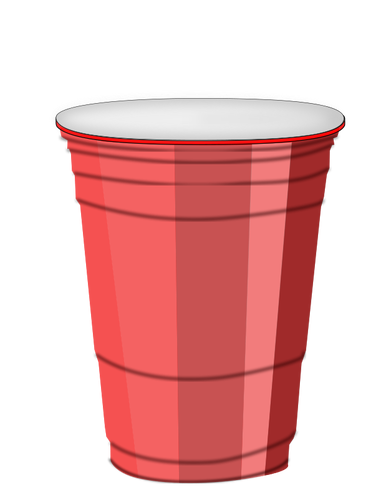 current
Go to the next item in the list.
26
[Speaker Notes: Image source: https://publicdomainvectors.org/en/free-clipart/Plastic-cup-vector-drawing/8998.html]
Activity 2
Bubble sort: one pass
Each number is hidden under a cup. The cups need to be sorted with the lowest value on the left.
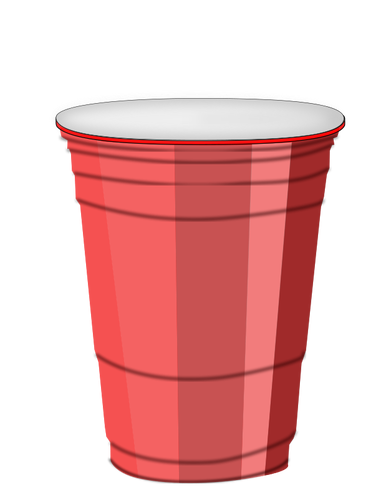 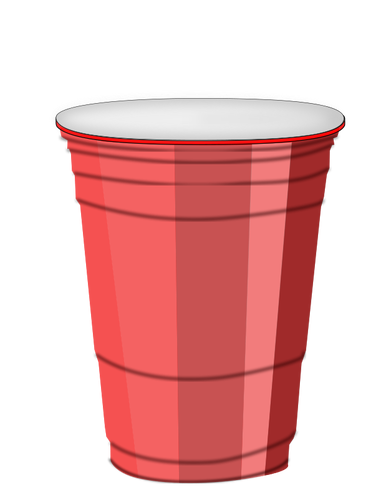 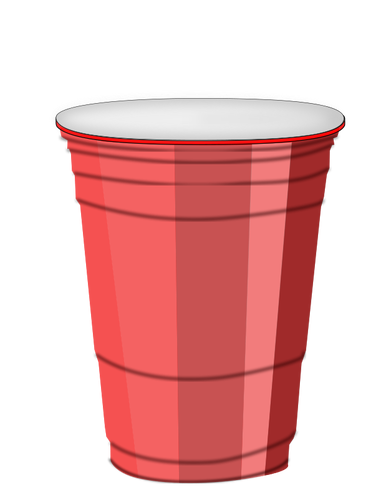 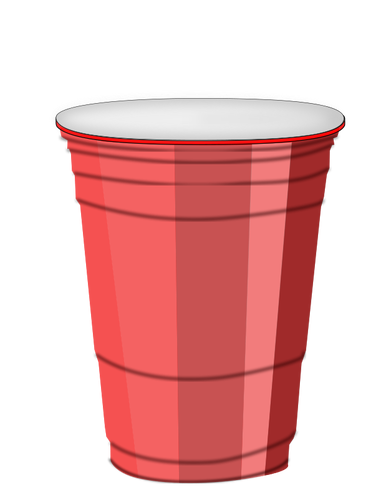 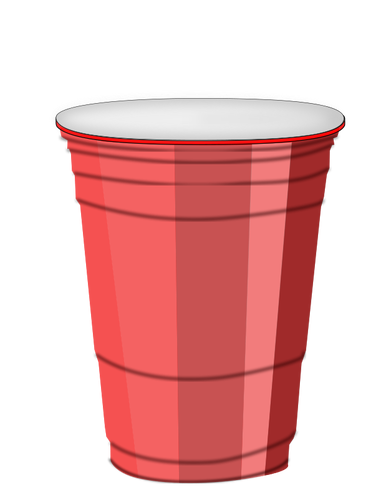 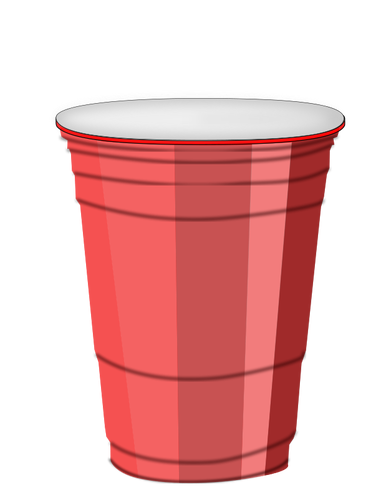 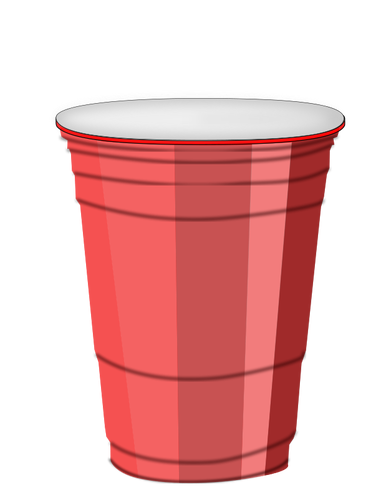 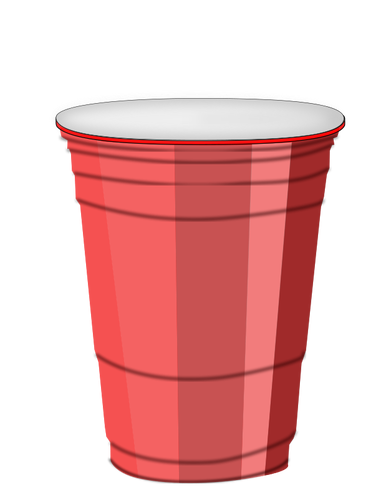 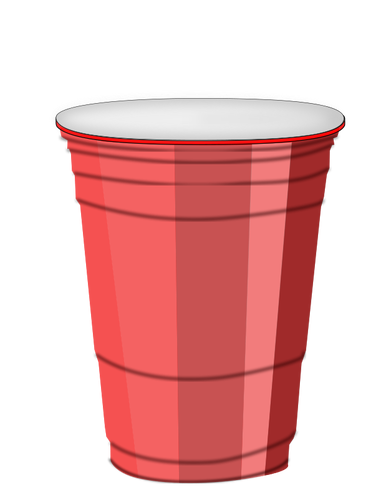 21
2
43
3
50
80
35
64
7
current
Compare the item at the current position to the one next to it.
27
[Speaker Notes: Image source: https://publicdomainvectors.org/en/free-clipart/Plastic-cup-vector-drawing/8998.html]
Activity 2
Bubble sort: one pass
Each number is hidden under a cup. The cups need to be sorted with the lowest value on the left.
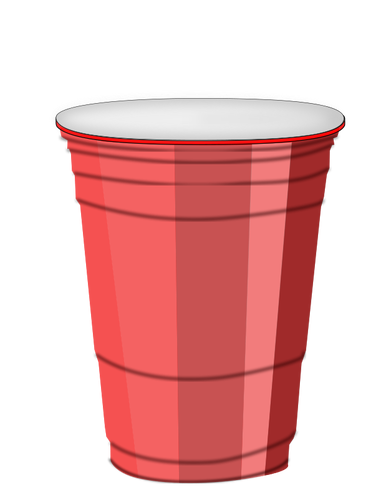 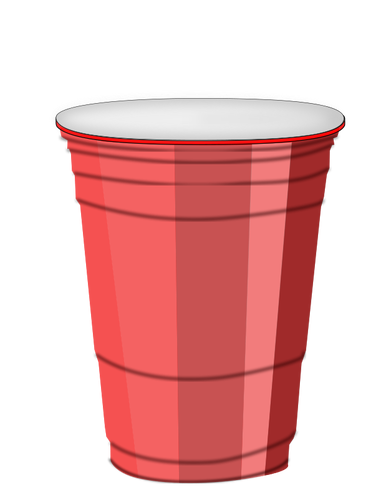 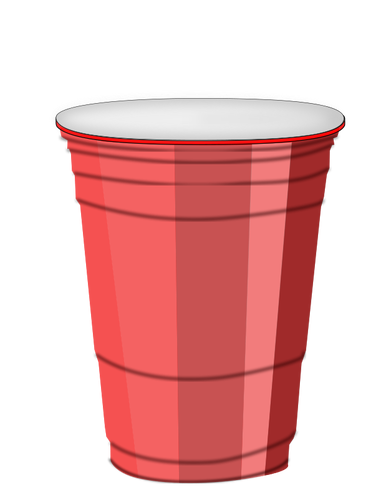 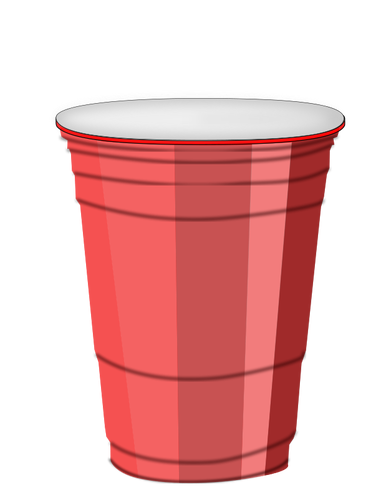 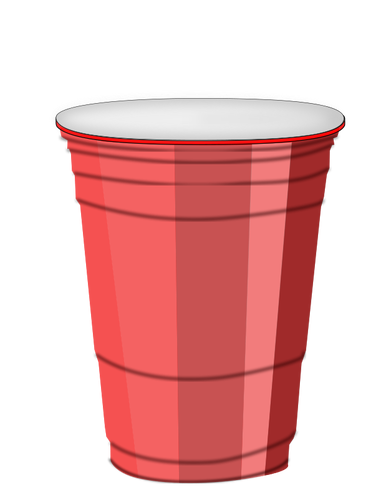 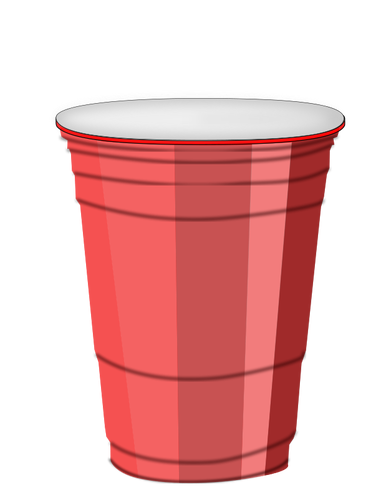 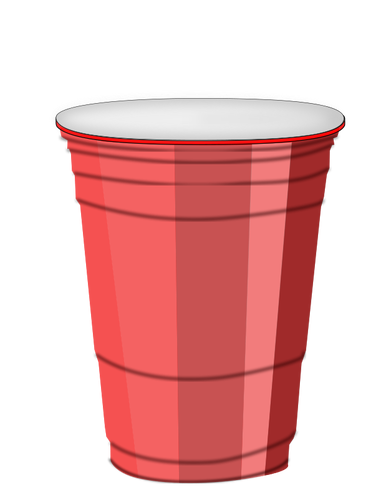 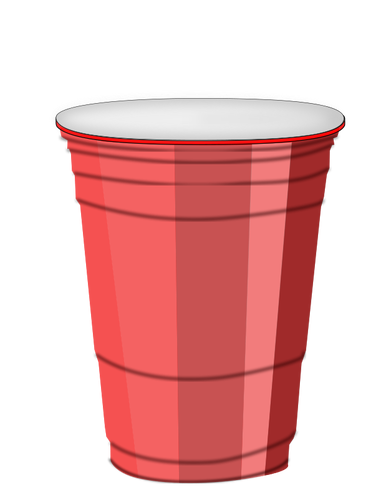 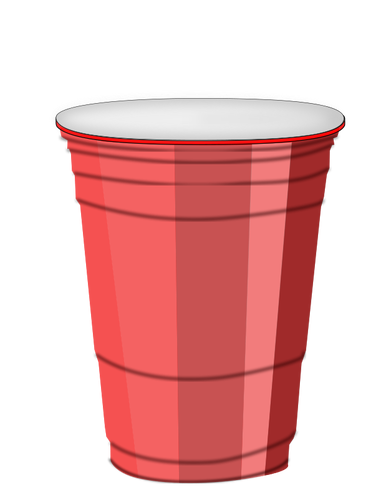 21
2
43
3
50
80
35
64
7
current
If the item at the current position is greater than the one next to it,
swap the items within the list.
28
[Speaker Notes: Image source: https://publicdomainvectors.org/en/free-clipart/Plastic-cup-vector-drawing/8998.html]
Activity 2
Bubble sort: one pass
Each number is hidden under a cup. The cups need to be sorted with the lowest value on the left.
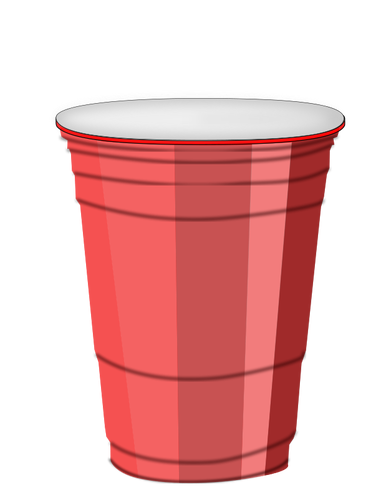 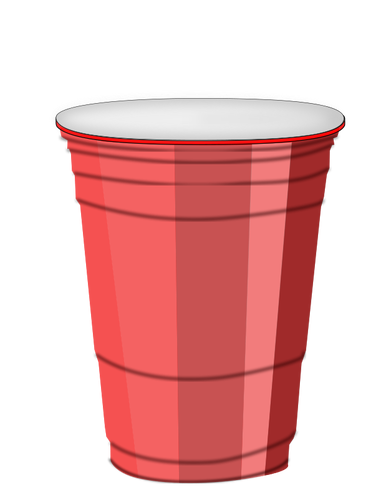 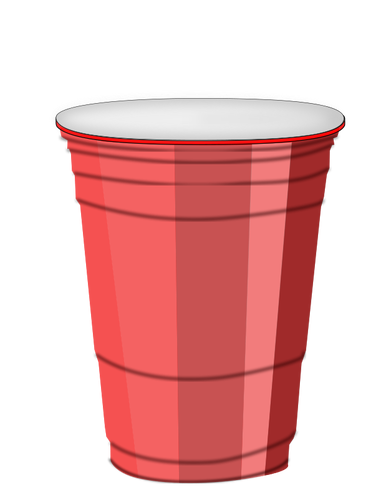 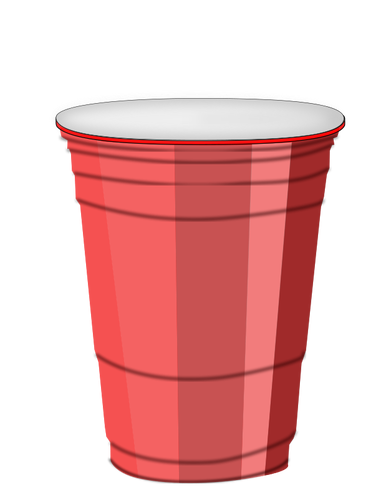 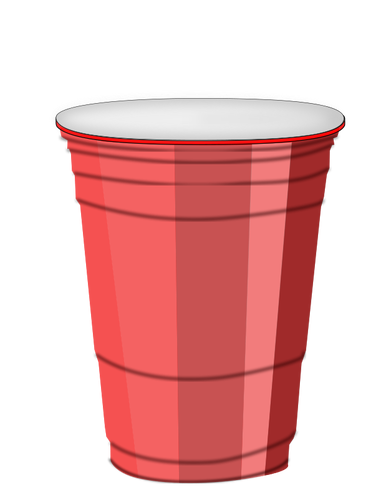 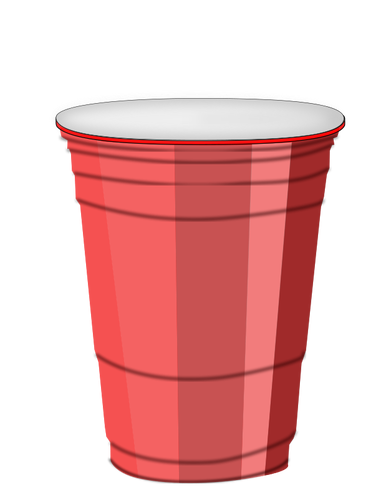 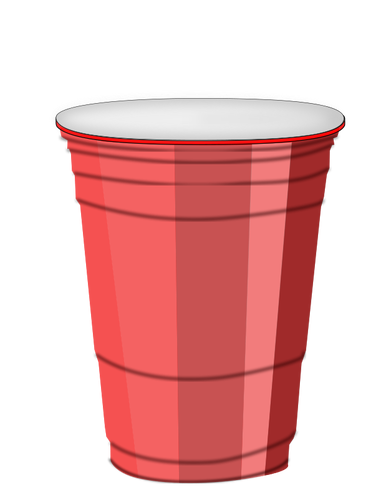 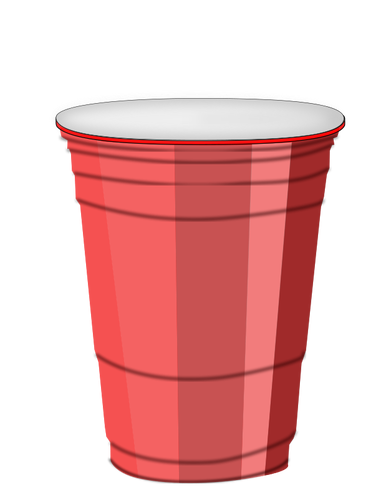 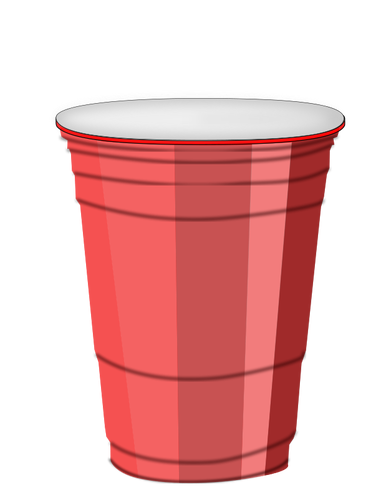 21
2
43
3
50
80
35
64
7
current
Go to the next item in the list.
29
[Speaker Notes: Image source: https://publicdomainvectors.org/en/free-clipart/Plastic-cup-vector-drawing/8998.html]
Activity 2
Bubble sort: one pass
Each number is hidden under a cup. The cups need to be sorted with the lowest value on the left.
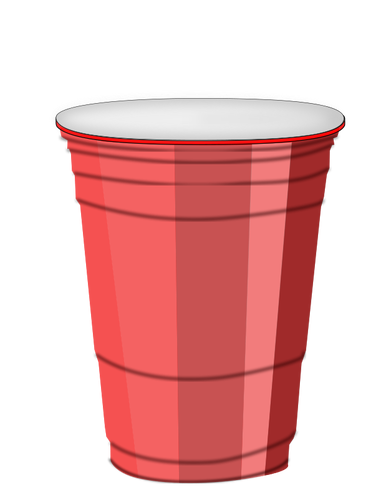 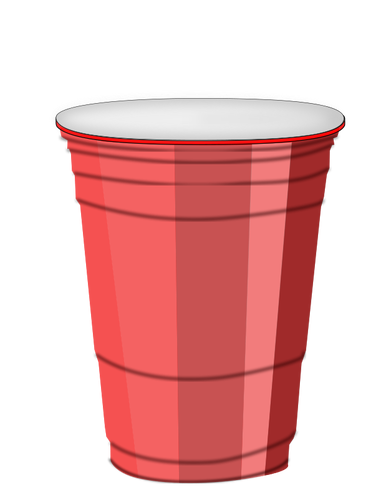 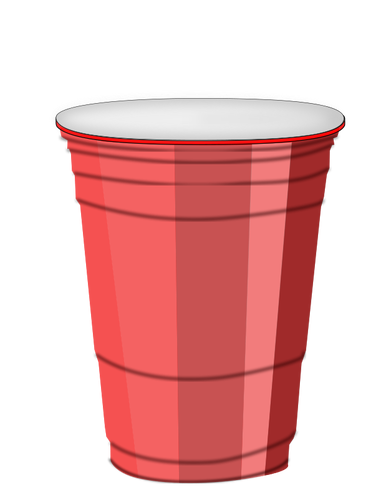 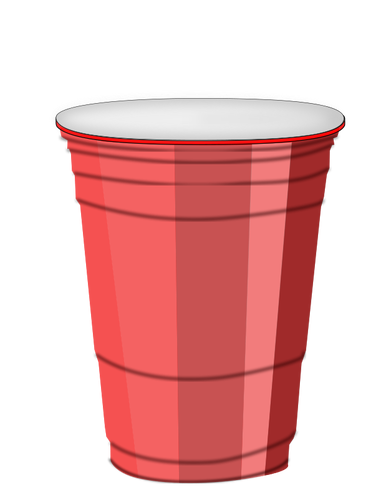 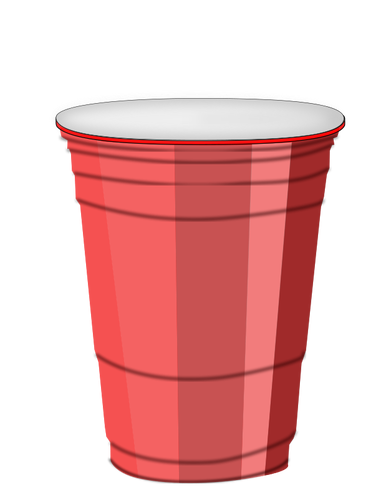 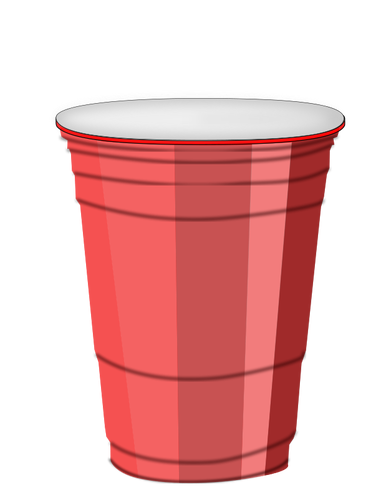 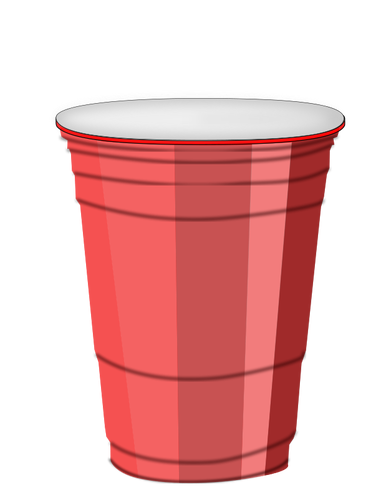 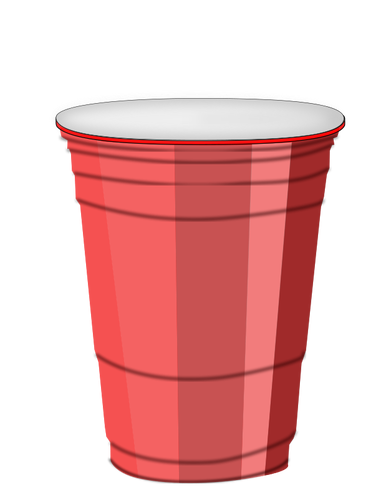 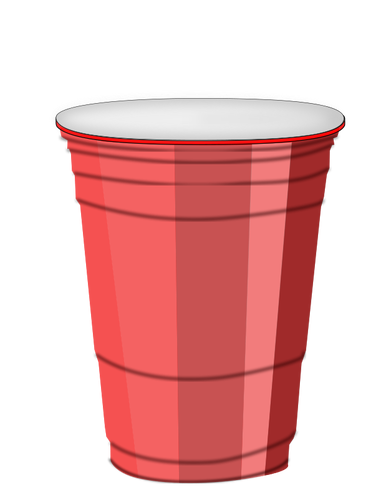 21
2
43
3
50
80
35
64
7
current
Compare the item at the current position to the one next to it.
30
[Speaker Notes: Image source: https://publicdomainvectors.org/en/free-clipart/Plastic-cup-vector-drawing/8998.html]
Activity 2
Bubble sort: one pass
Each number is hidden under a cup. The cups need to be sorted with the lowest value on the left.
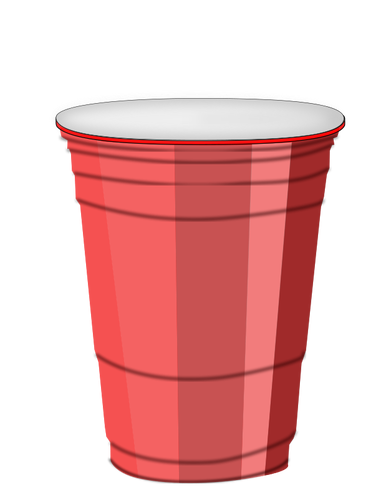 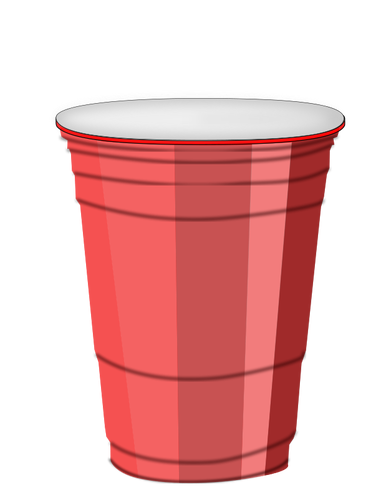 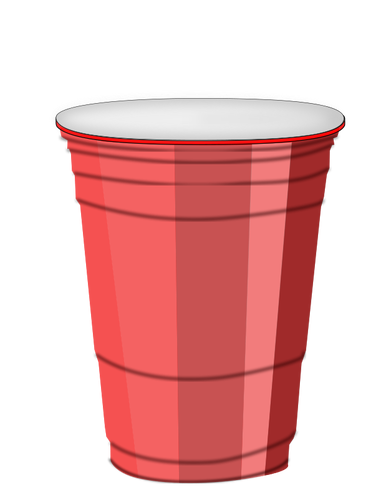 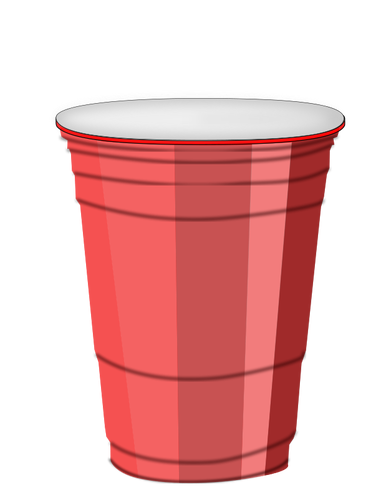 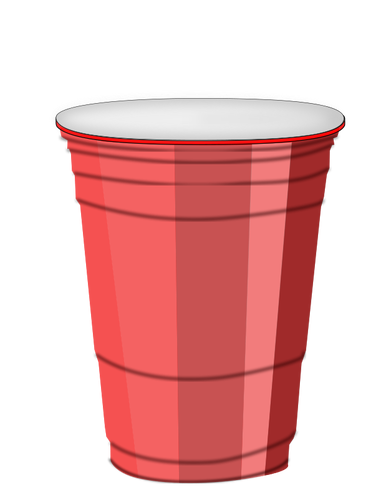 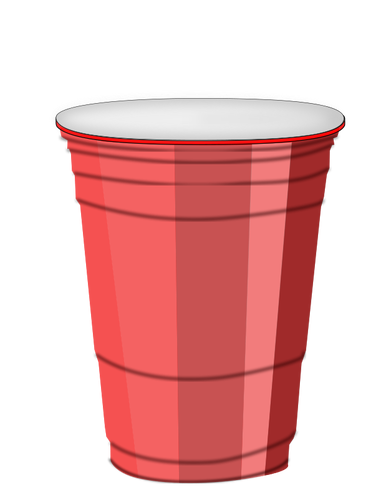 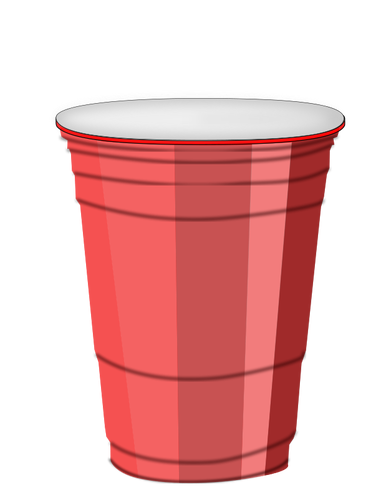 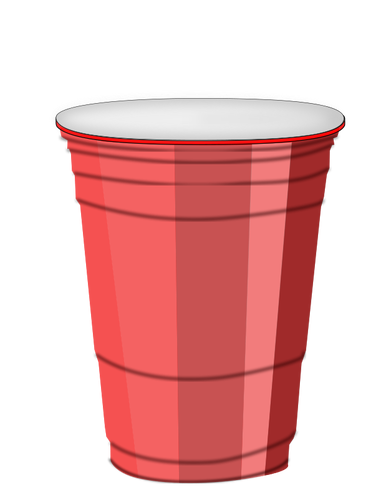 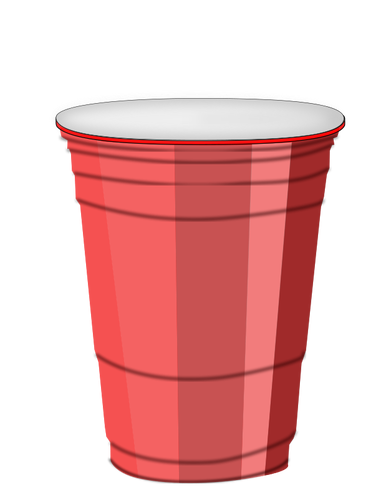 21
2
43
3
50
80
35
64
7
current
If the item at the current position is greater than the one next to it,
swap the items within the list.
31
[Speaker Notes: Image source: https://publicdomainvectors.org/en/free-clipart/Plastic-cup-vector-drawing/8998.html]
Activity 2
Bubble sort: one pass
Each number is hidden under a cup. The cups need to be sorted with the lowest value on the left.
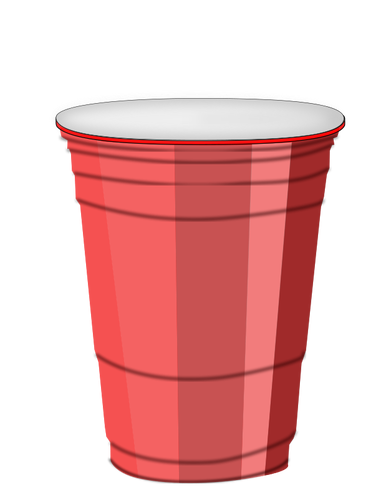 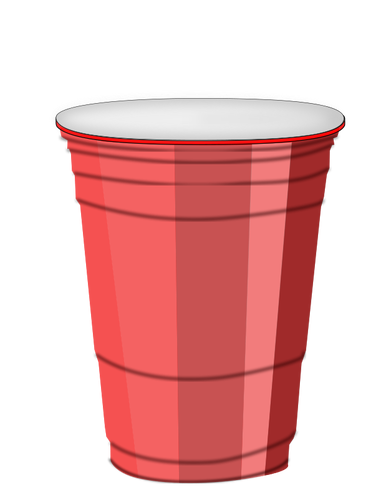 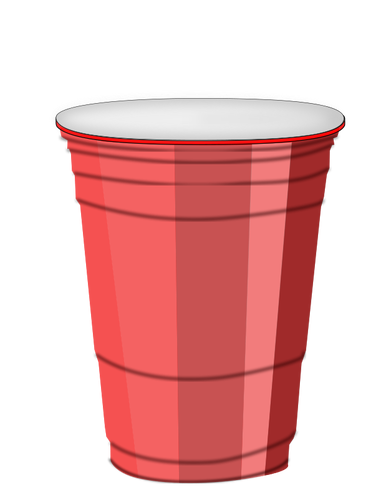 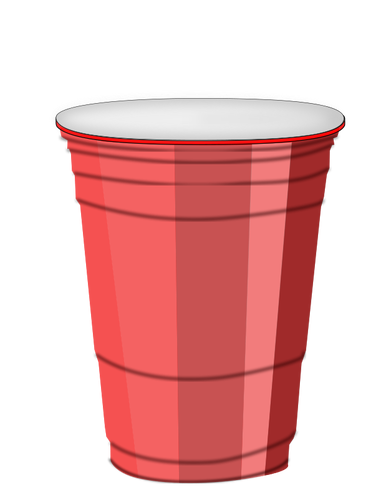 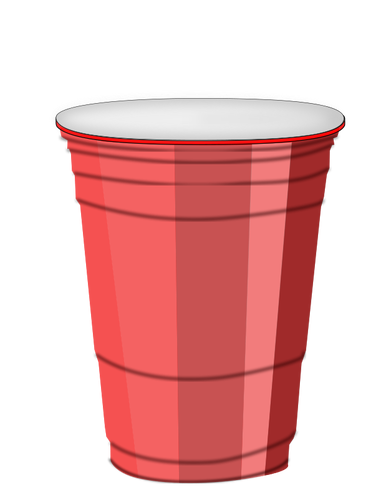 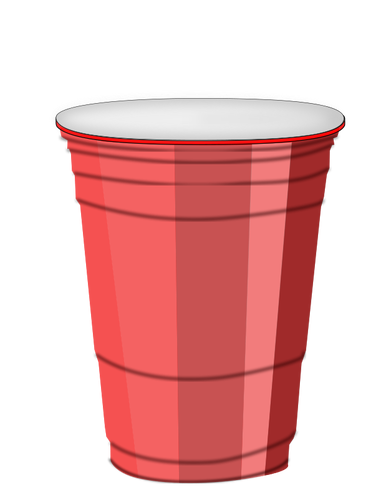 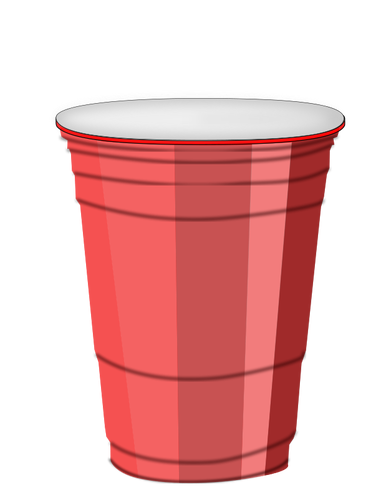 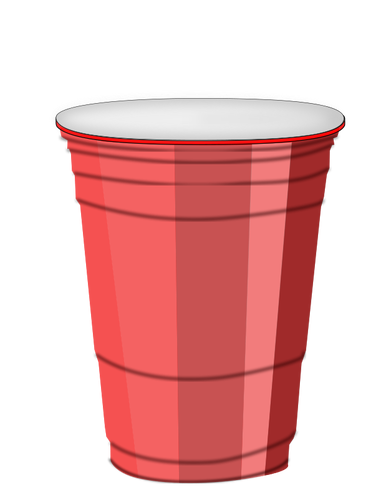 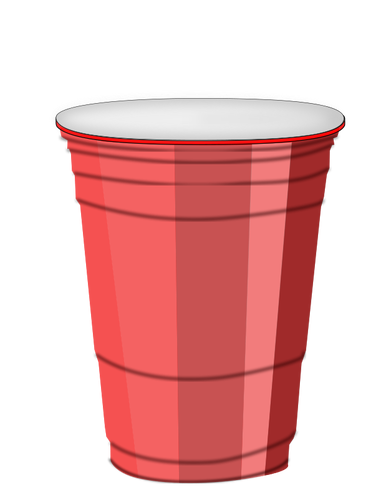 21
2
43
3
50
35
80
64
7
current
If the item at the current position is greater than the one next to it,
swap the items within the list.
32
[Speaker Notes: Image source: https://publicdomainvectors.org/en/free-clipart/Plastic-cup-vector-drawing/8998.html]
Activity 2
Bubble sort: one pass
Each number is hidden under a cup. The cups need to be sorted with the lowest value on the left.
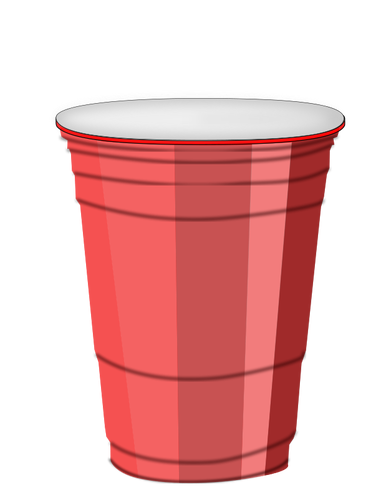 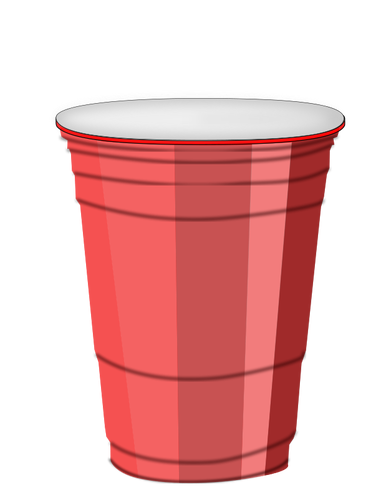 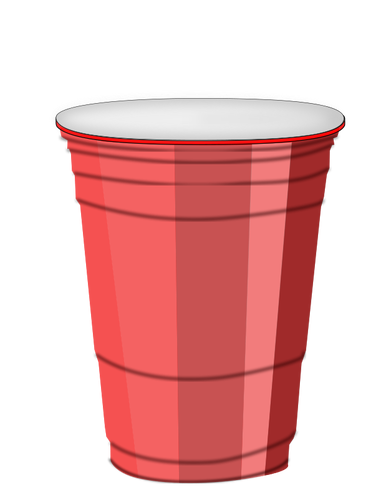 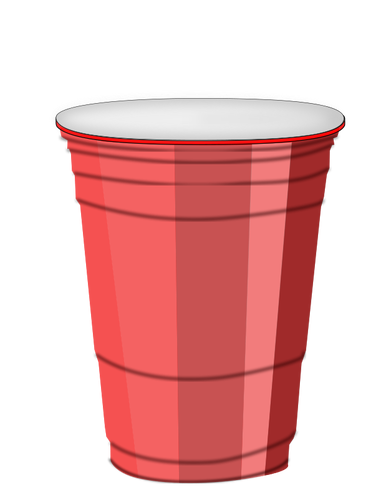 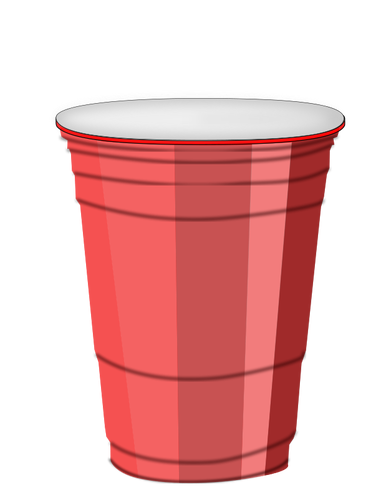 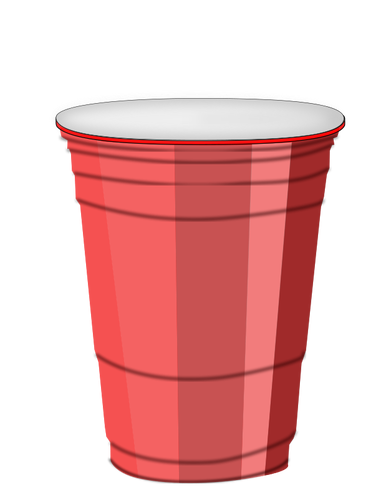 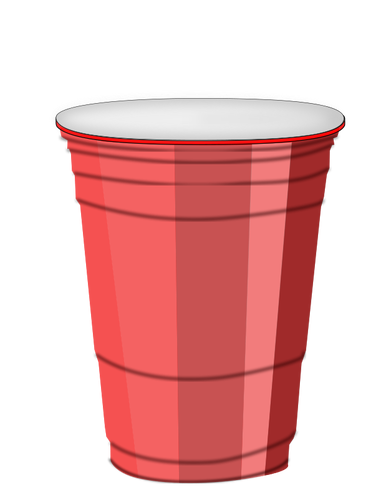 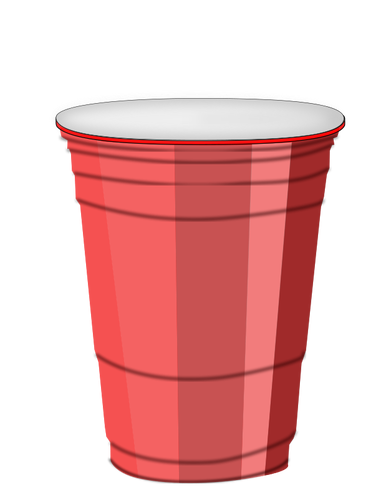 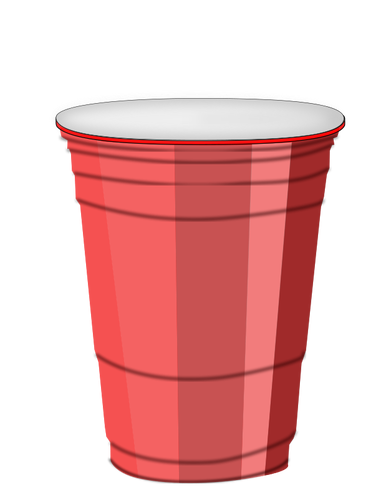 21
2
43
3
50
35
80
64
7
current
Go to the next item in the list.
33
[Speaker Notes: Image source: https://publicdomainvectors.org/en/free-clipart/Plastic-cup-vector-drawing/8998.html]
Activity 2
Bubble sort: one pass
Each number is hidden under a cup. The cups need to be sorted with the lowest value on the left.
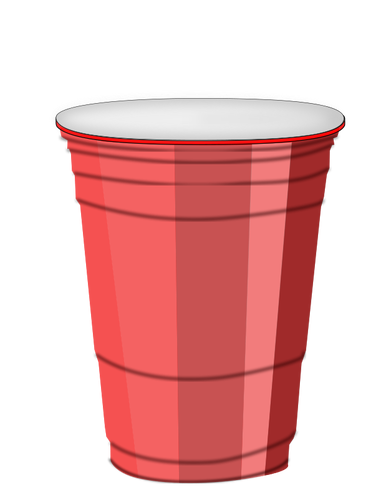 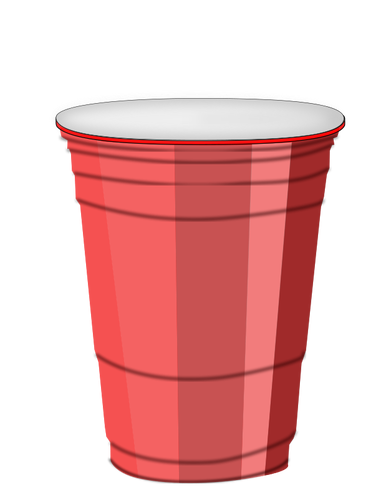 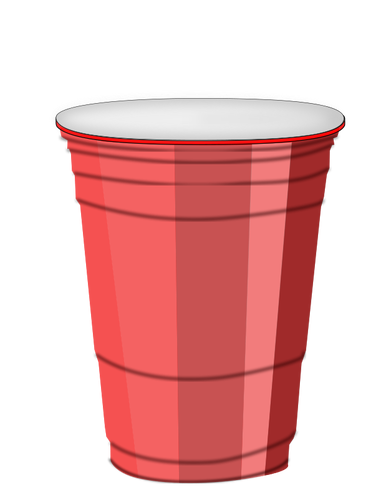 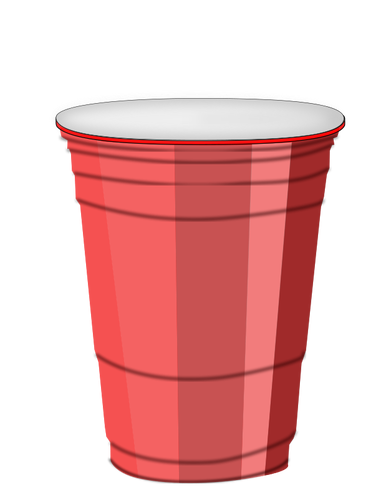 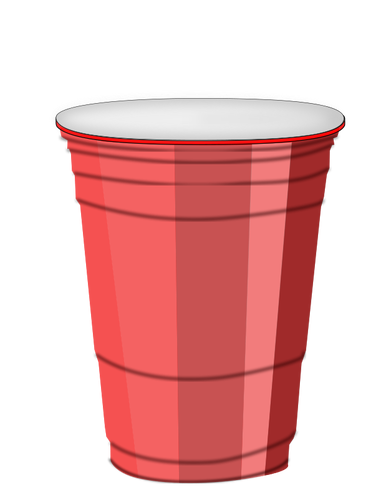 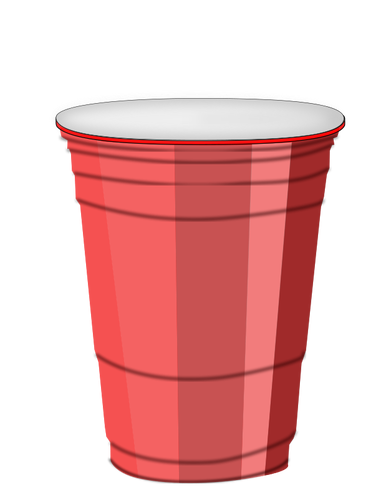 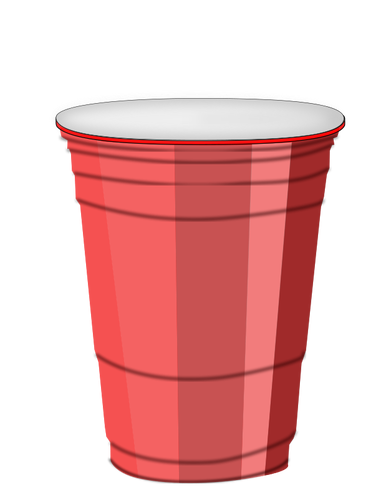 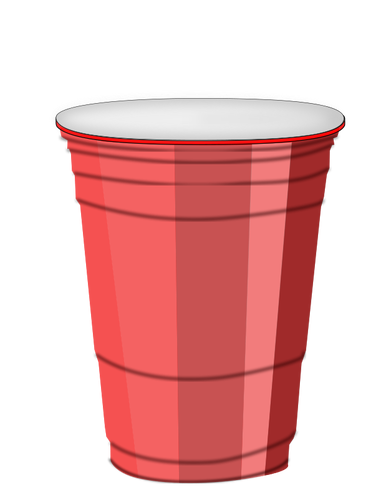 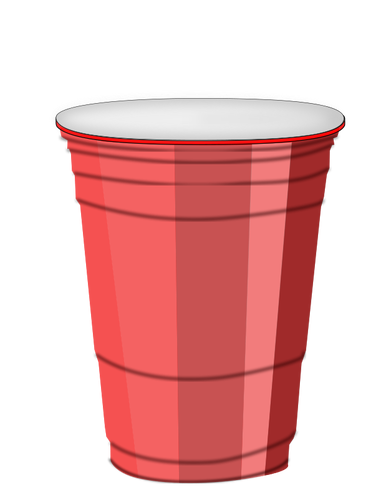 21
2
43
3
50
35
80
64
7
current
Compare the item at the current position to the one next to it.
34
[Speaker Notes: Image source: https://publicdomainvectors.org/en/free-clipart/Plastic-cup-vector-drawing/8998.html]
Activity 2
Bubble sort: one pass
Each number is hidden under a cup. The cups need to be sorted with the lowest value on the left.
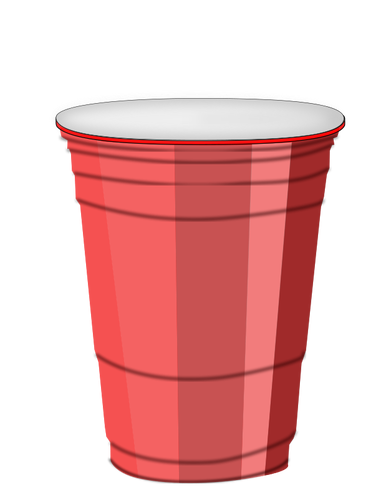 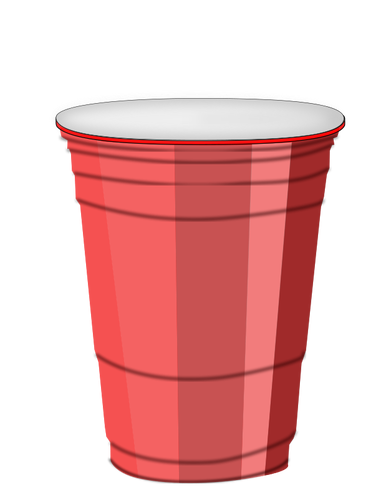 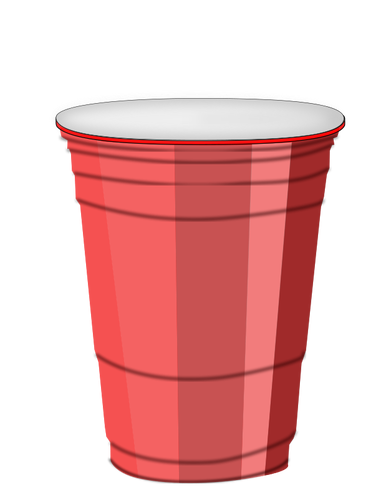 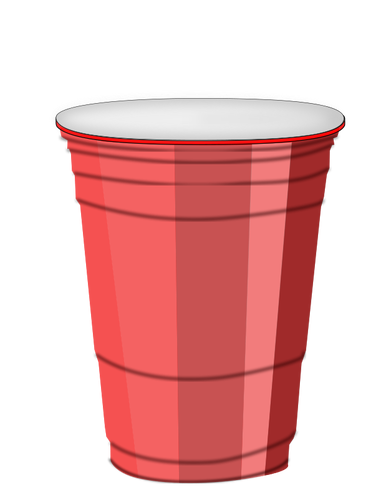 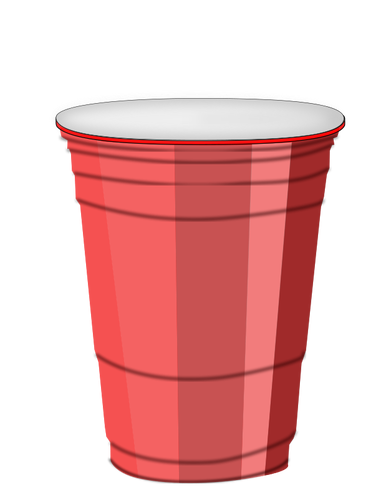 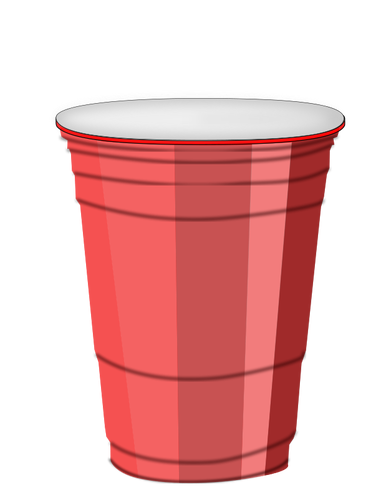 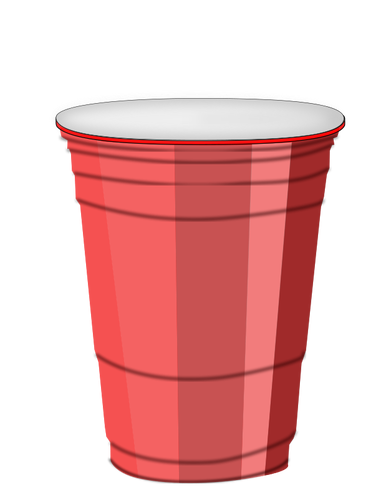 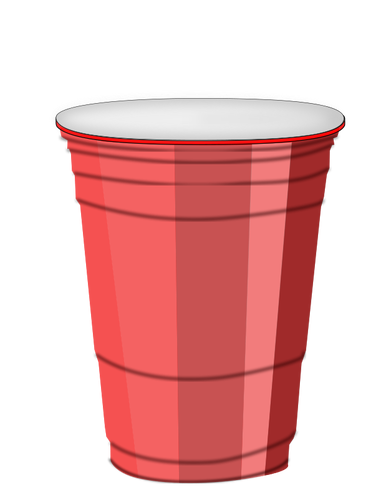 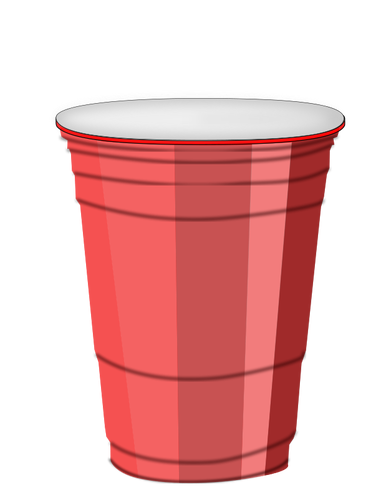 21
2
43
3
50
35
80
64
7
current
If the item at the current position is greater than the one next to it,
swap the items within the list.
35
[Speaker Notes: Image source: https://publicdomainvectors.org/en/free-clipart/Plastic-cup-vector-drawing/8998.html]
Activity 2
Bubble sort: one pass
Each number is hidden under a cup. The cups need to be sorted with the lowest value on the left.
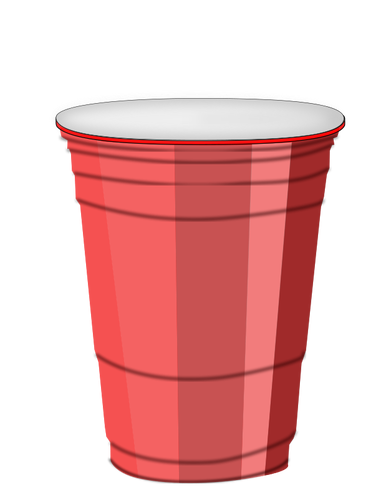 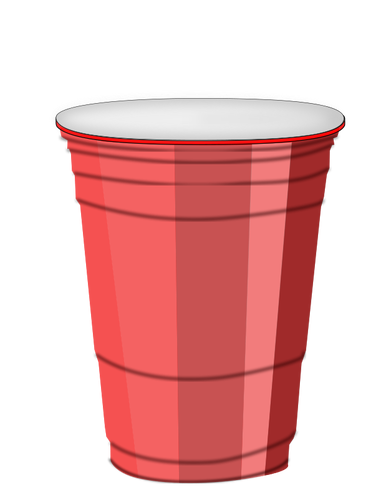 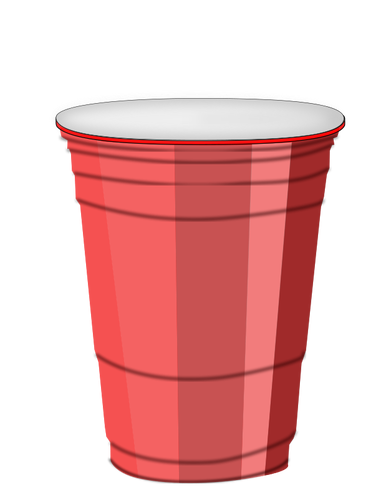 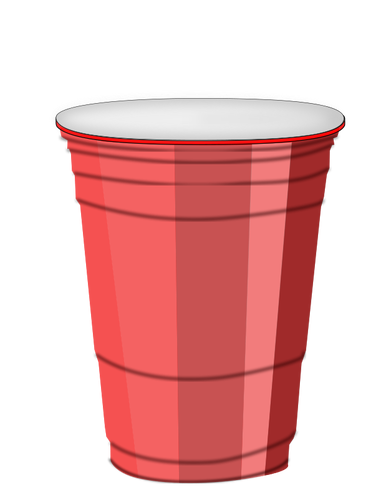 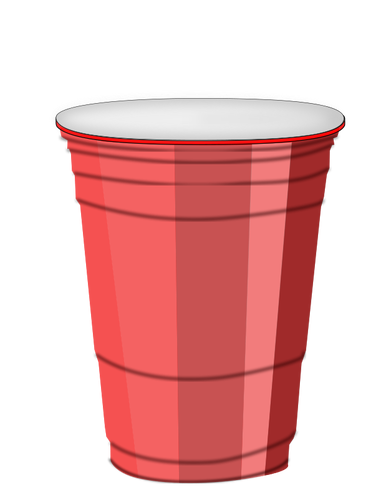 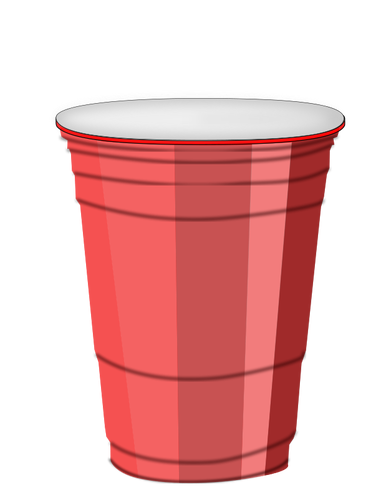 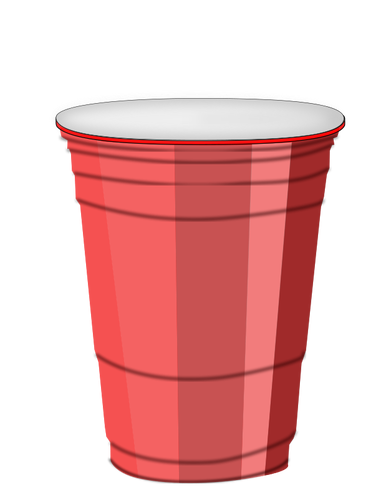 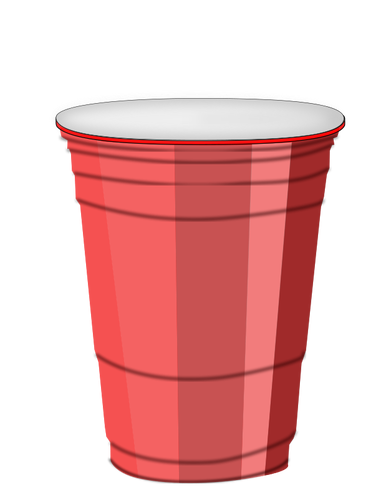 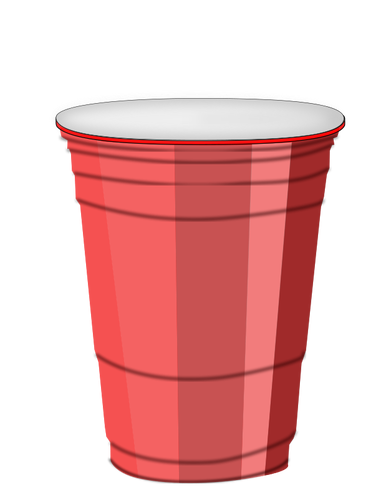 21
2
43
3
50
35
64
80
7
current
If the item at the current position is greater than the one next to it,
swap the items within the list.
36
[Speaker Notes: Image source: https://publicdomainvectors.org/en/free-clipart/Plastic-cup-vector-drawing/8998.html]
Activity 2
Bubble sort: one pass
Each number is hidden under a cup. The cups need to be sorted with the lowest value on the left.
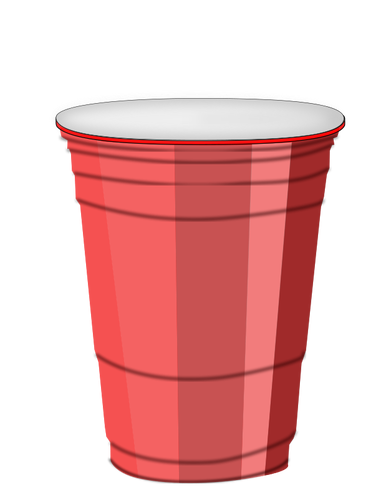 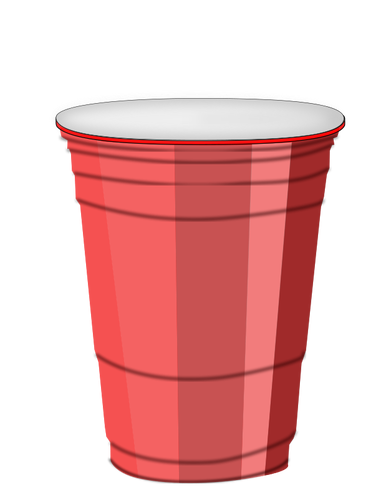 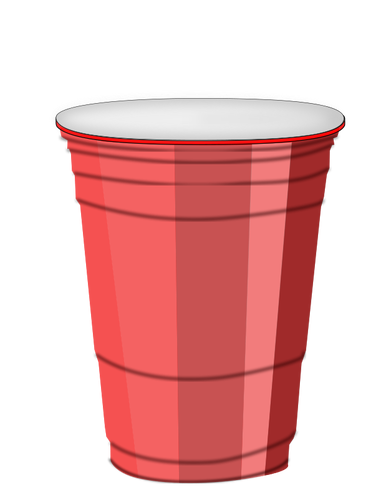 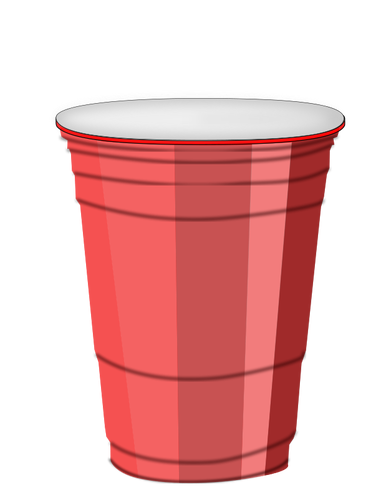 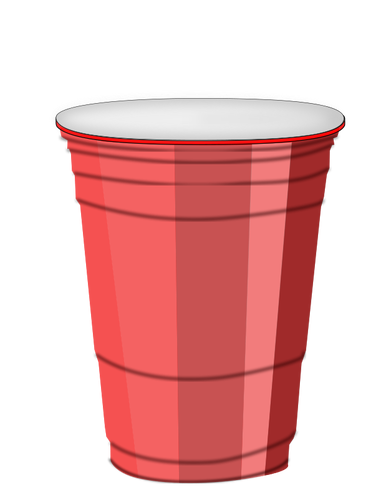 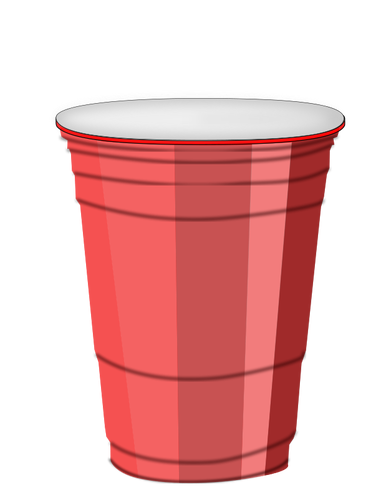 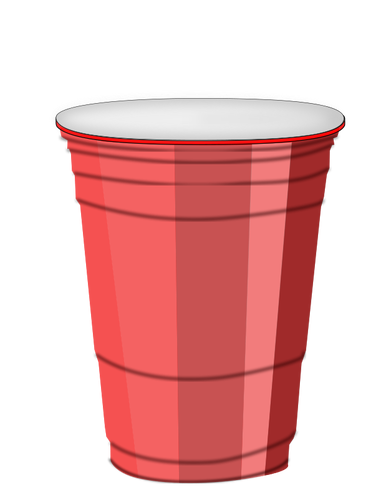 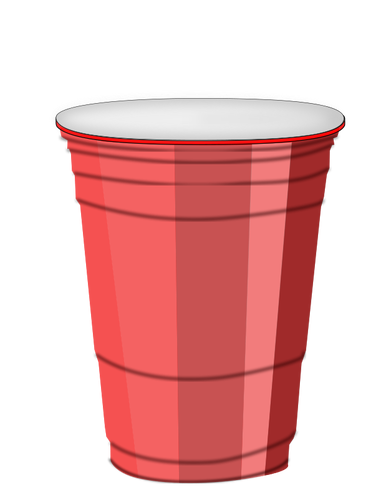 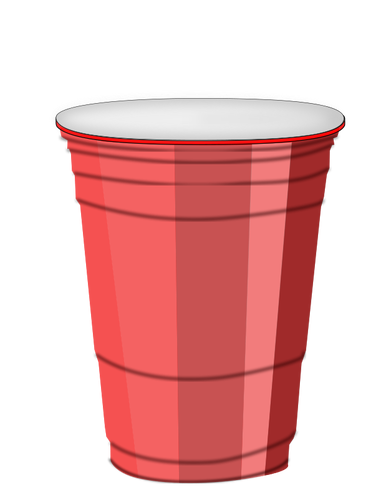 21
2
43
3
50
35
64
80
7
current
Go to the next item in the list.
37
[Speaker Notes: Image source: https://publicdomainvectors.org/en/free-clipart/Plastic-cup-vector-drawing/8998.html]
Activity 2
Bubble sort: one pass
Each number is hidden under a cup. The cups need to be sorted with the lowest value on the left.
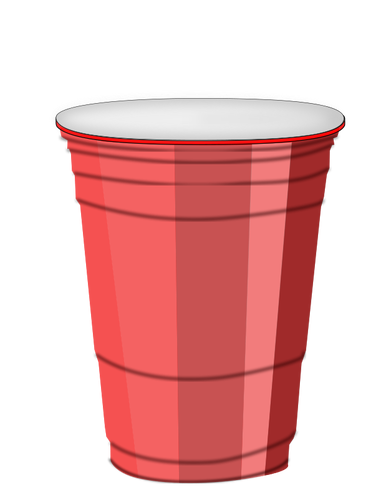 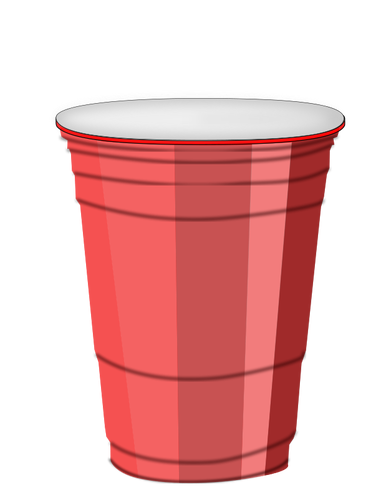 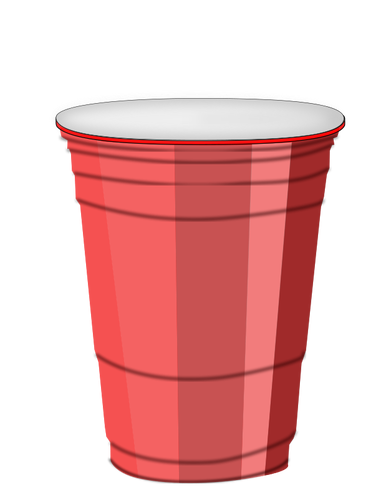 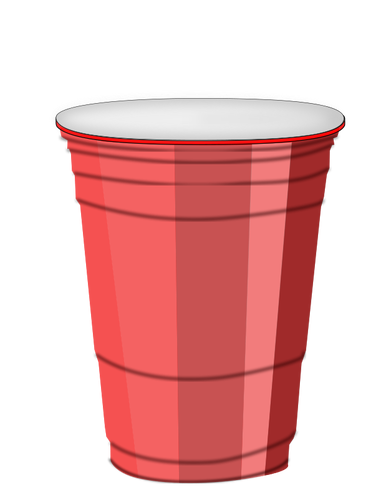 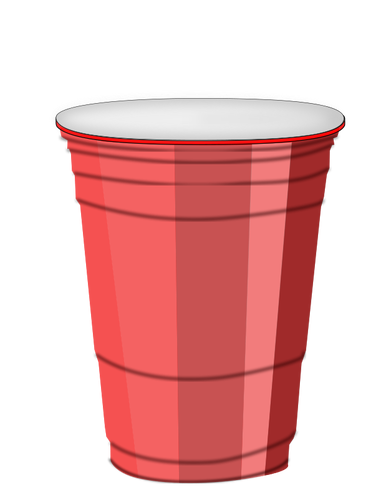 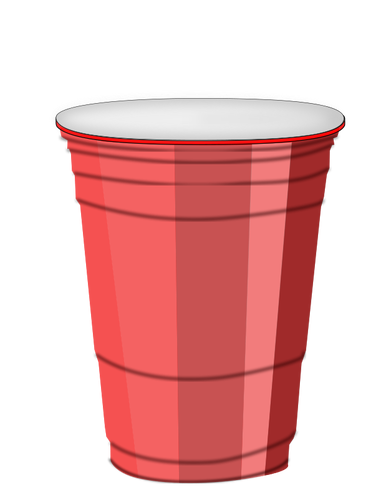 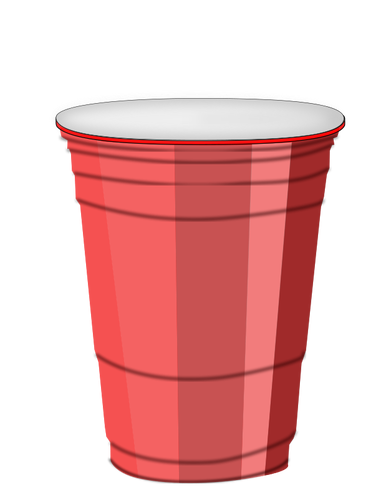 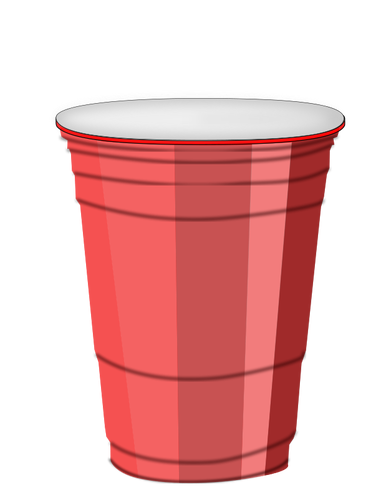 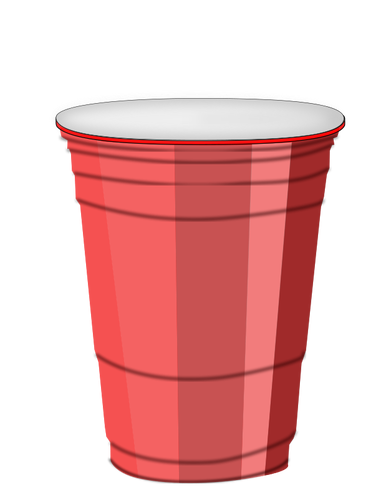 21
2
43
3
50
35
64
80
7
current
Compare the item at the current position to the one next to it.
38
[Speaker Notes: Image source: https://publicdomainvectors.org/en/free-clipart/Plastic-cup-vector-drawing/8998.html]
Activity 2
Bubble sort: one pass
Each number is hidden under a cup. The cups need to be sorted with the lowest value on the left.
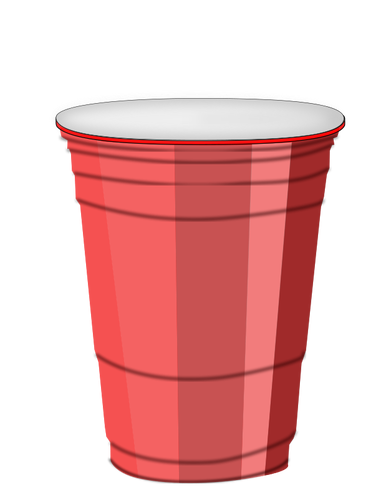 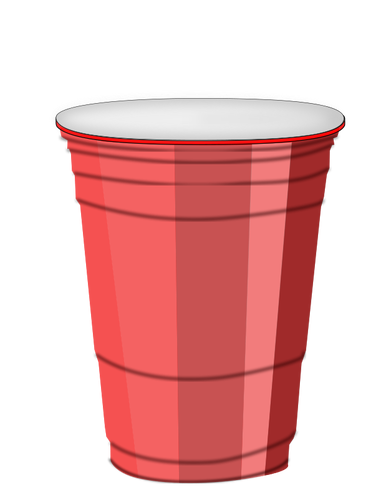 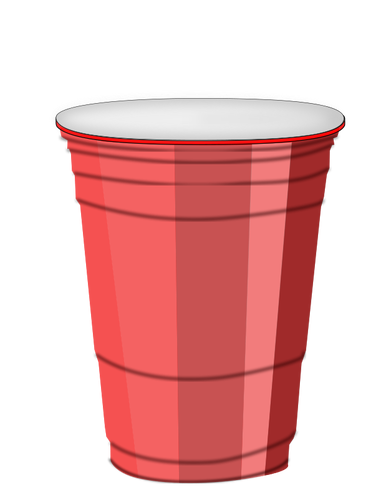 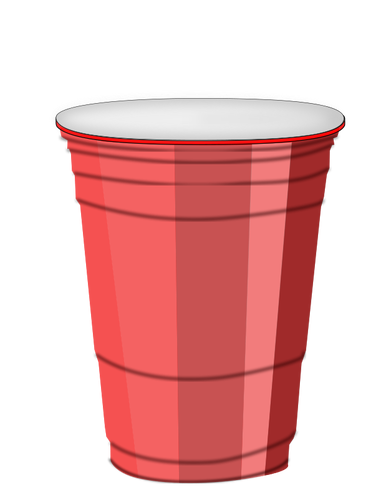 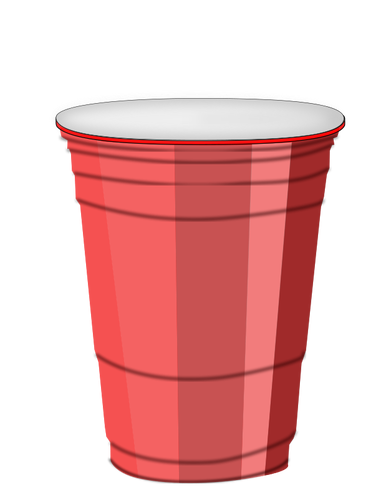 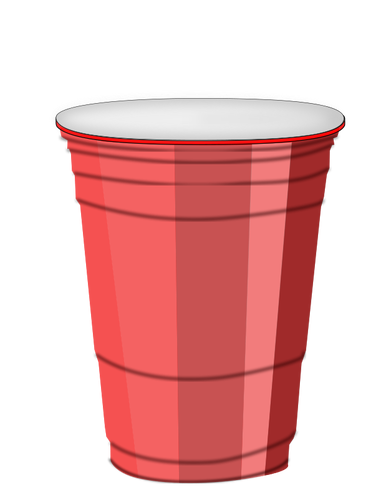 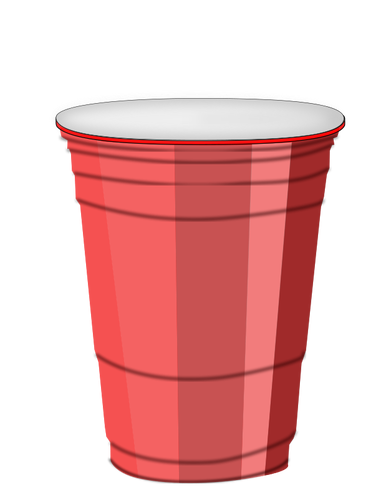 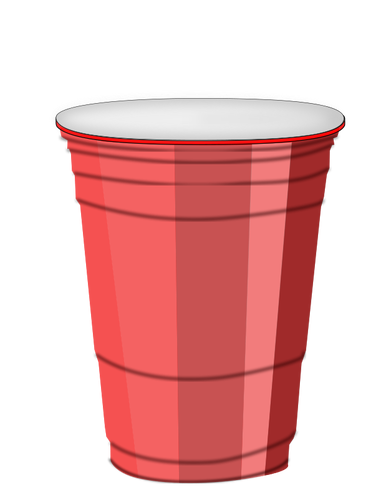 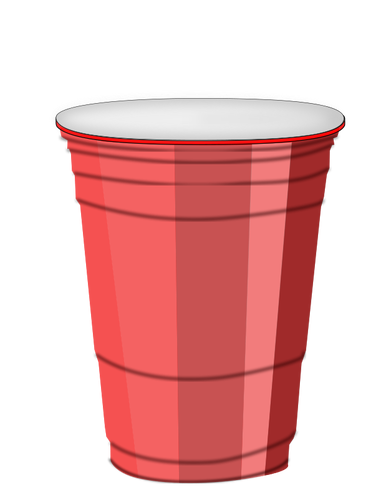 21
2
43
3
50
35
64
80
7
current
If the item at the current position is greater than the one next to it,
swap the items within the list.
39
[Speaker Notes: Image source: https://publicdomainvectors.org/en/free-clipart/Plastic-cup-vector-drawing/8998.html]
Activity 2
Bubble sort: one pass
Each number is hidden under a cup. The cups need to be sorted with the lowest value on the left.
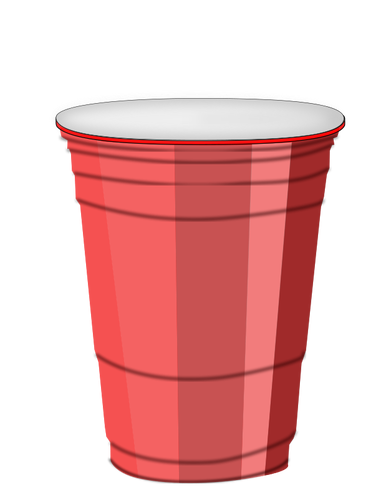 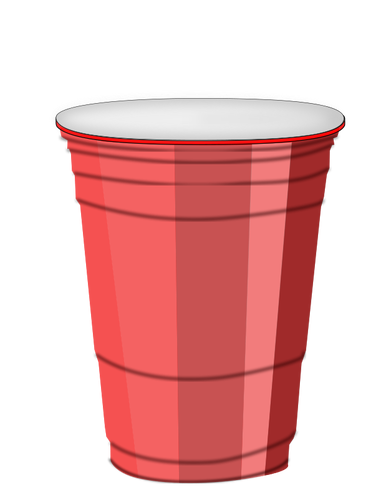 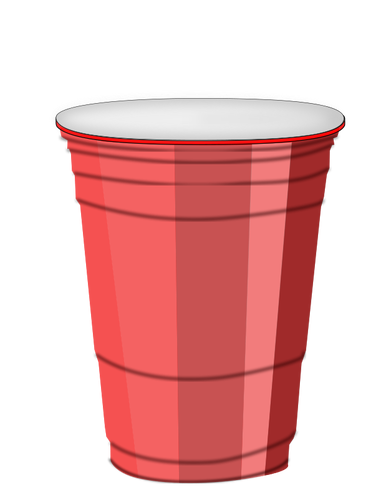 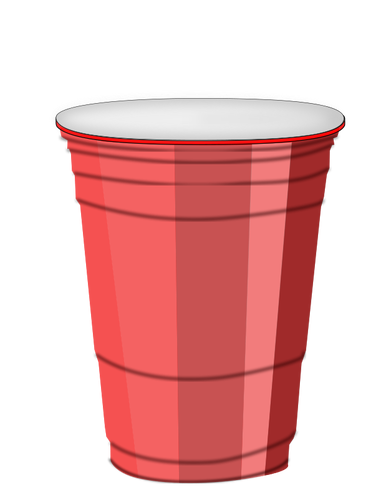 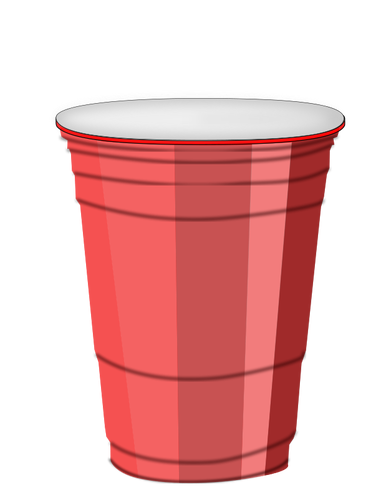 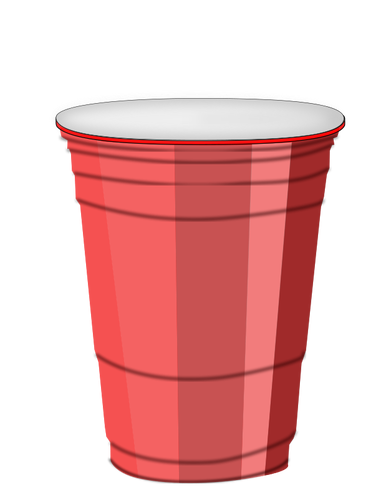 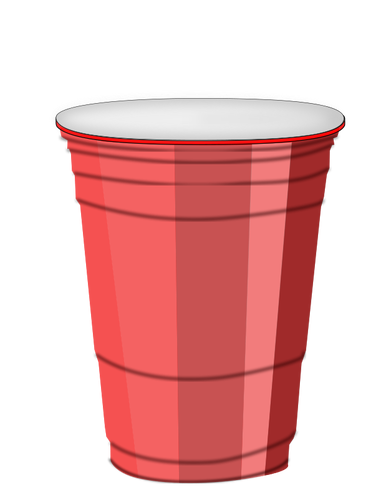 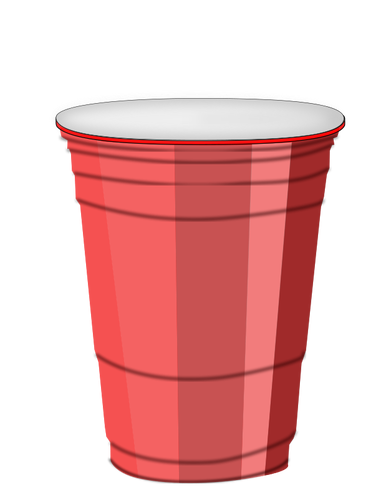 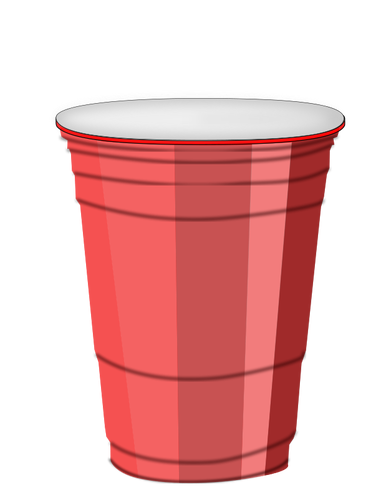 21
2
43
3
50
35
64
7
80
current
If the item at the current position is greater than the one next to it,
swap the items within the list.
40
[Speaker Notes: Image source: https://publicdomainvectors.org/en/free-clipart/Plastic-cup-vector-drawing/8998.html]
Activity 2
Bubble sort: one pass
Each number is hidden under a cup. The cups need to be sorted with the lowest value on the left.
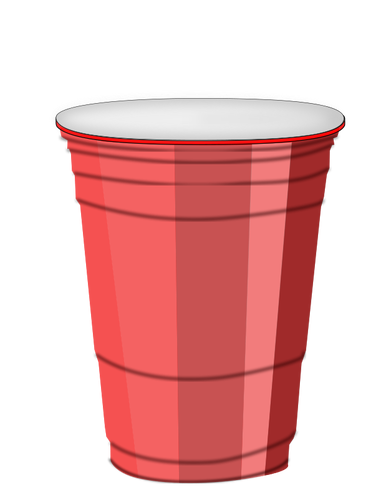 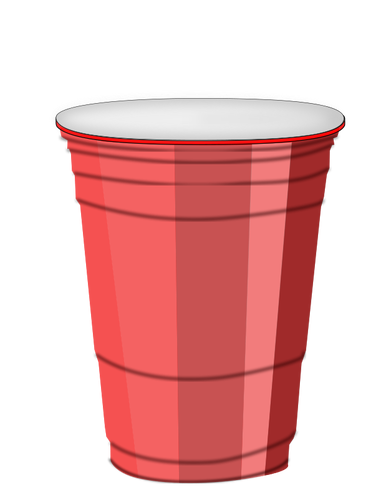 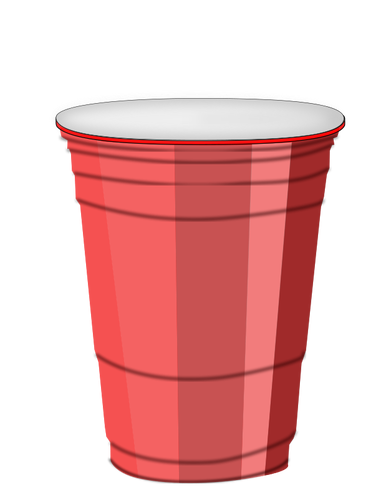 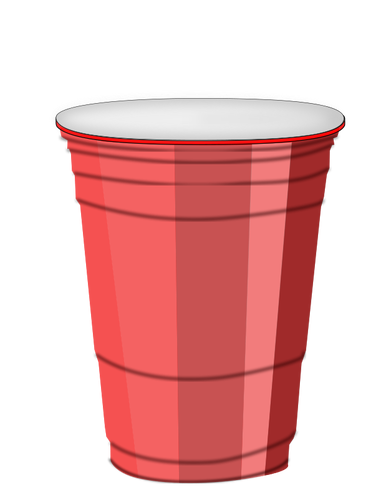 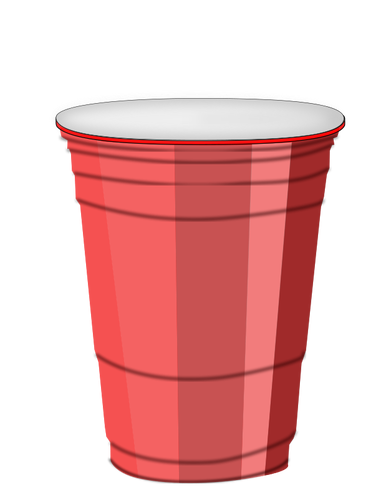 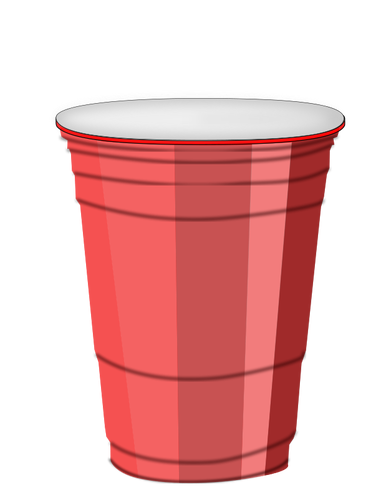 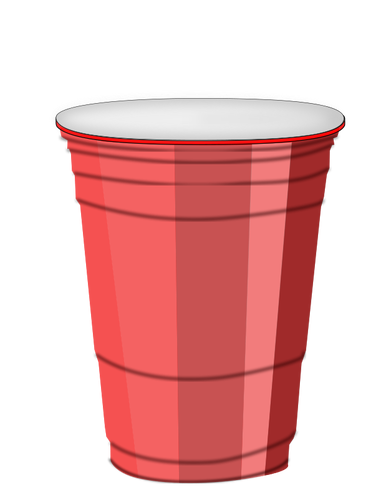 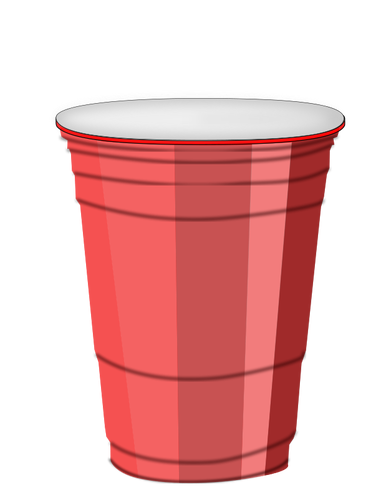 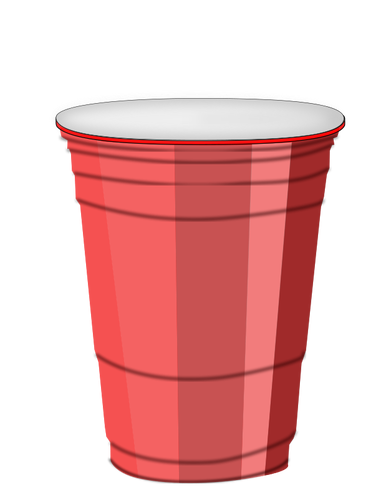 21
2
43
3
50
35
64
7
80
One pass has now been completed. If any swaps were made in this pass then keep passing through the list until no swaps are made.
41
[Speaker Notes: Image source: https://publicdomainvectors.org/en/free-clipart/Plastic-cup-vector-drawing/8998.html]
Activity 2
Bubble sort
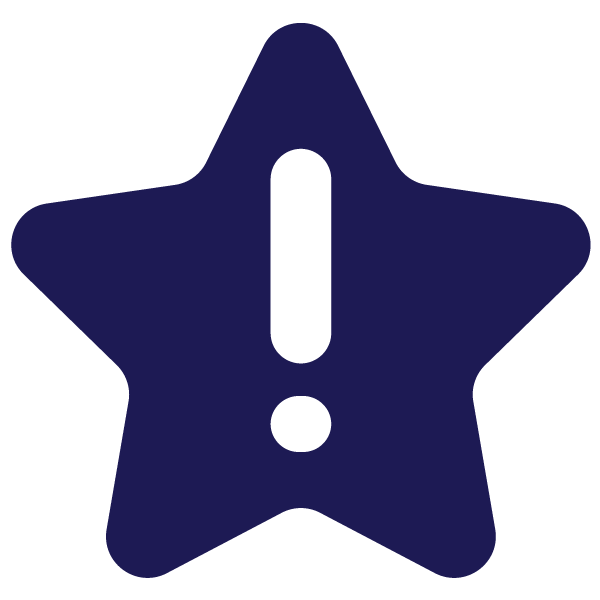 Original list
43
21
2
50
3
80
64
35
7
List after one pass
21
2
43
3
50
35
7
64
80
A single pass results in the largest element reaching its final position at the end of the list, since it will always be greater than the element it is next to.
This means that the next pass doesn’t need to check the final pair of elements as you know the largest element is in the right place.
42
[Speaker Notes: Image source: https://publicdomainvectors.org/en/free-clipart/Plastic-cup-vector-drawing/8998.html]
Activity 2
Algorithm for one pass of a bubble sort
The instructions for performing one pass of a bubble sort can be written as:
Take a list of data to be sorted.
Repeat steps a-c for all the items in the list, starting from the first one:
Compare the item at the current position to the one next to it.
If the item at the current position is greater than the one next to it, swap the items within the list.
Go to the next item in the list.
Pass
43
Activity 3
One pass of a bubble sort
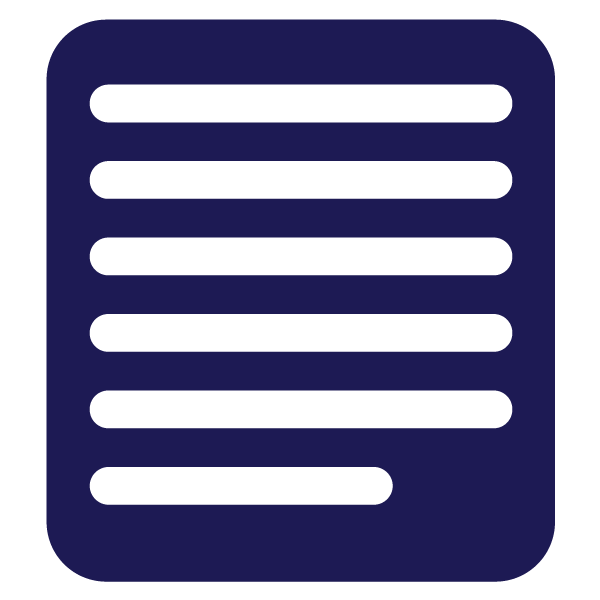 You are now going to perform one pass of a bubble sort on a list of cards.
Fill in the table on the Activity 3 worksheet to show the order of the cards after each comparison.
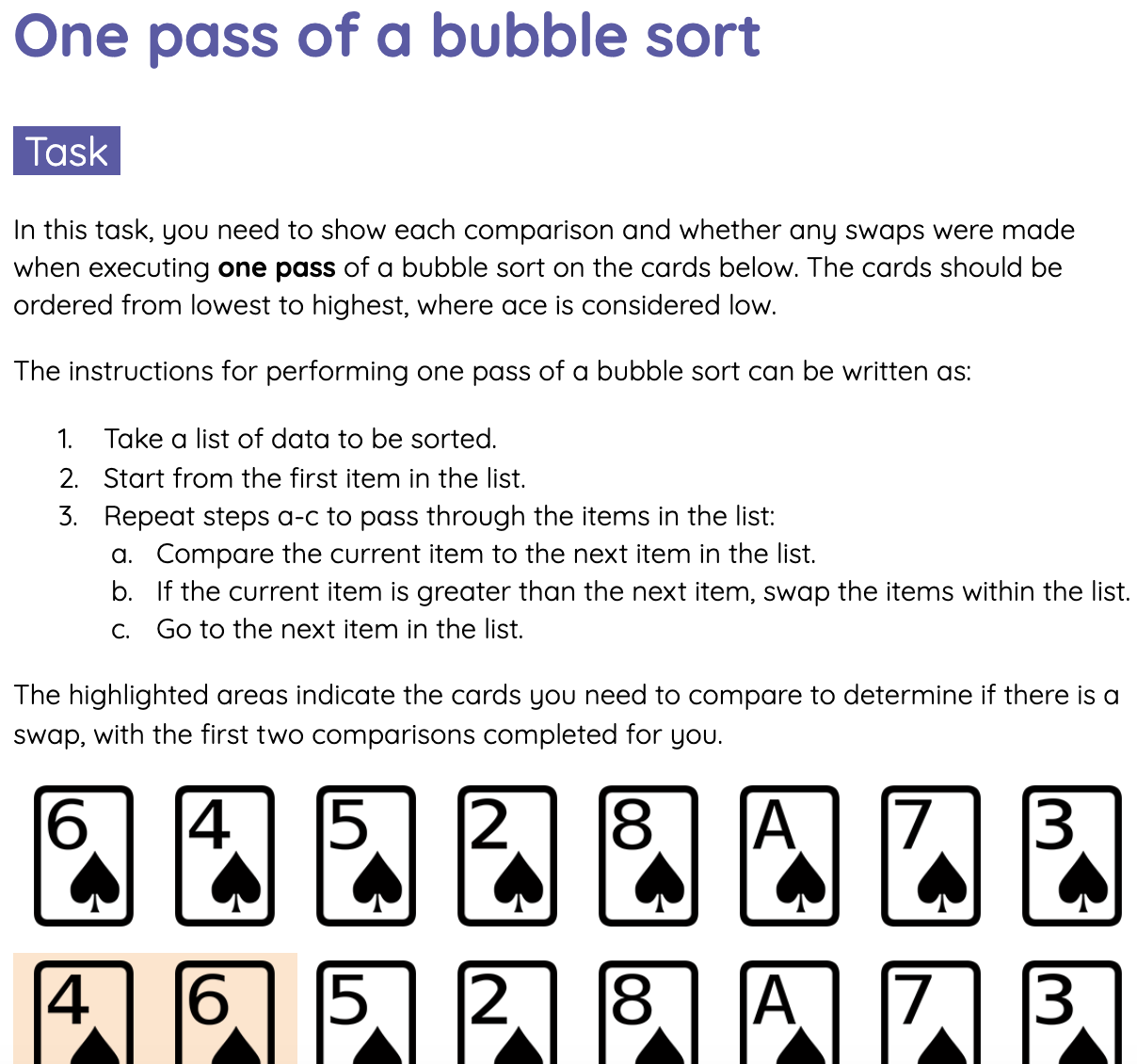 44
Activity 3
One pass of a bubble sort - Solution
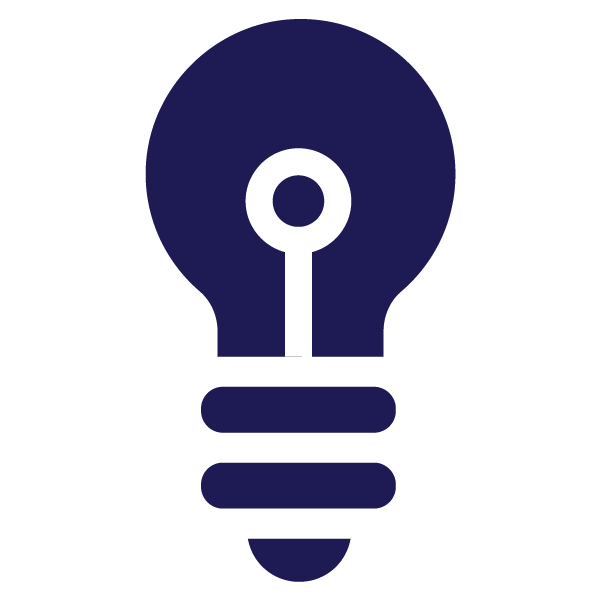 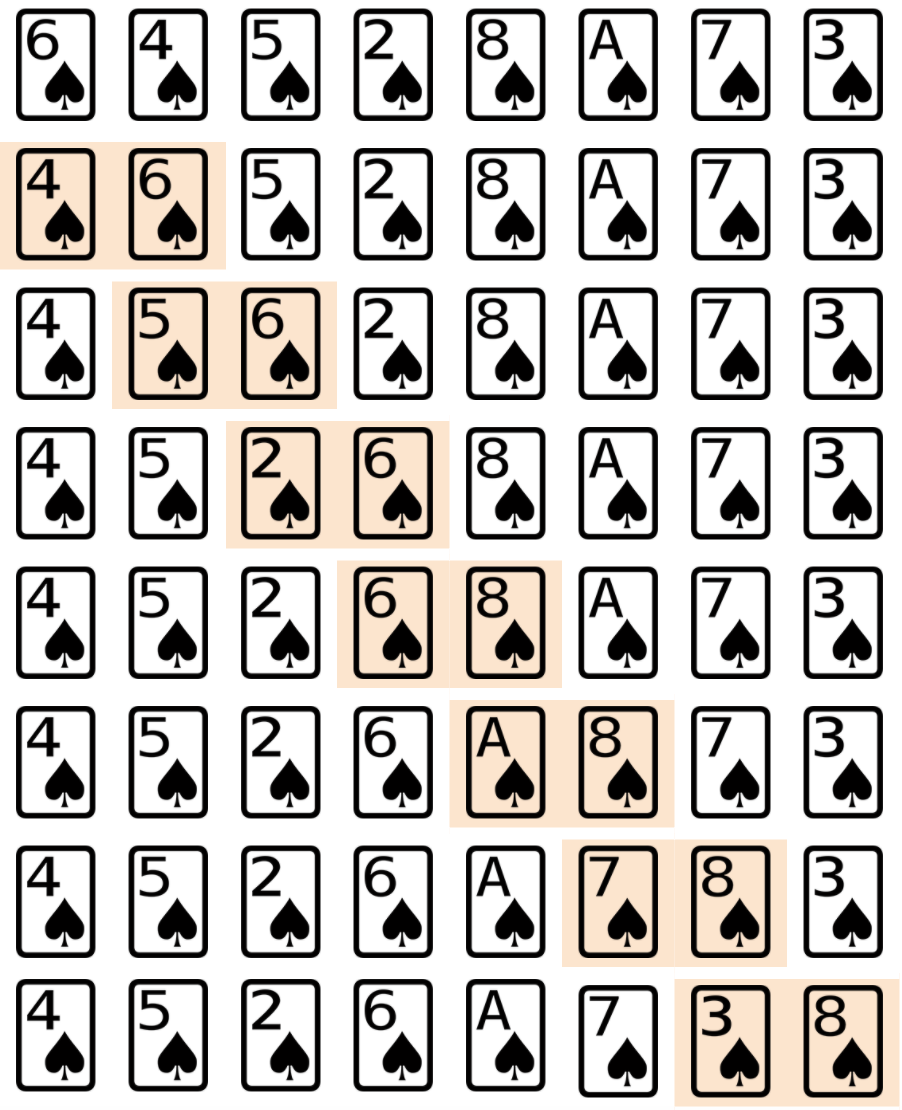 45
Activity 4
Comparing elements with bubble sort
In the last activity, your cards should have been in this order after one pass: 


It should have taken you 7 comparisons to pass over these 8 cards.
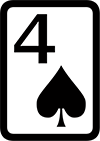 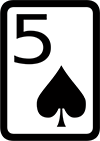 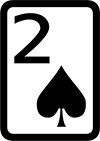 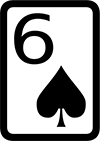 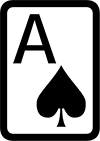 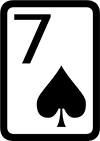 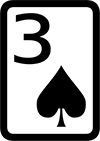 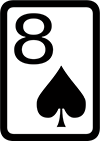 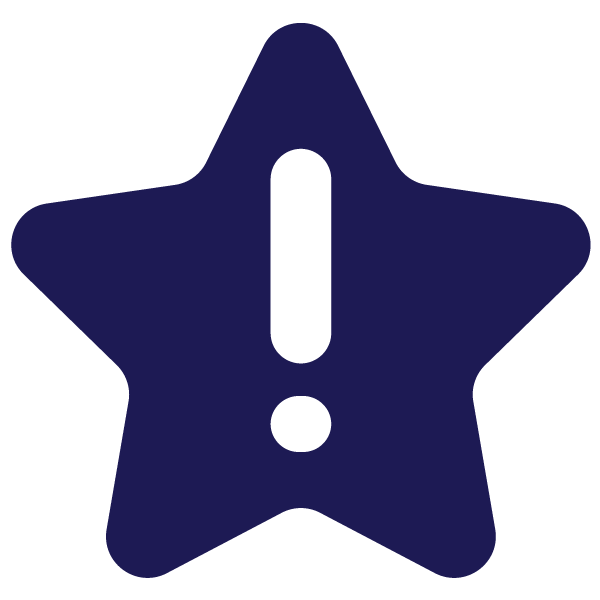 The number of comparisons made in a single pass is always equal to the number of pairs you pass over i.e. the number of elements - 1.
46
Activity 4
Comparing elements with bubble sort
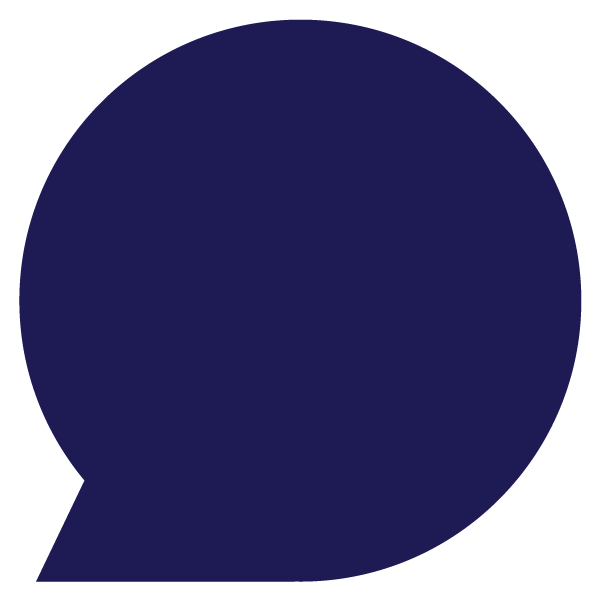 To fully execute a bubble sort, you need to keep passing through the list until all the elements are in order.
How do you know that the list has been sorted after you’ve finished a pass?
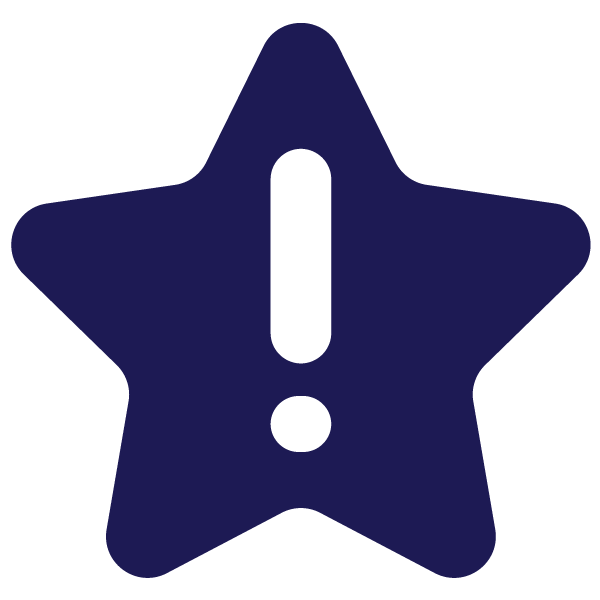 If no swaps were made during a single pass, that means that none of the elements are out of order and the algorithm can stop executing.
47
Activity 4
Algorithm for a complete bubble sort
The instructions for executing a bubble sort in full can be written as:
Take a list of data to be sorted.
Repeat step 1 (the pass) until no swaps are made:
Repeat steps a-c for all the items in the list, starting from the first one:
Compare the item at the current position to the one next to it.
If the item at the current position is greater than the one next to it, swap the items within the list.
Go to the next item in the list.
Pass
48
Activity 5
Executing a bubble sort
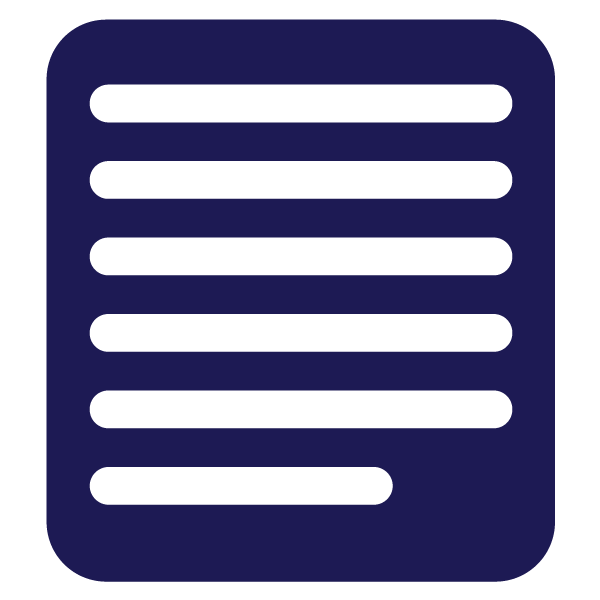 Complete the tasks on the Activity 5 worksheet for executing a bubble sort.
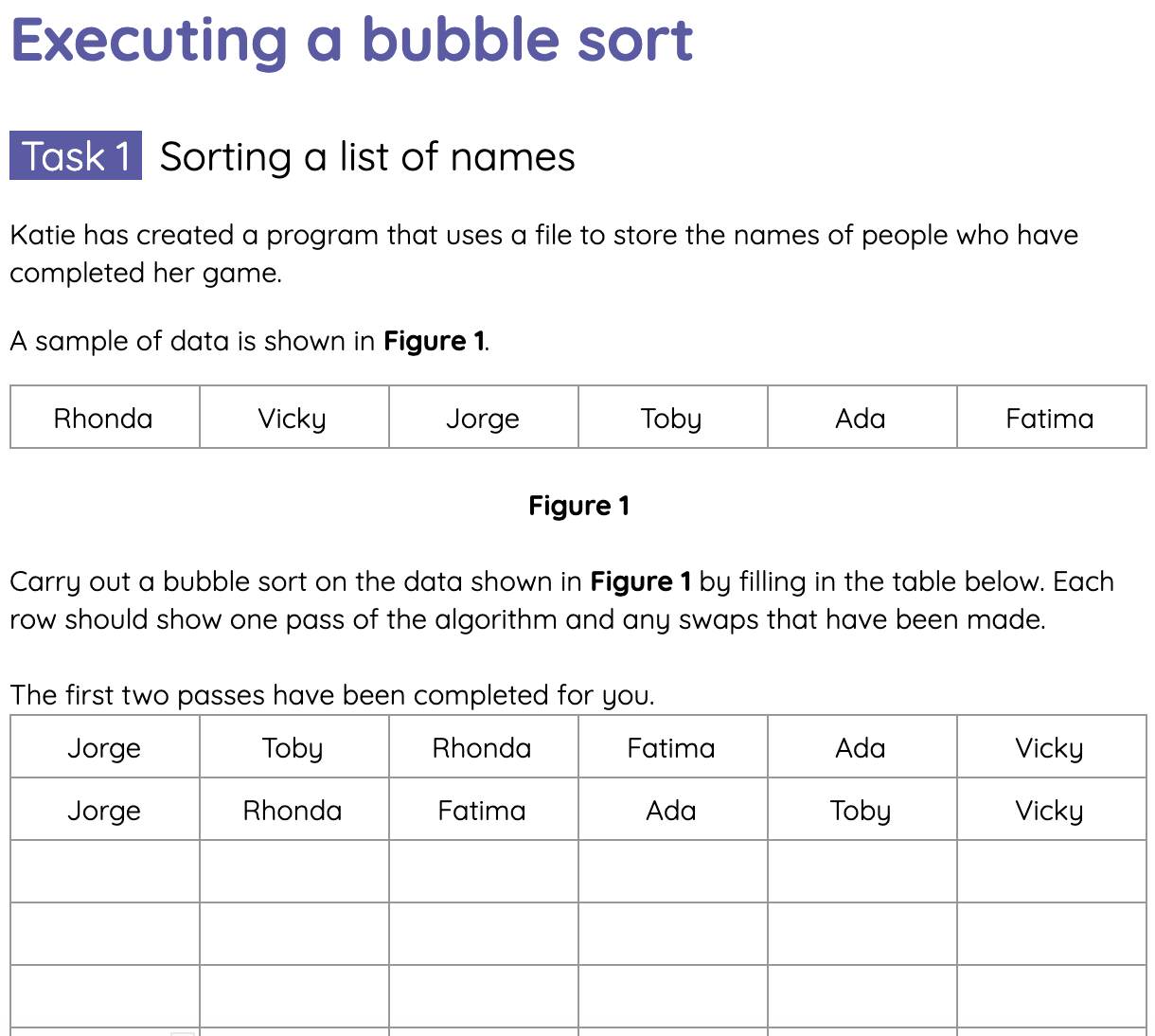 49
Activity 5
Executing a bubble sort - Task 1 Solution
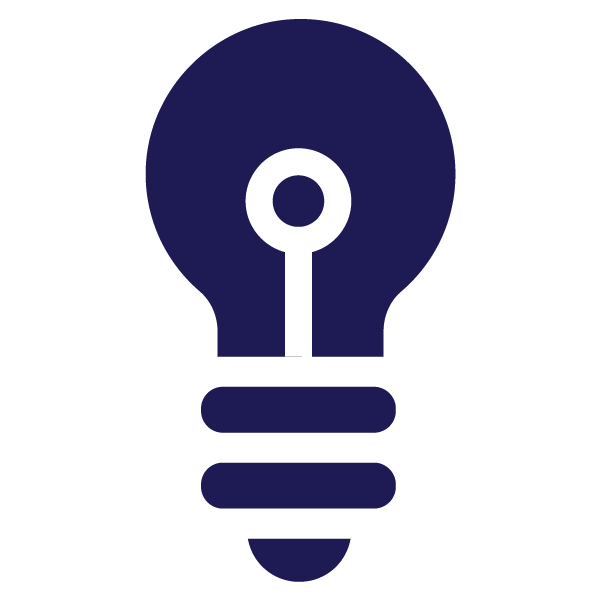 Below is the solution for each pass of the bubble sort in the first task:
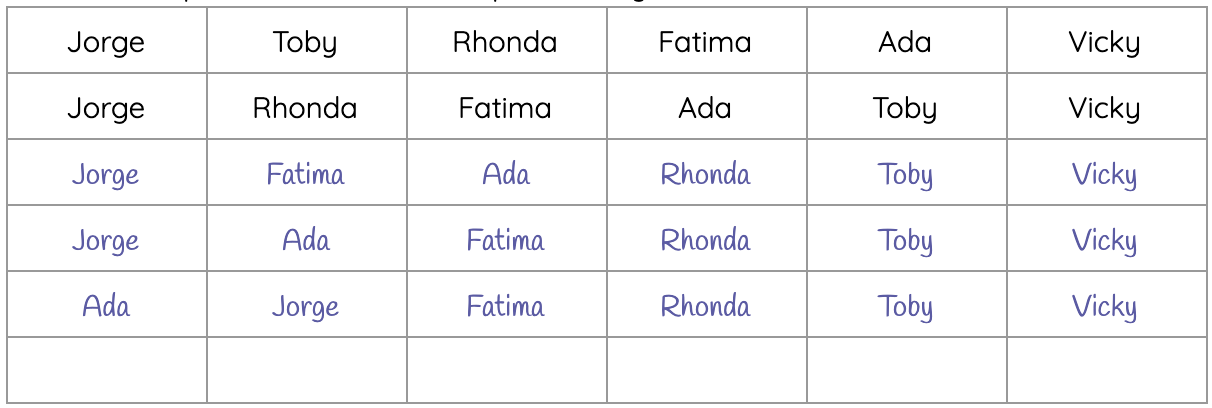 50
Activity 5
Executing a bubble sort
You may have noticed in the last activity that after each pass, the next largest value is in its proper place. 
This means that you would never need to check the largest value again once a pass has completed.
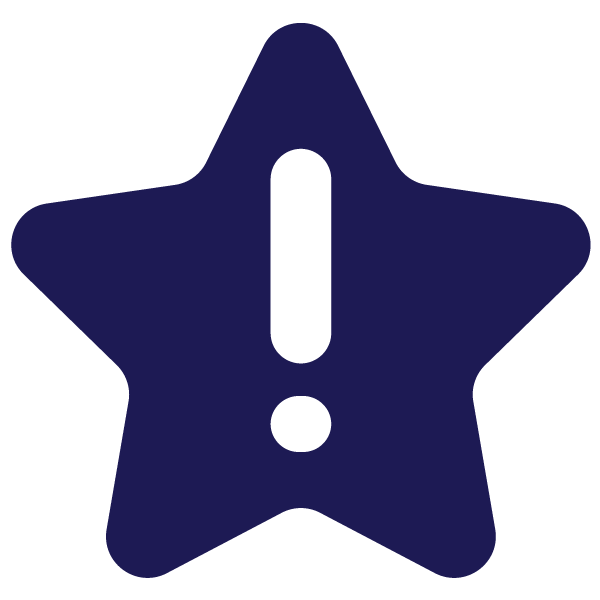 Therefore, you can reduce the number of comparisons by one after each pass to improve the efficiency of the algorithm.
51
Plenary
Summary of bubble sort
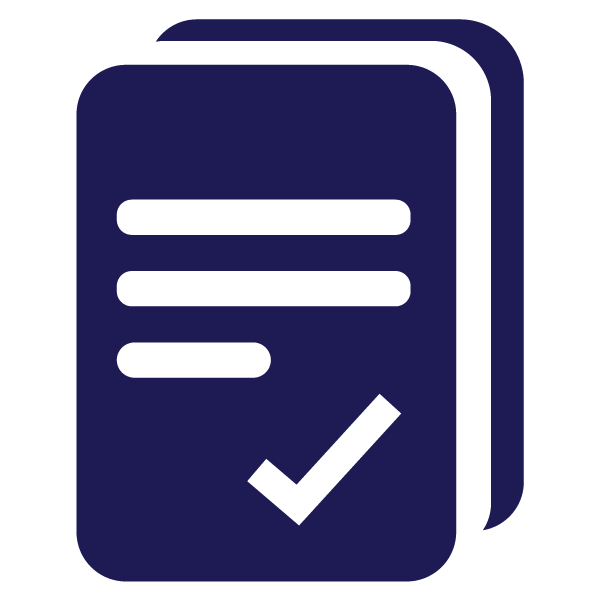 Bubble sort is one of the slowest algorithms for sorting data and performs poorly in real world use, especially on large collections of data.
However, you can improve the efficiency of the bubble sort algorithm by:
Stopping once no swaps were made during a single pass
Reducing the number of comparisons by 1 after each pass
52
Summary
Next lesson
Next lesson, you will…
Explore another sorting algorithm, insertion sort.
In this lesson, you…
Identified why computers often need to sort data.
Traversed a list of items, swapping the items that are out of order.
Performed a bubble sort to order a list containing sample data.
53